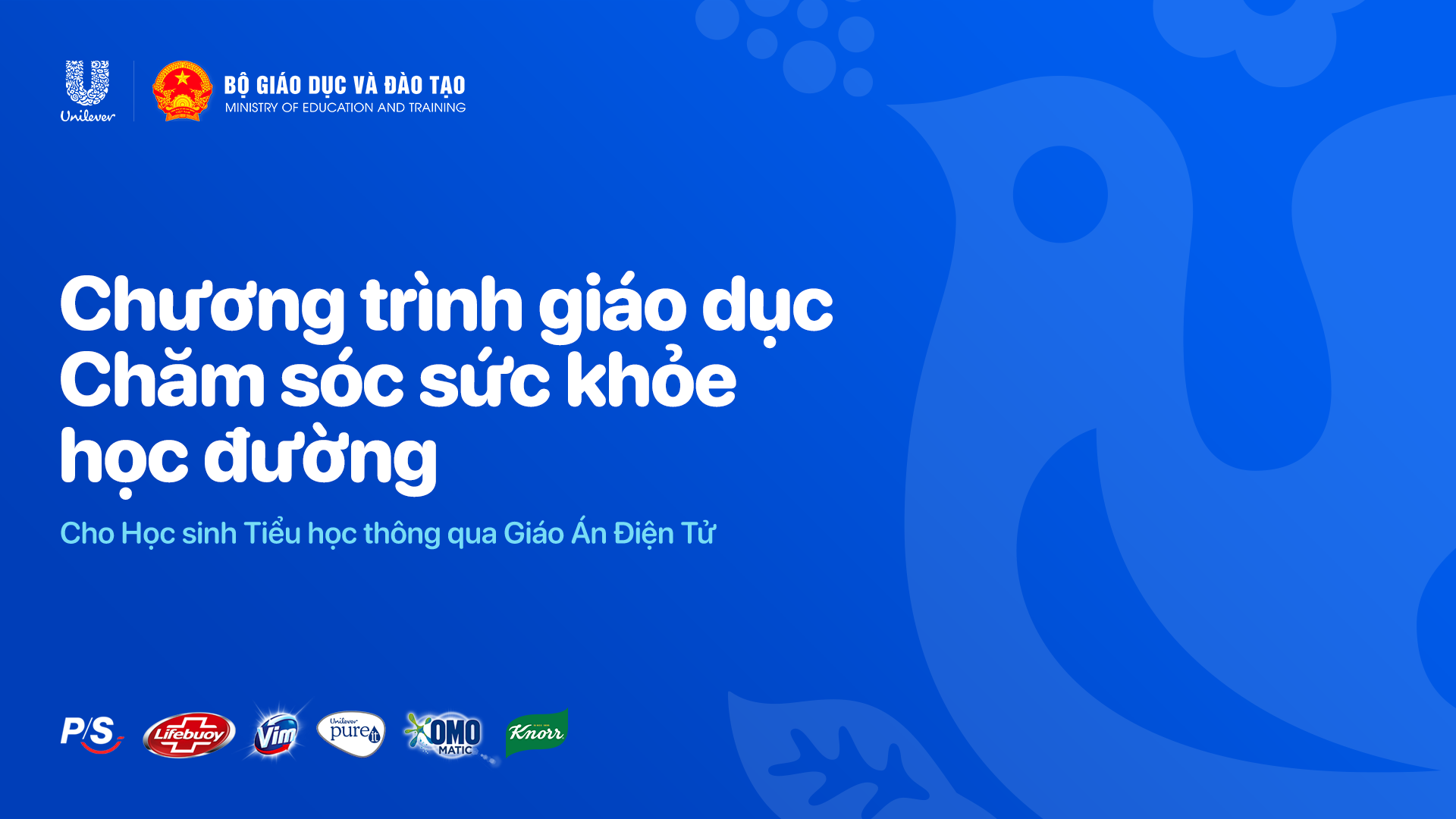 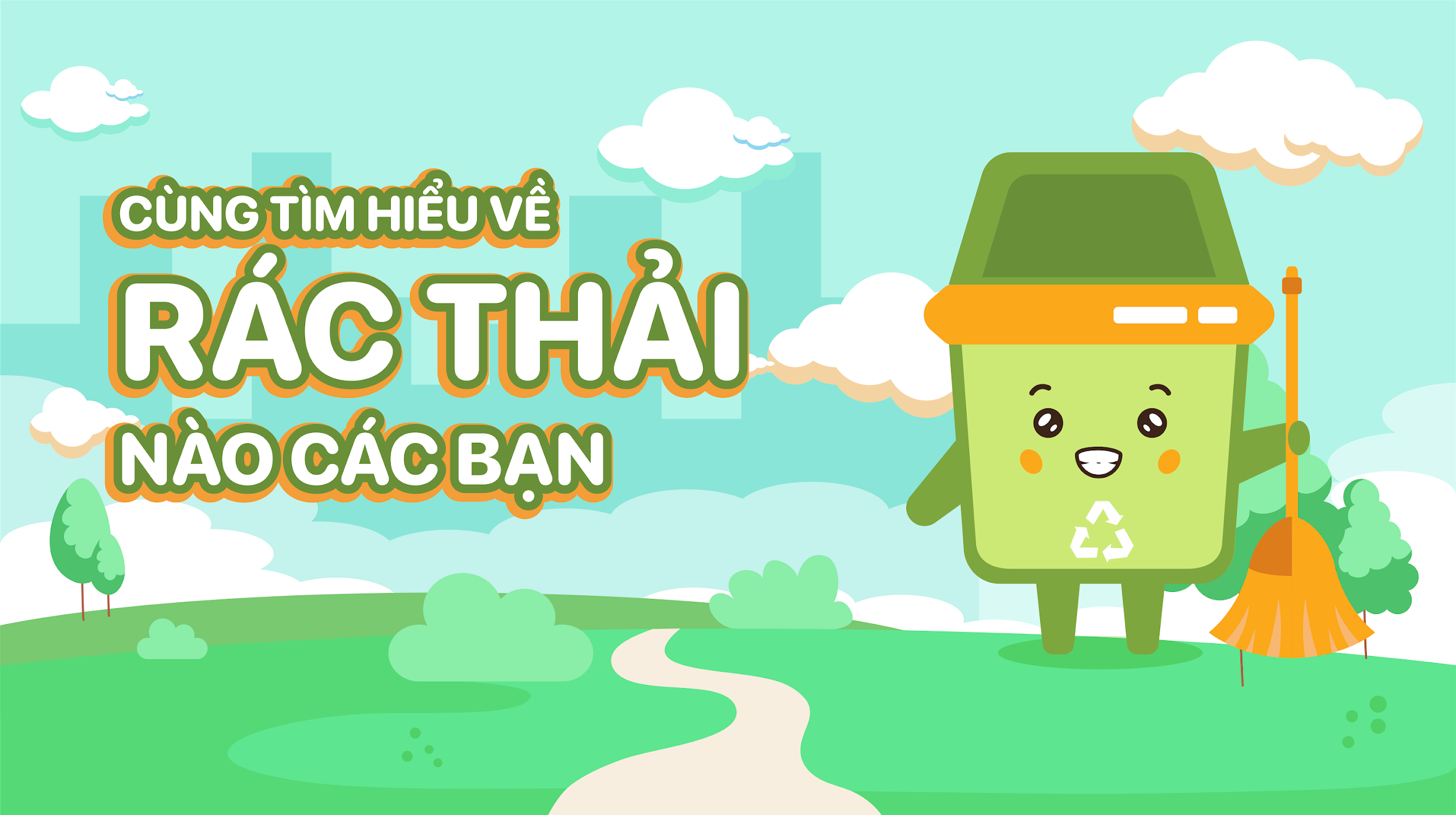 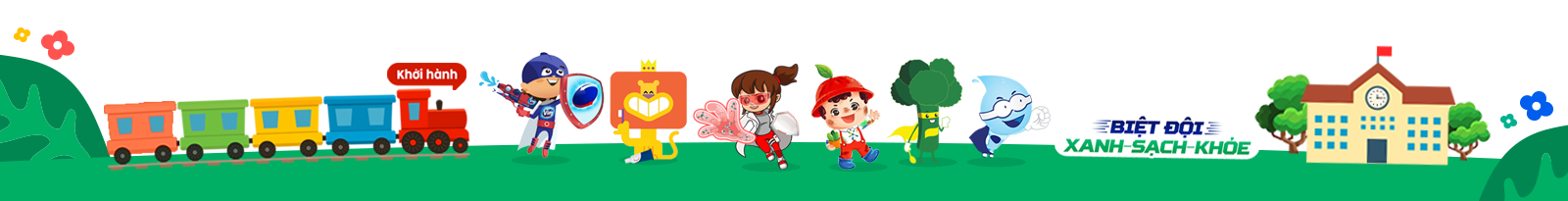 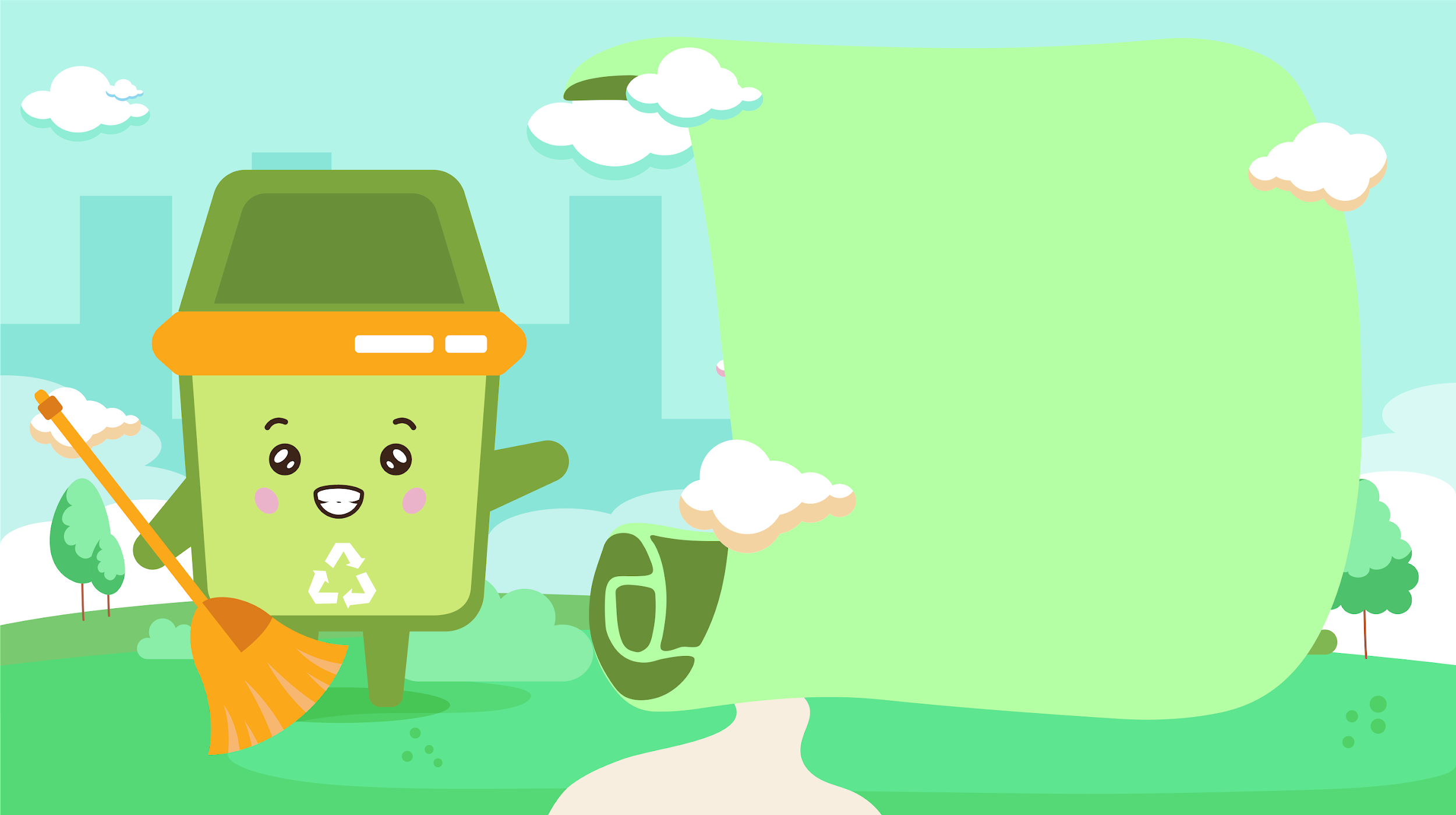 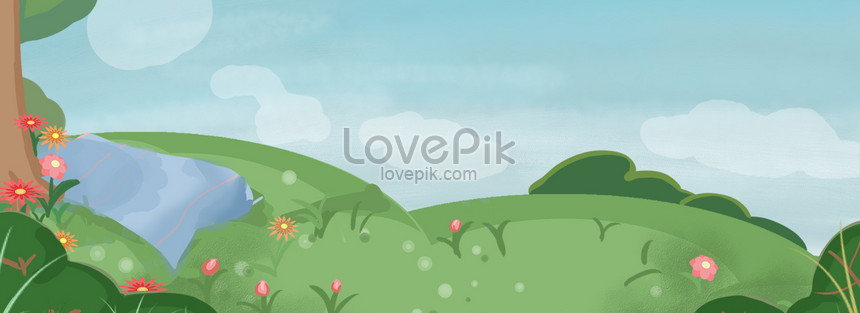 Sao lại nhiều rác thế này?
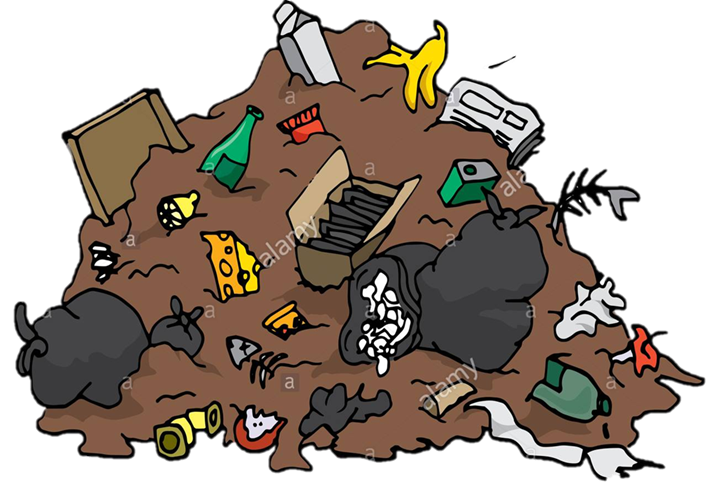 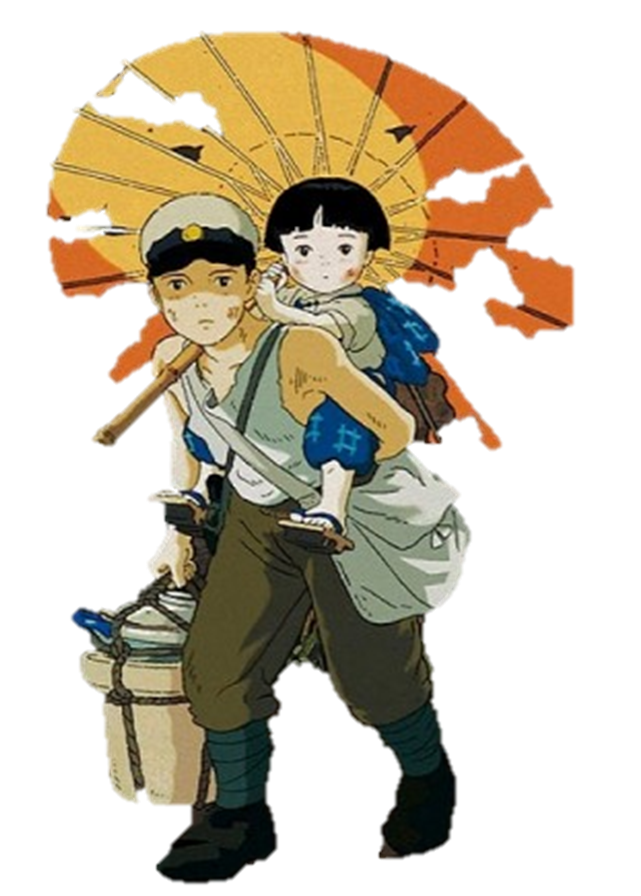 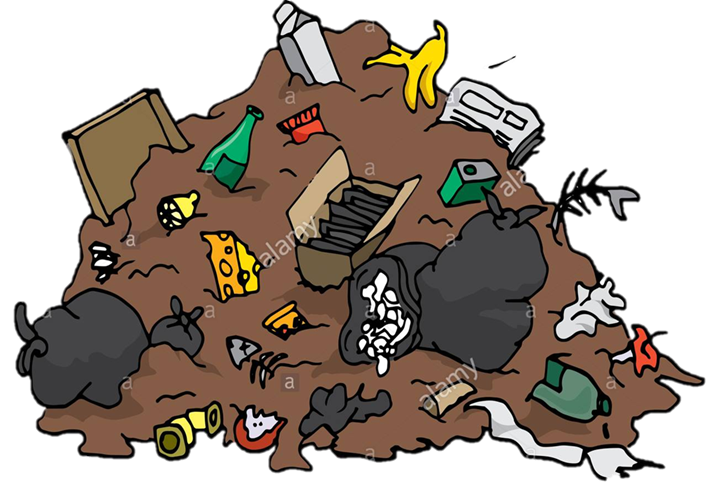 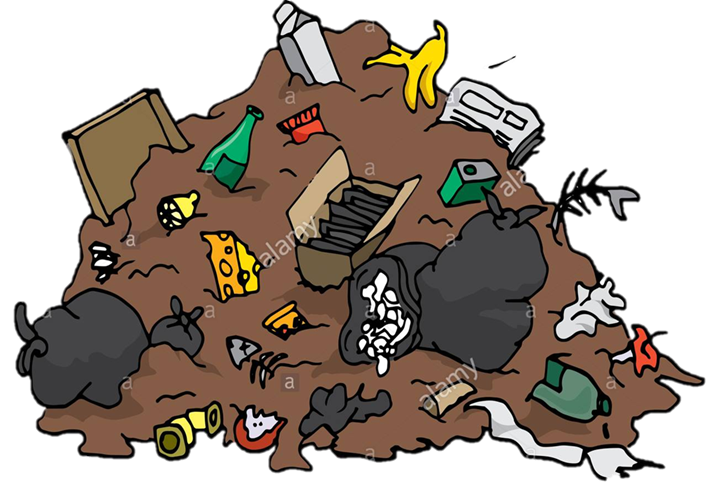 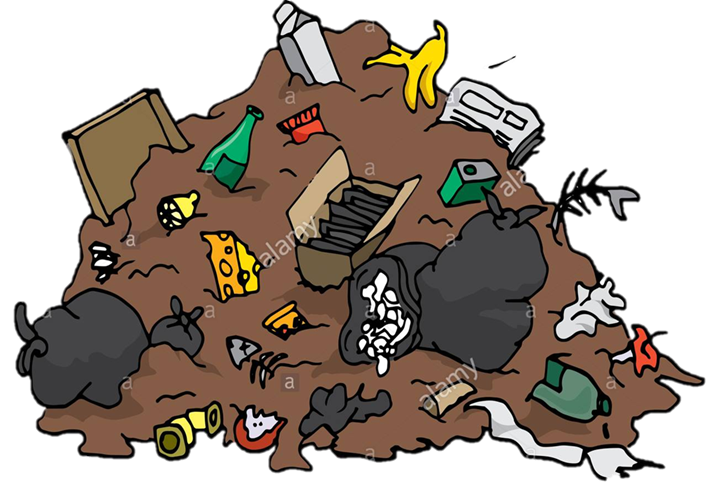 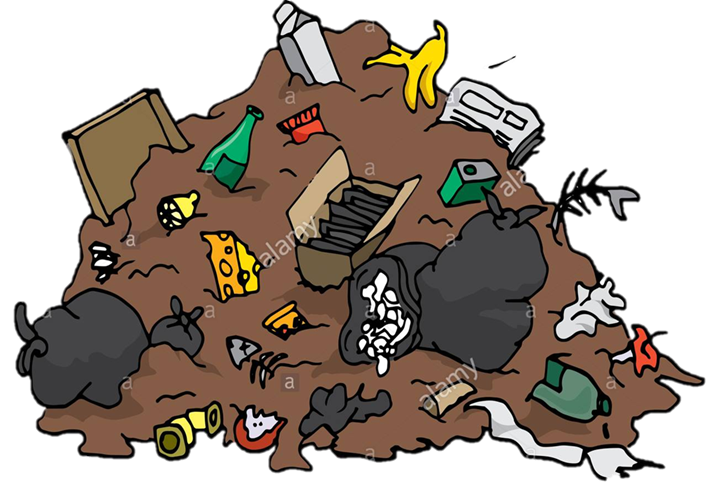 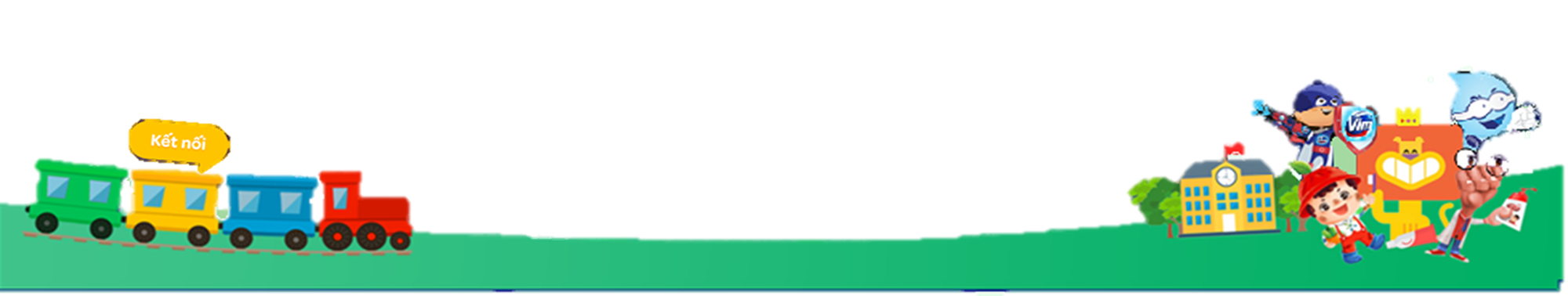 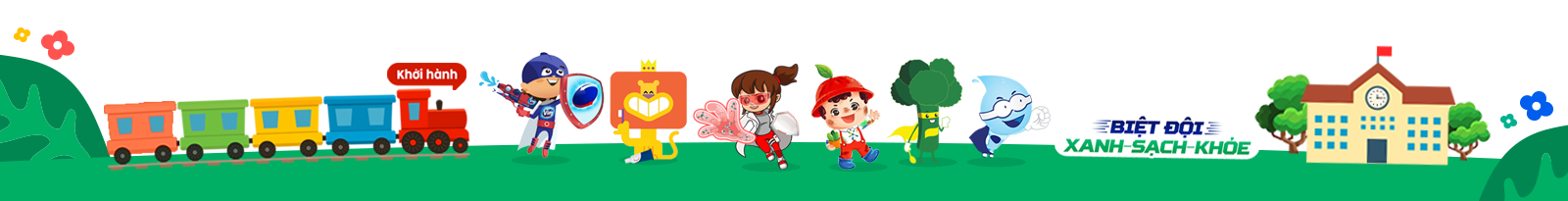 [Speaker Notes: Phim về rác]
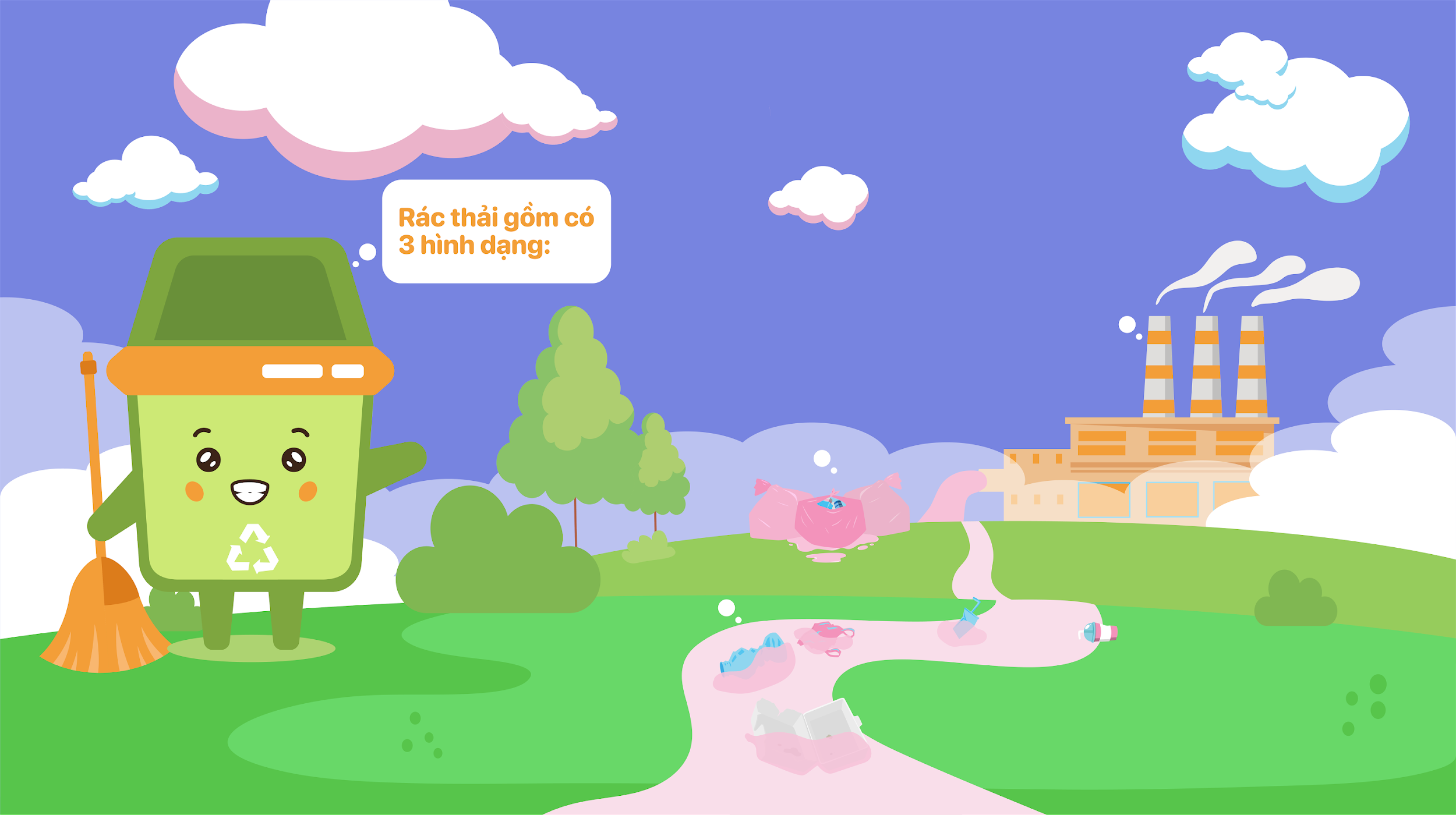 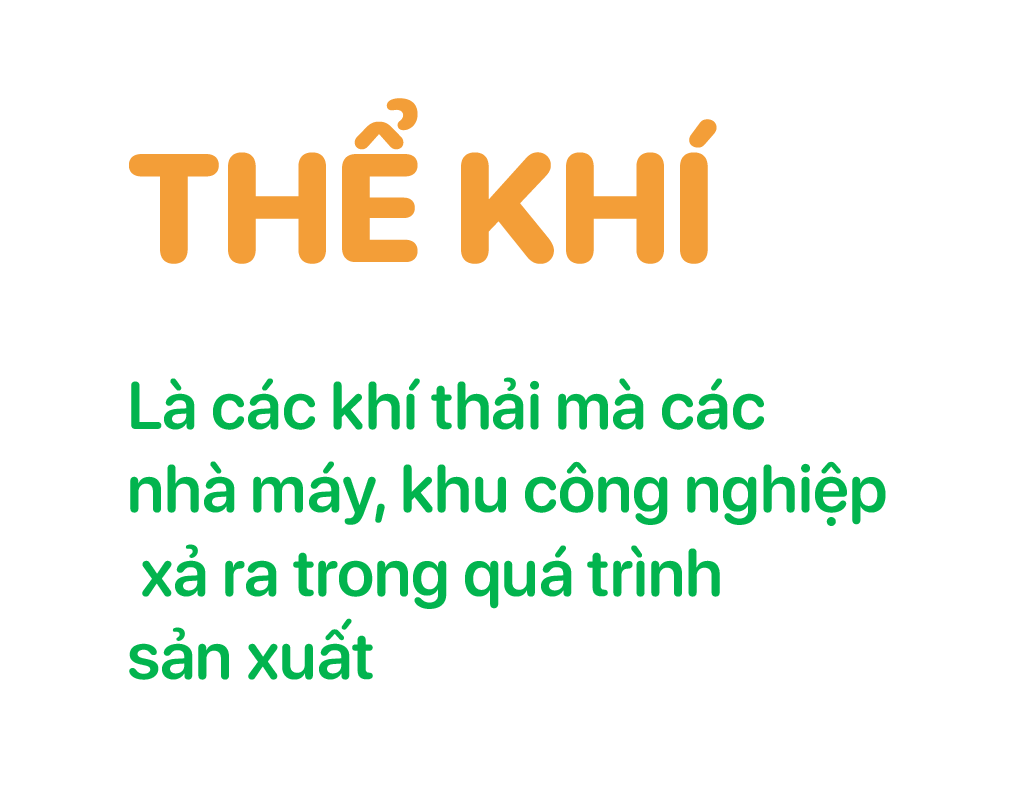 Rác thải thường tồn tại ở những trạng thái nào?
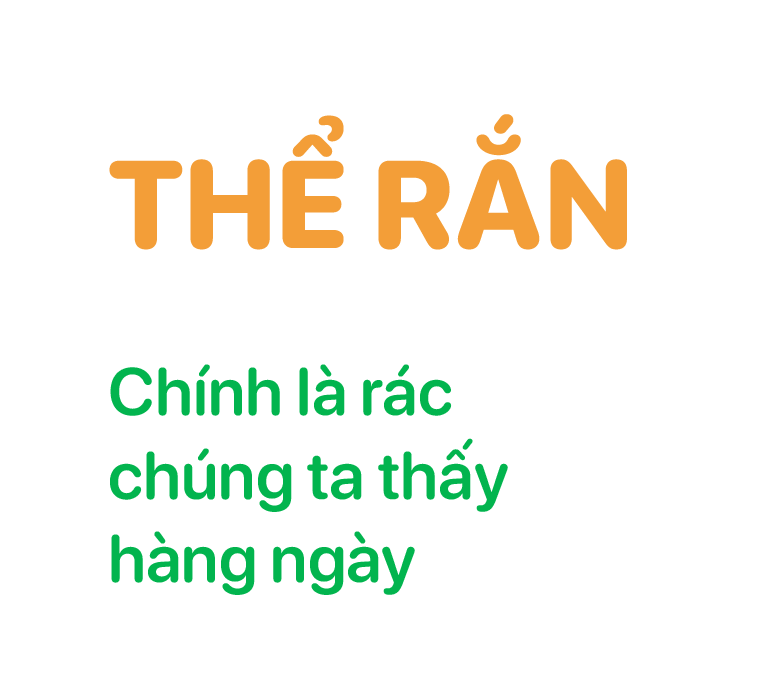 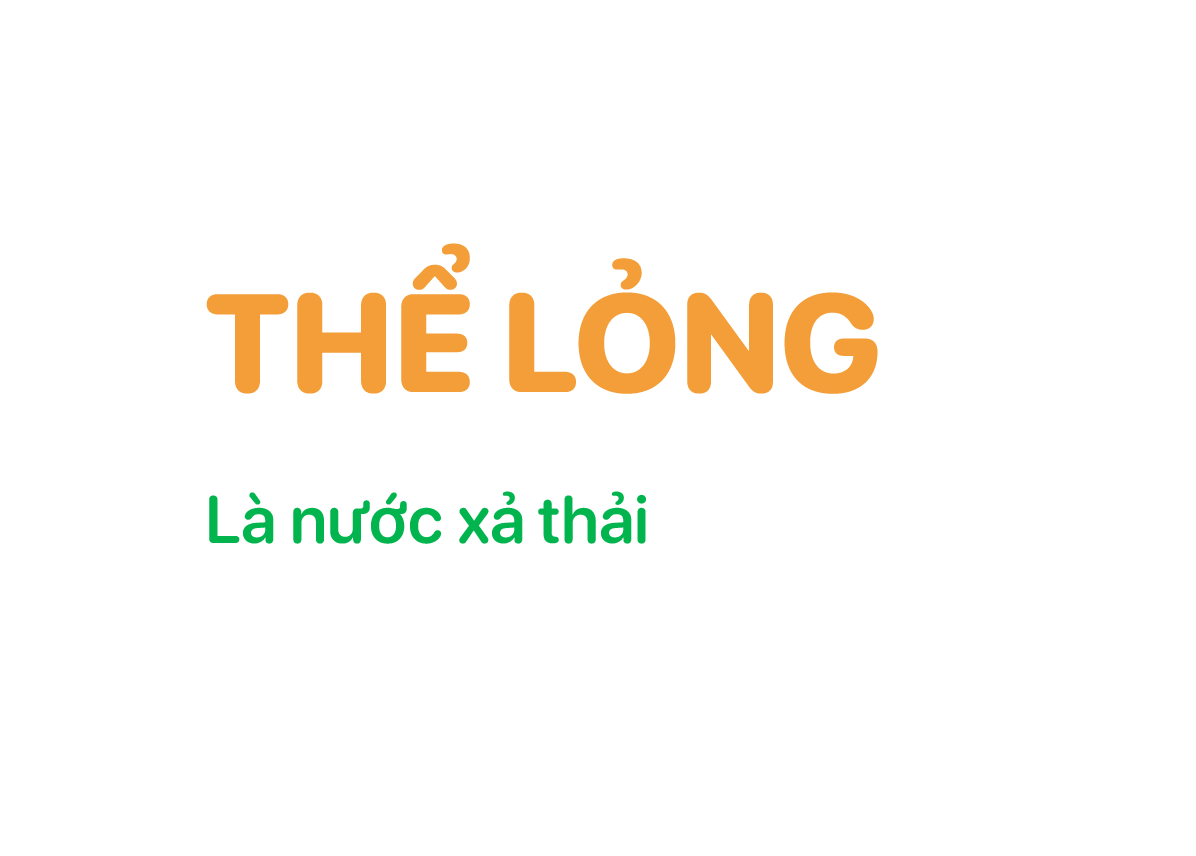 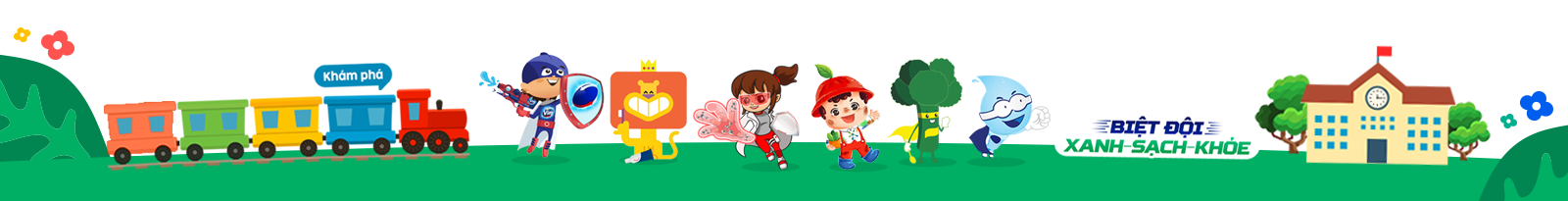 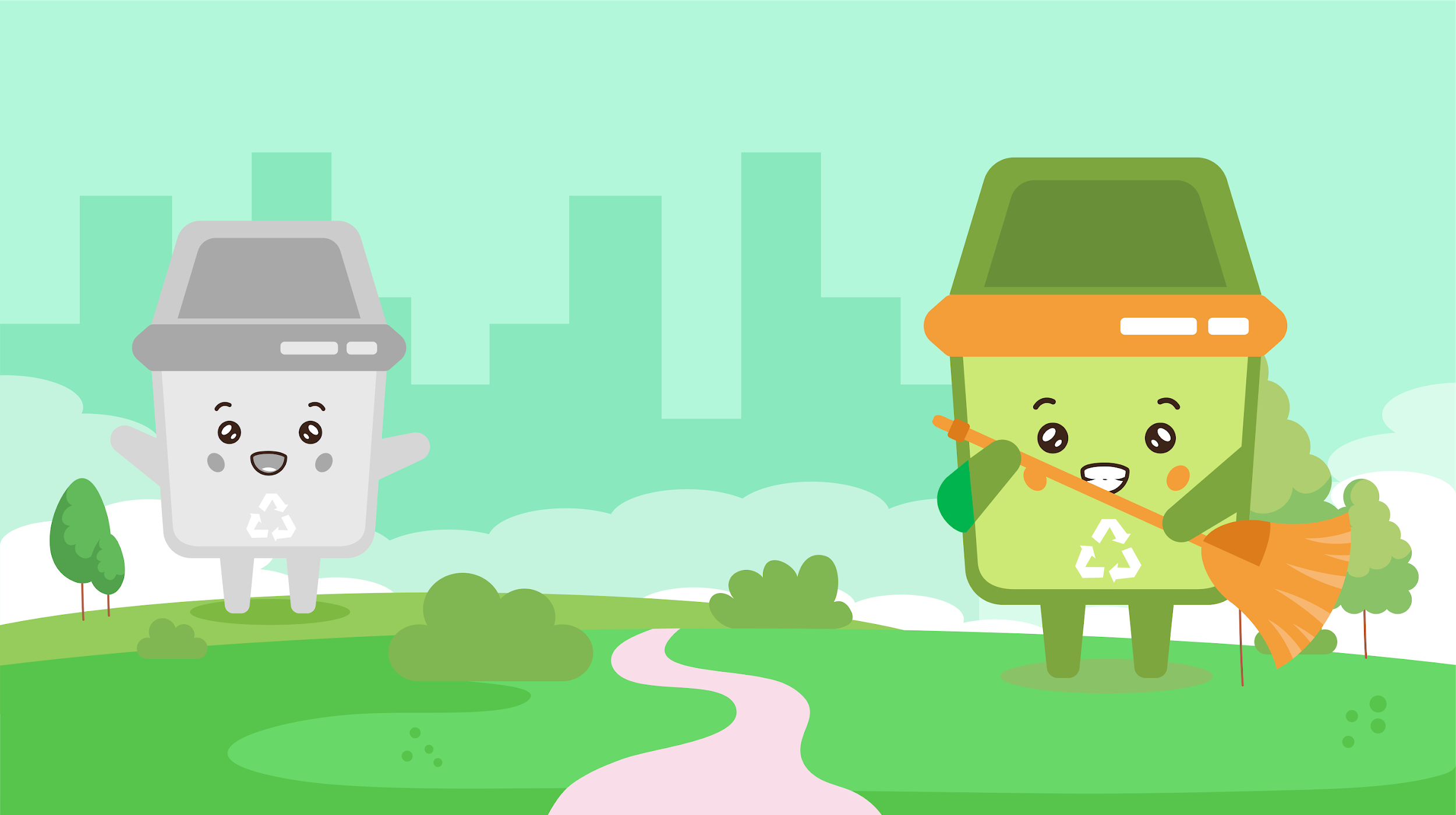 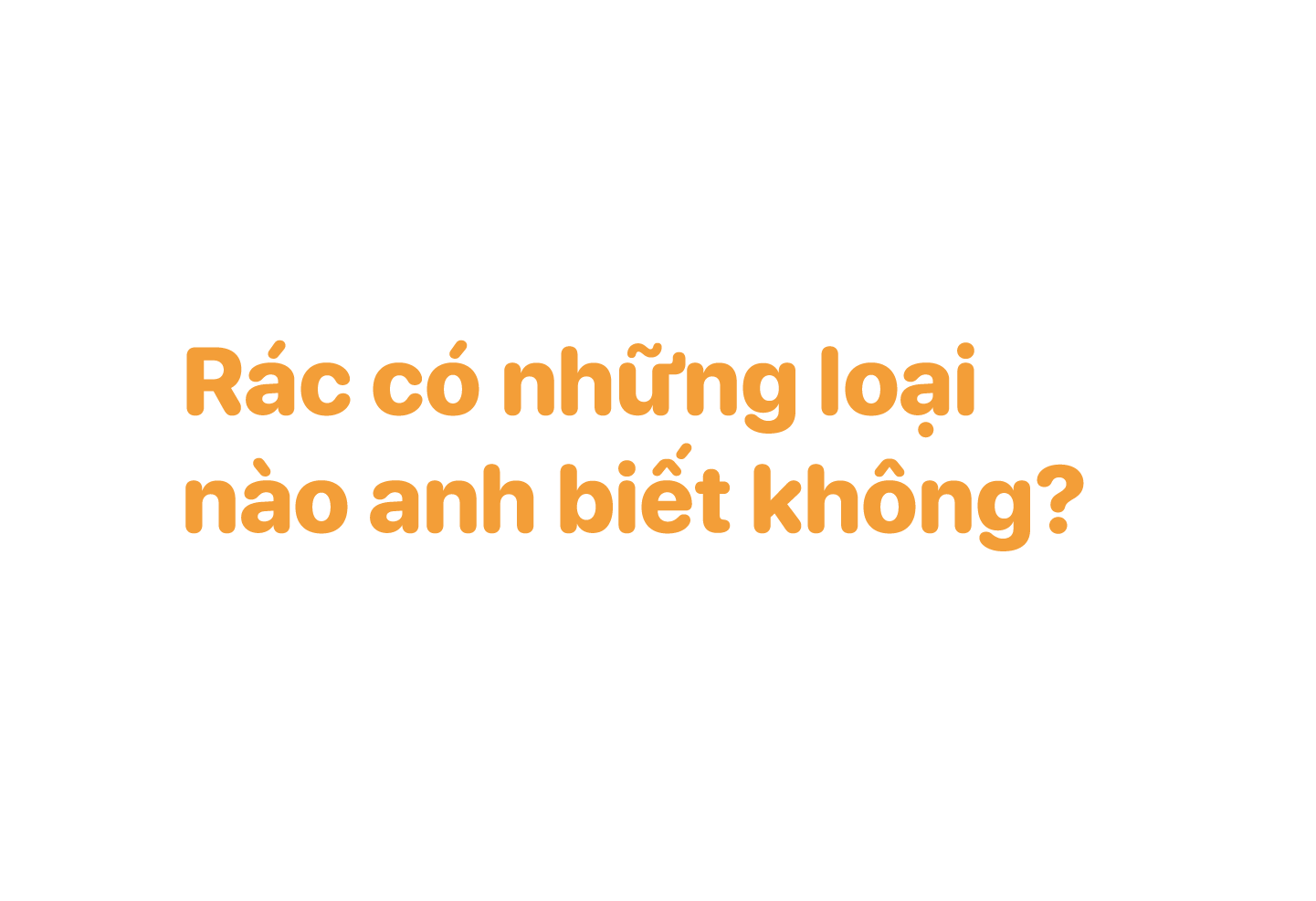 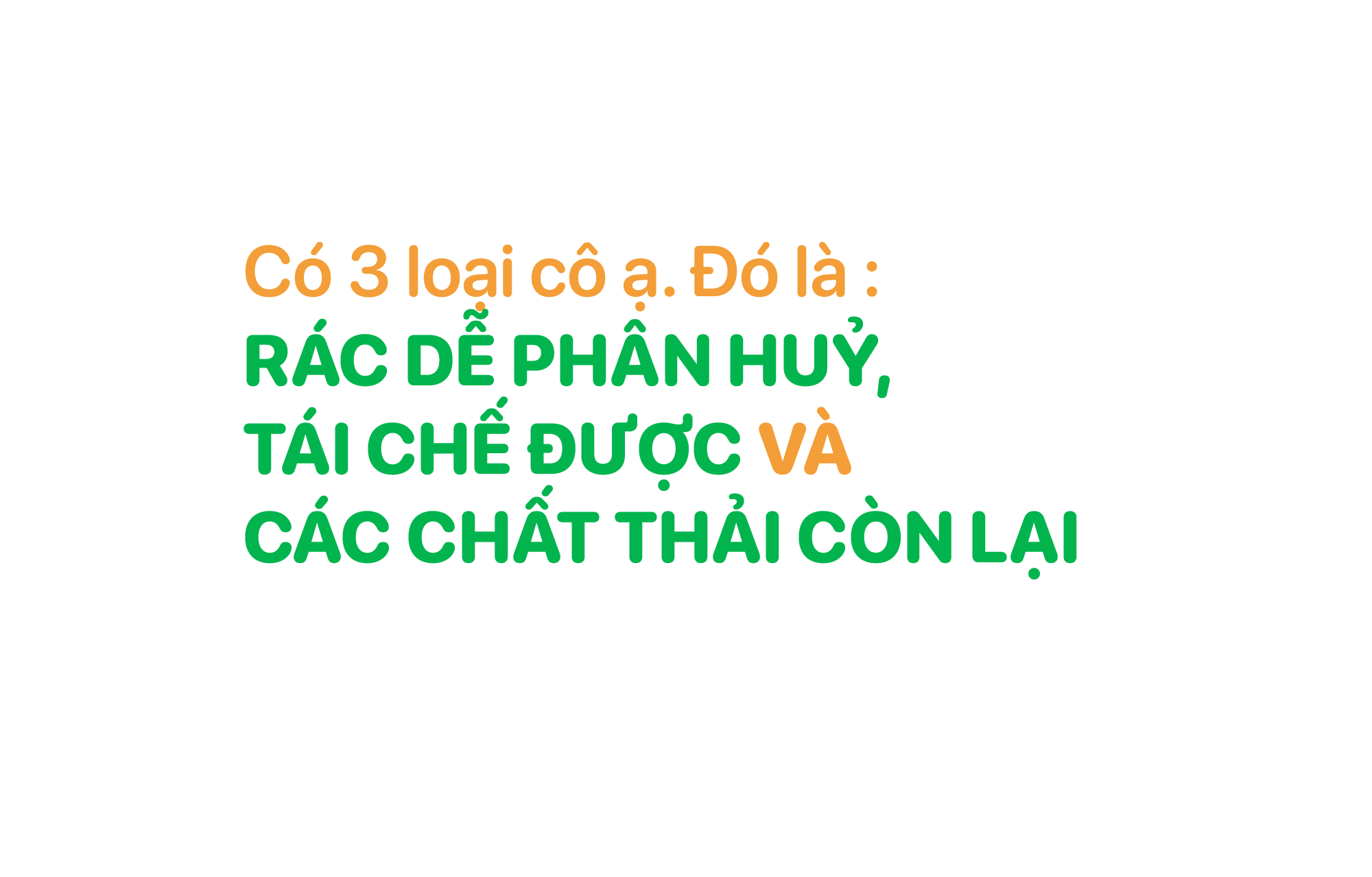 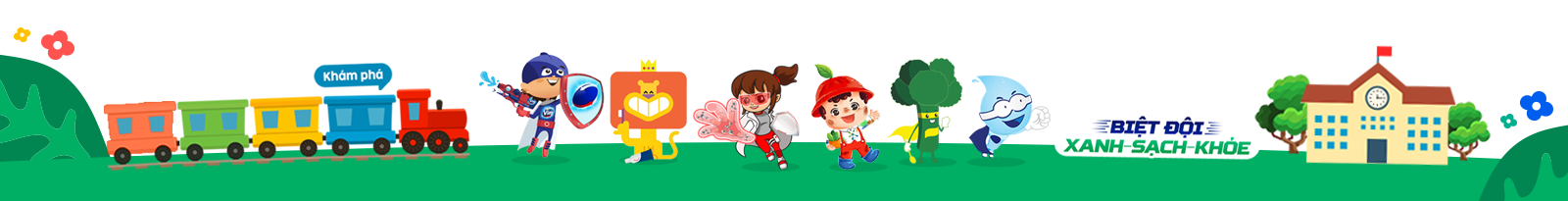 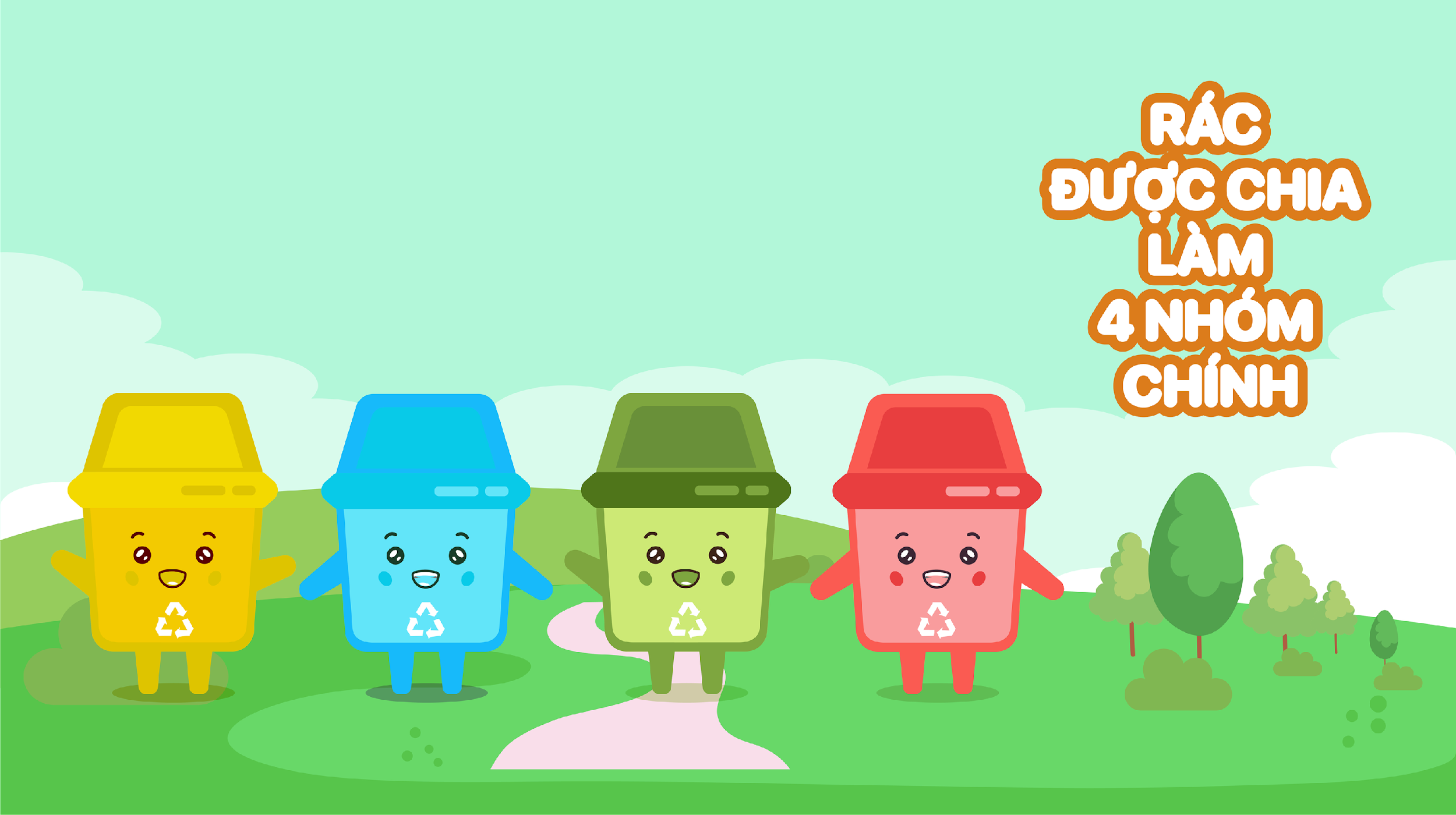 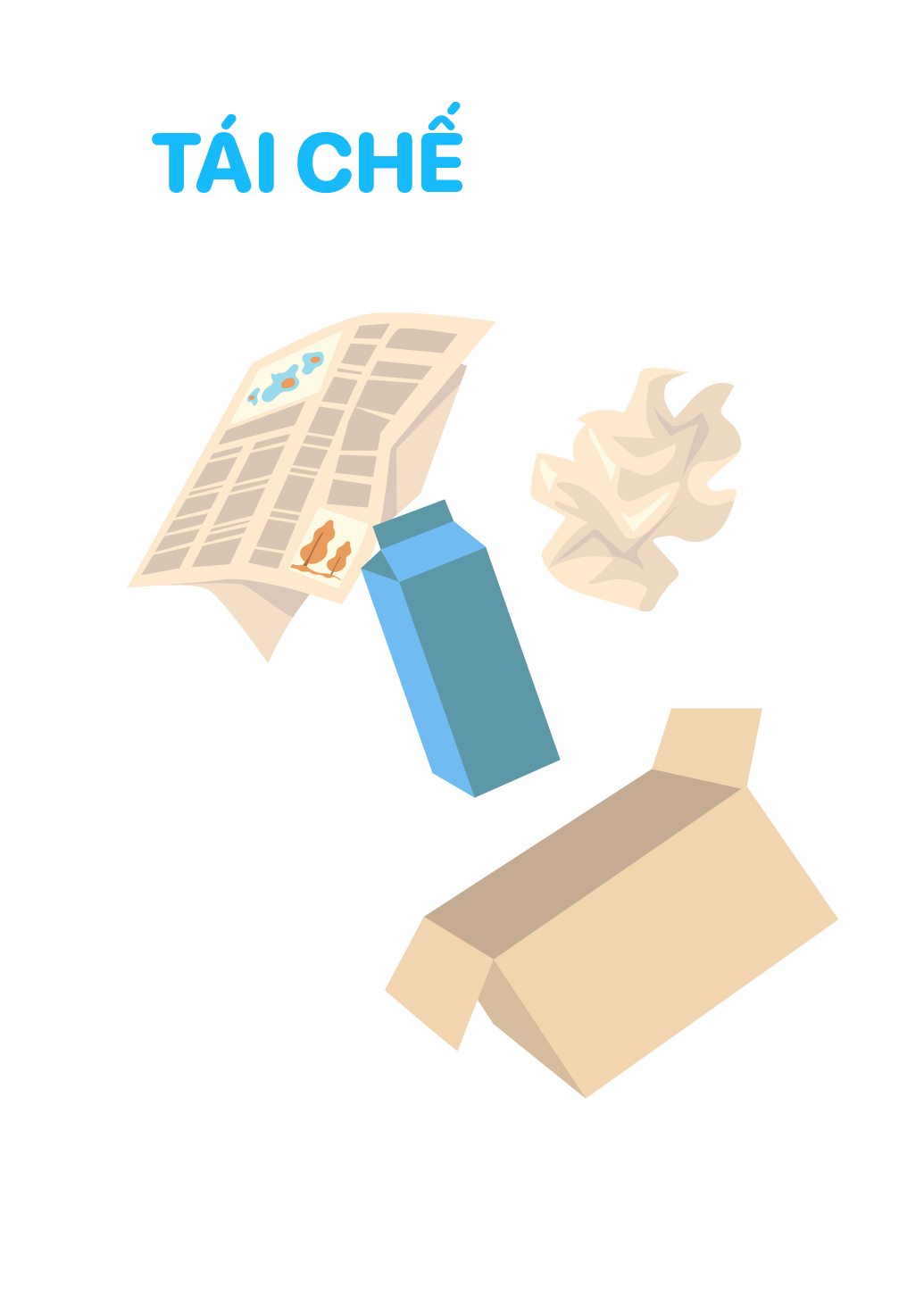 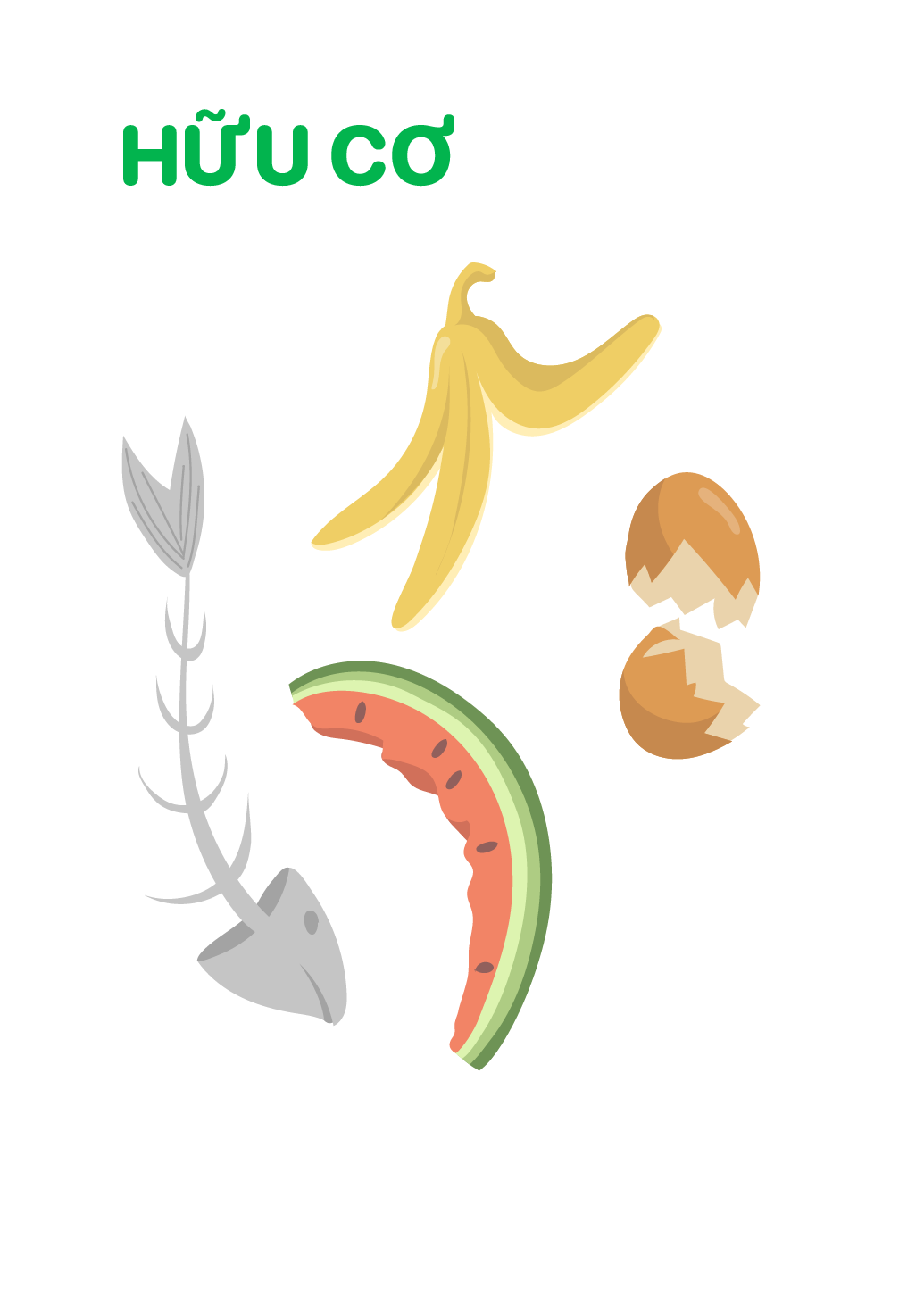 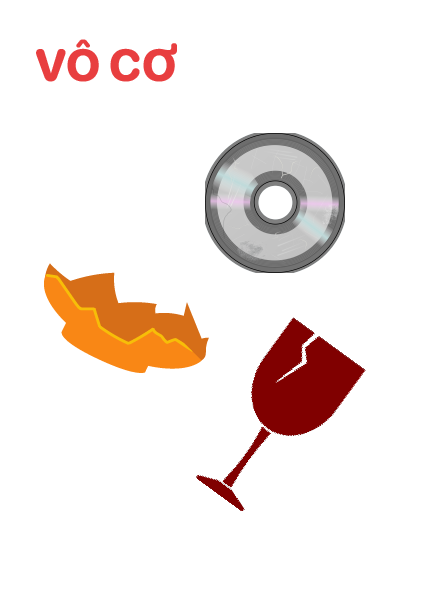 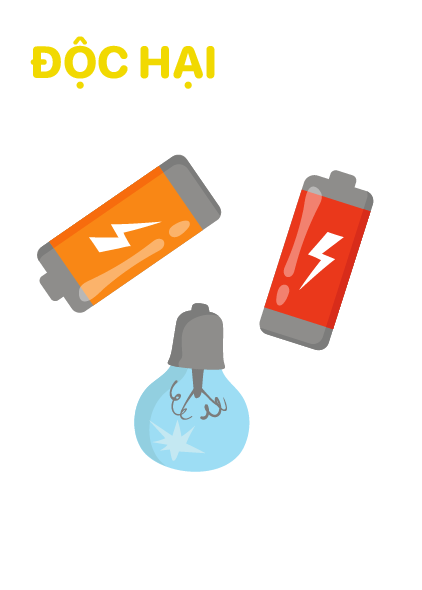 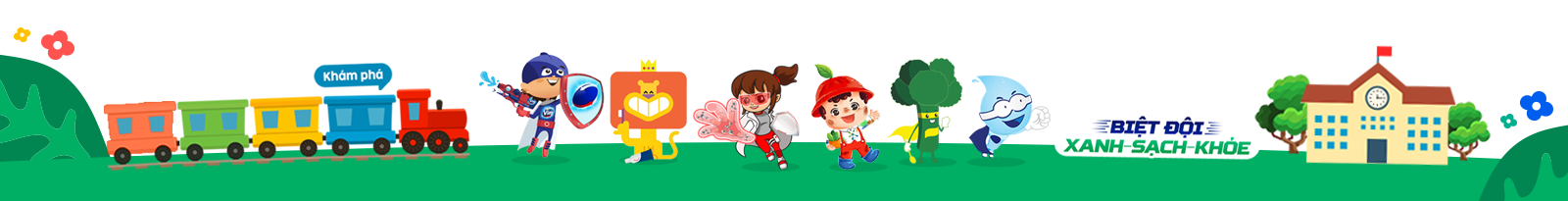 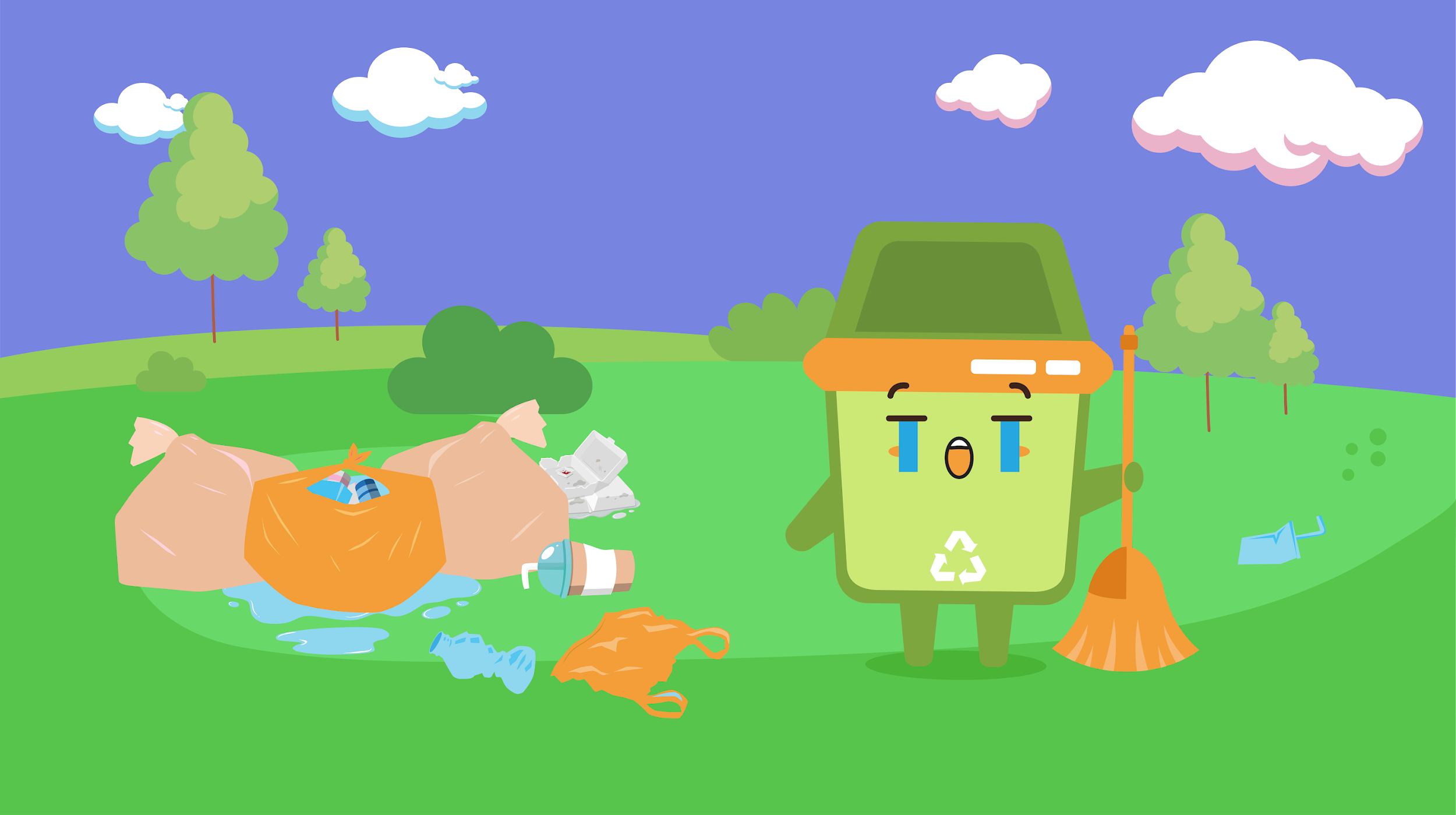 THẾ NHƯNG ĐIỀU GÌ ĐANG XẢY RA Ở ĐÂY?
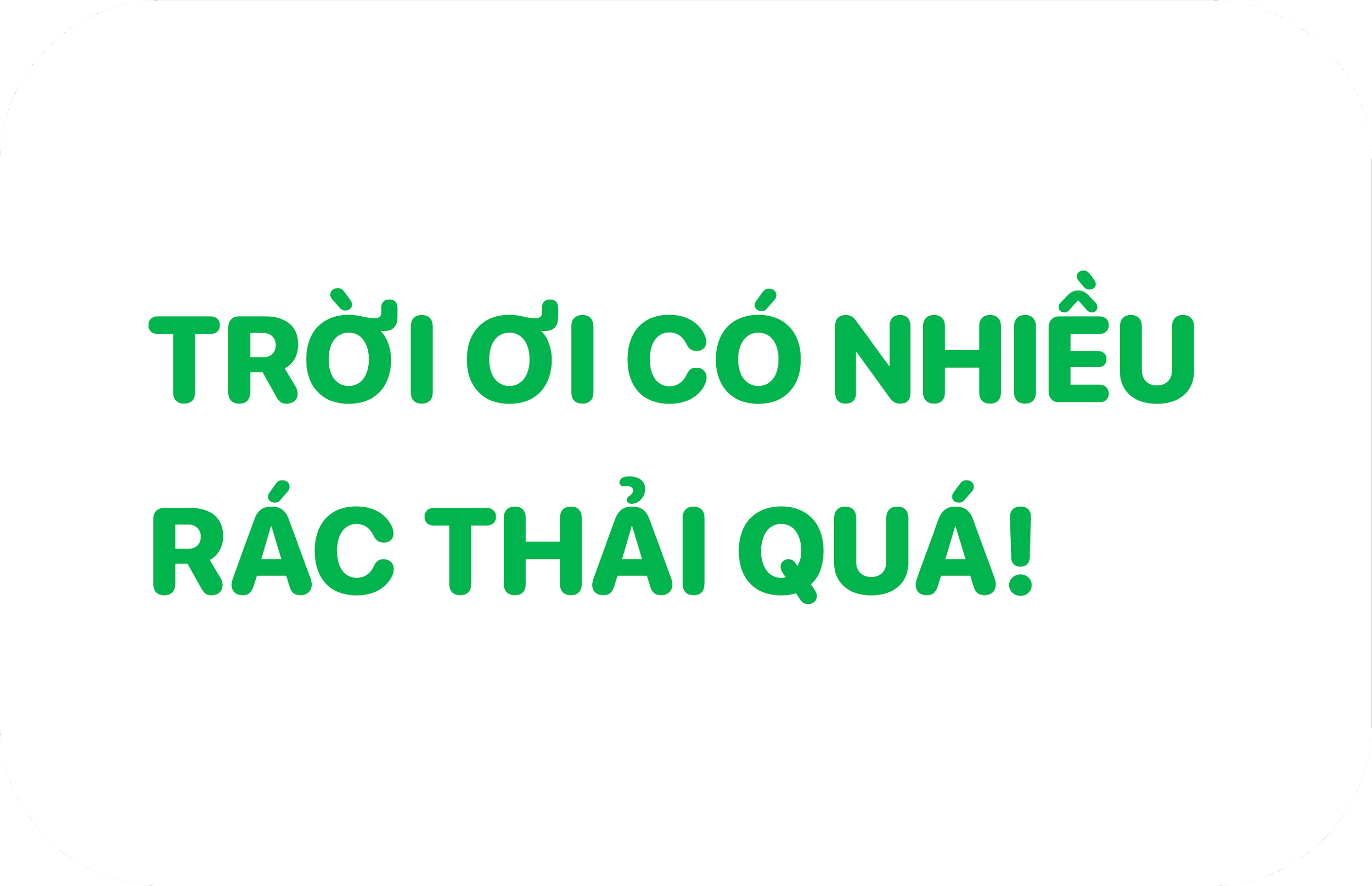 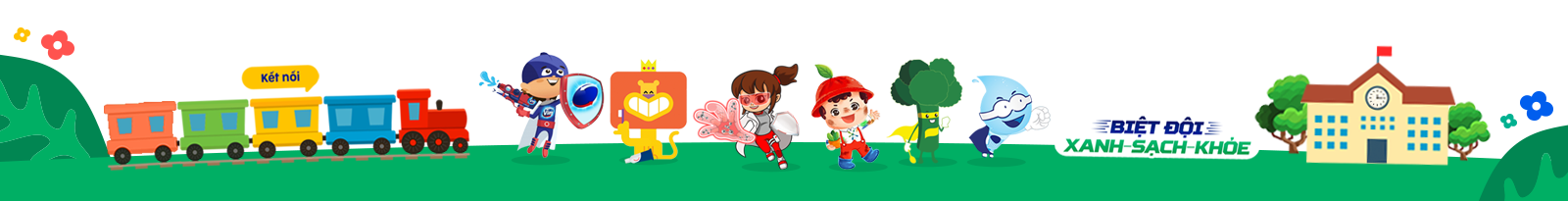 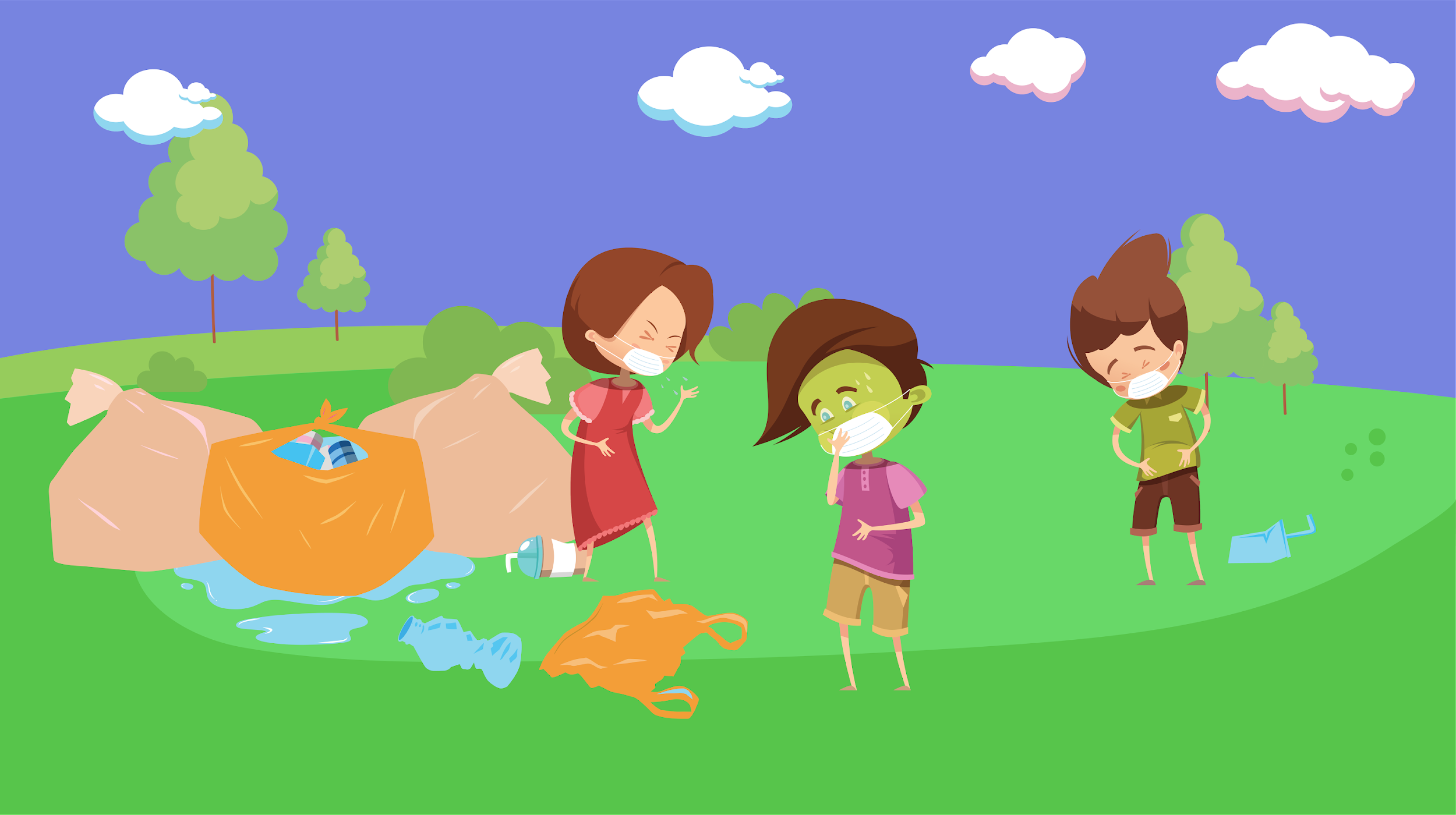 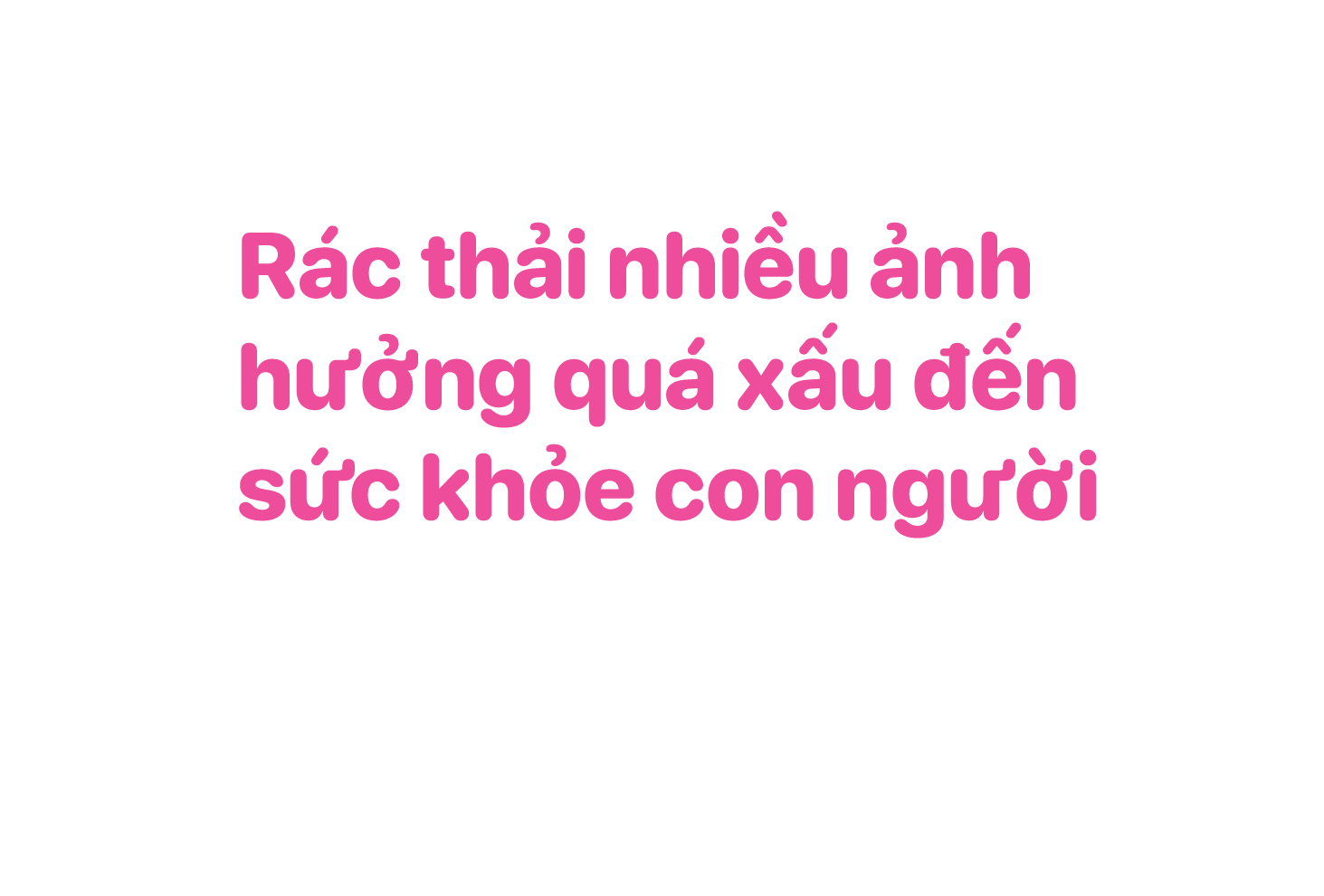 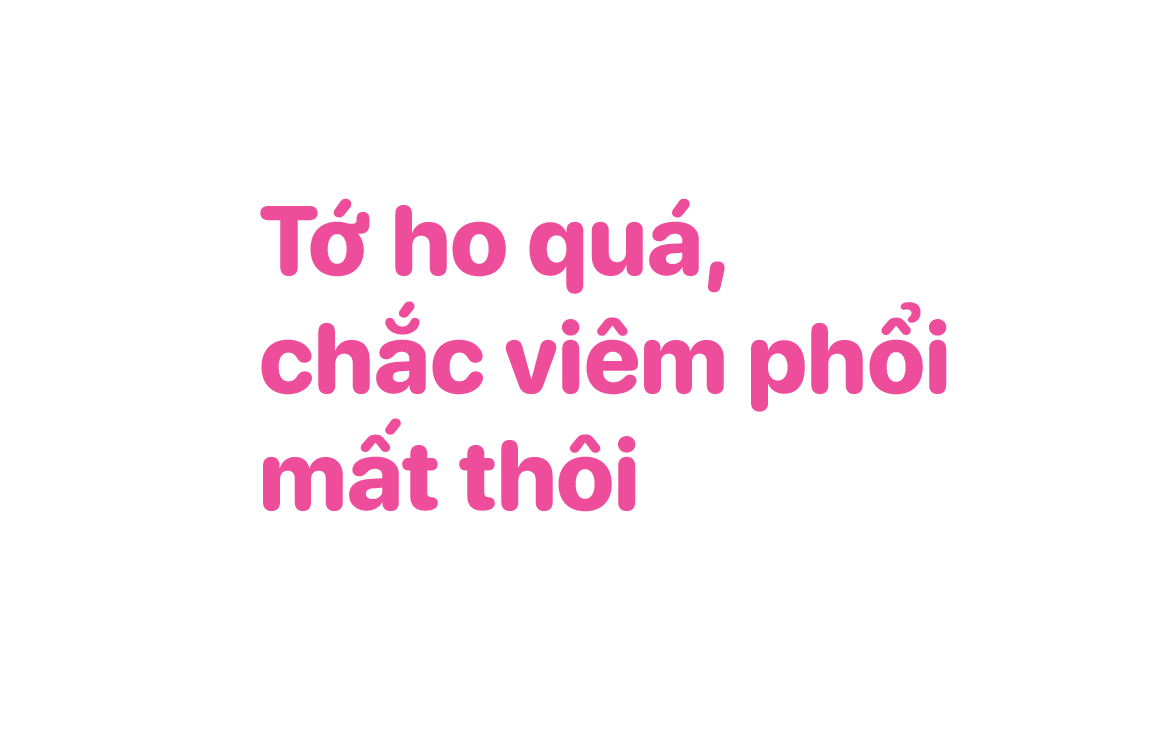 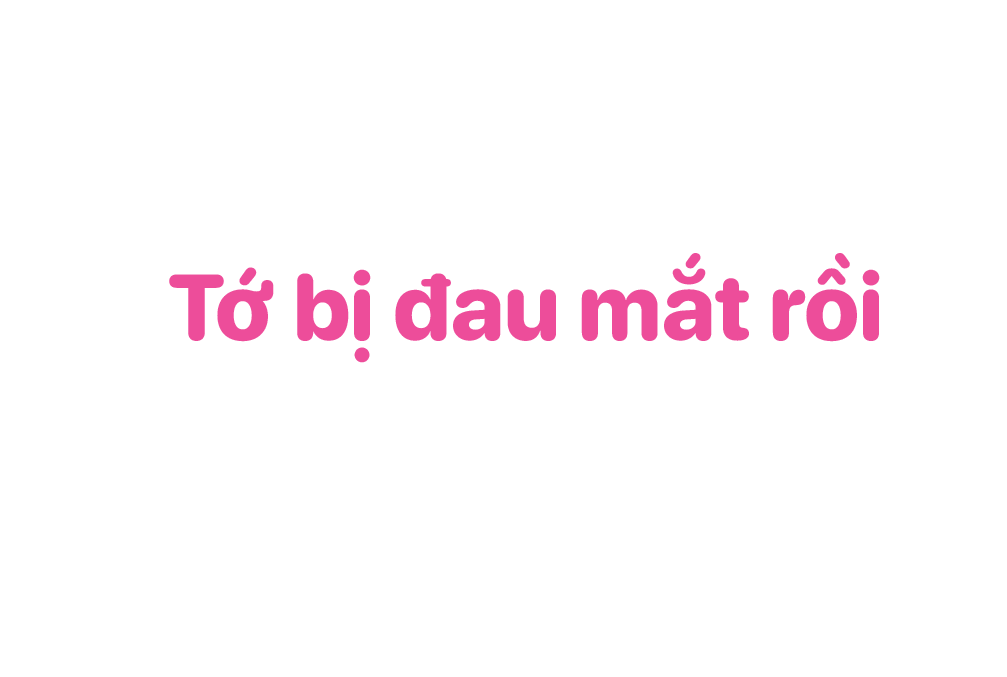 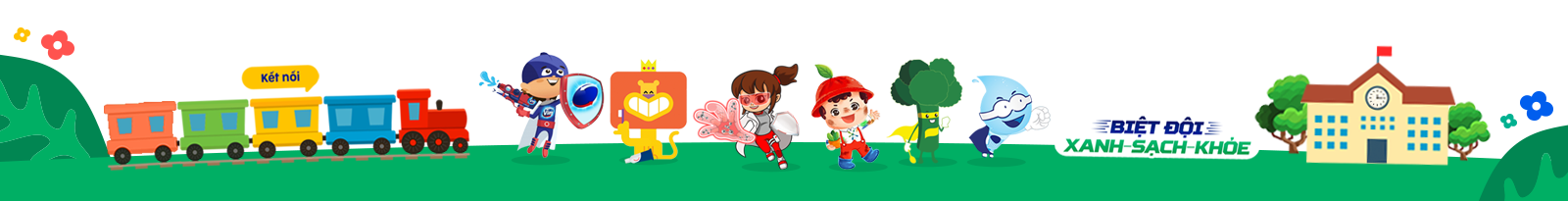 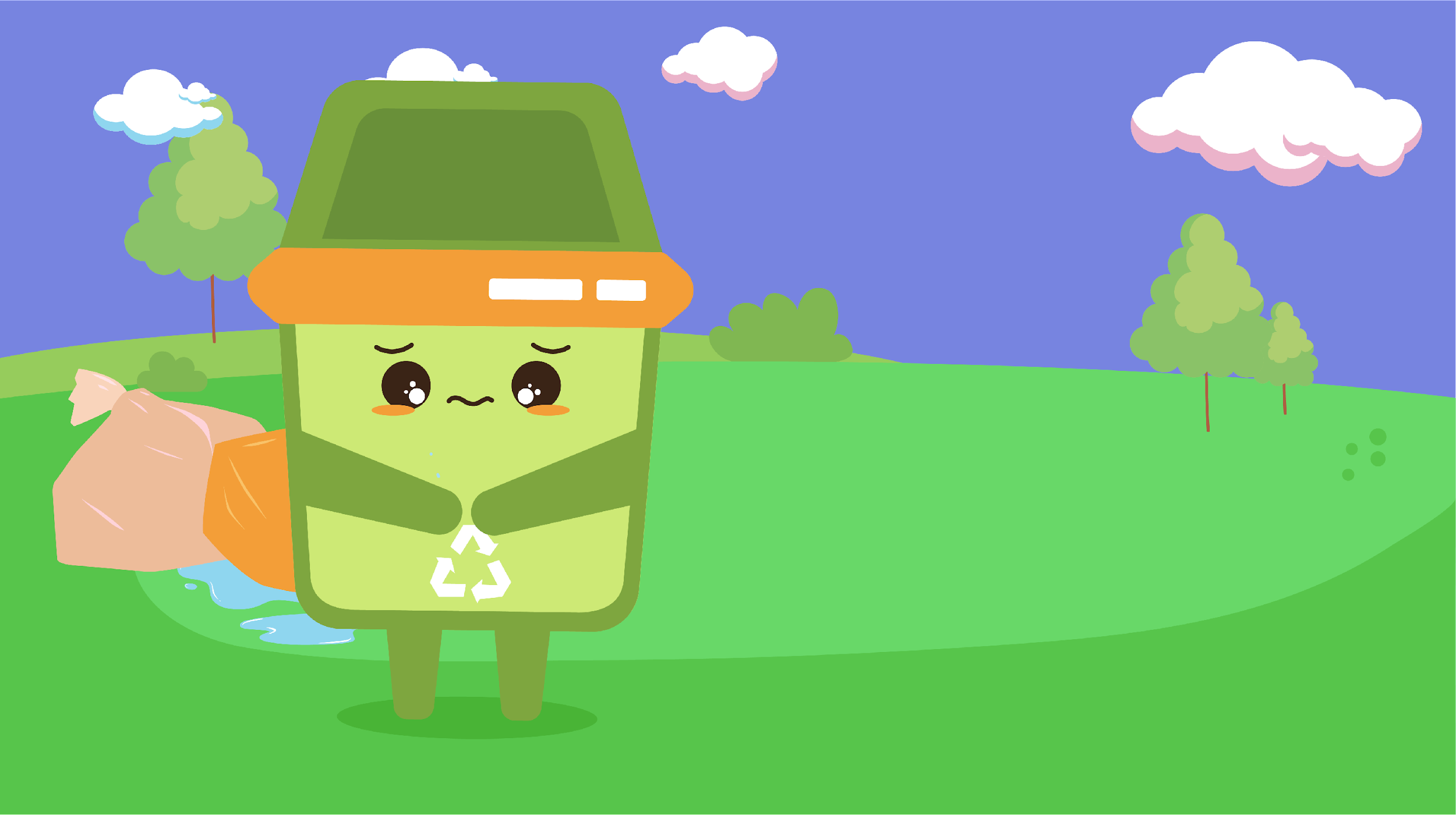 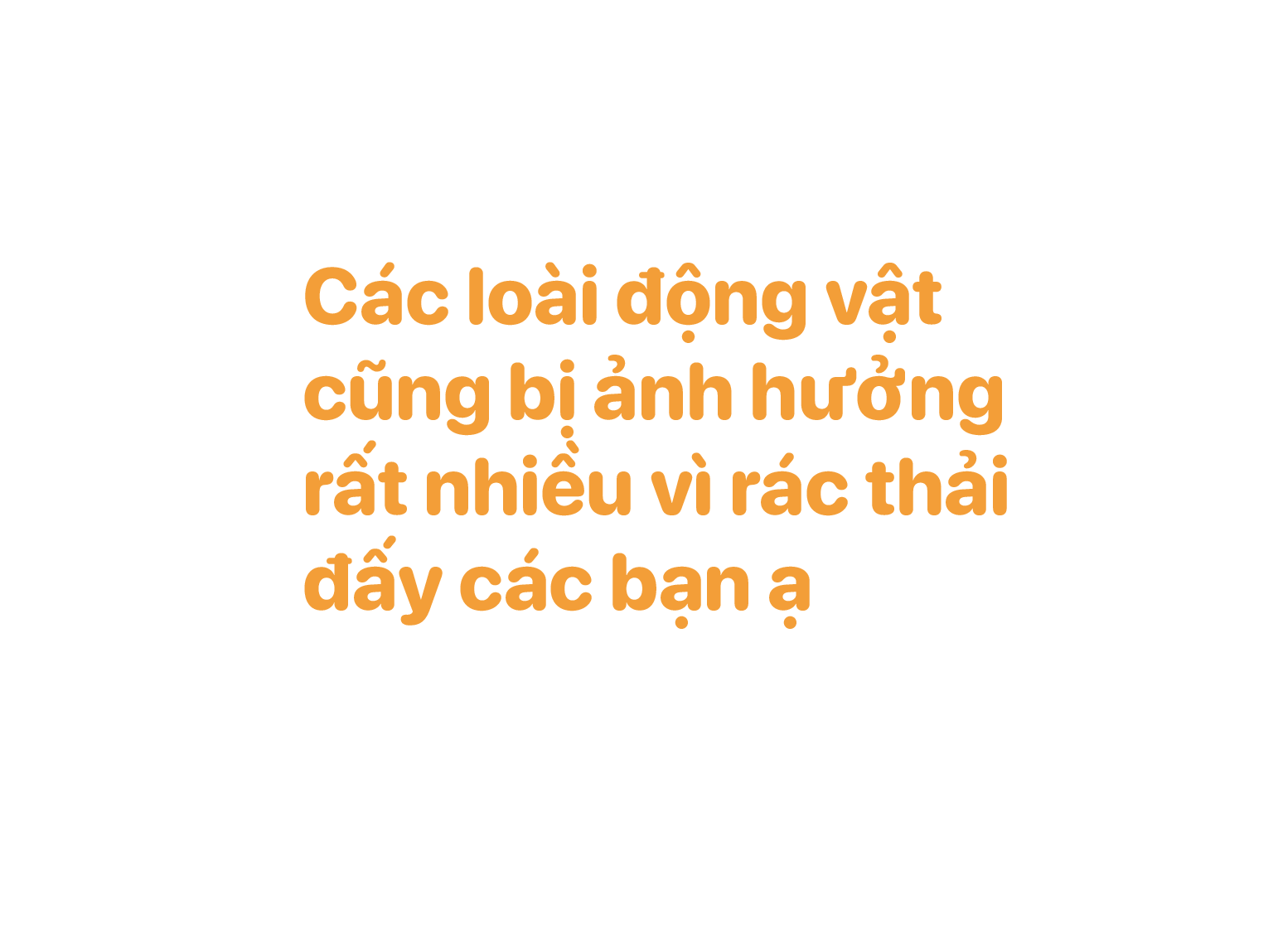 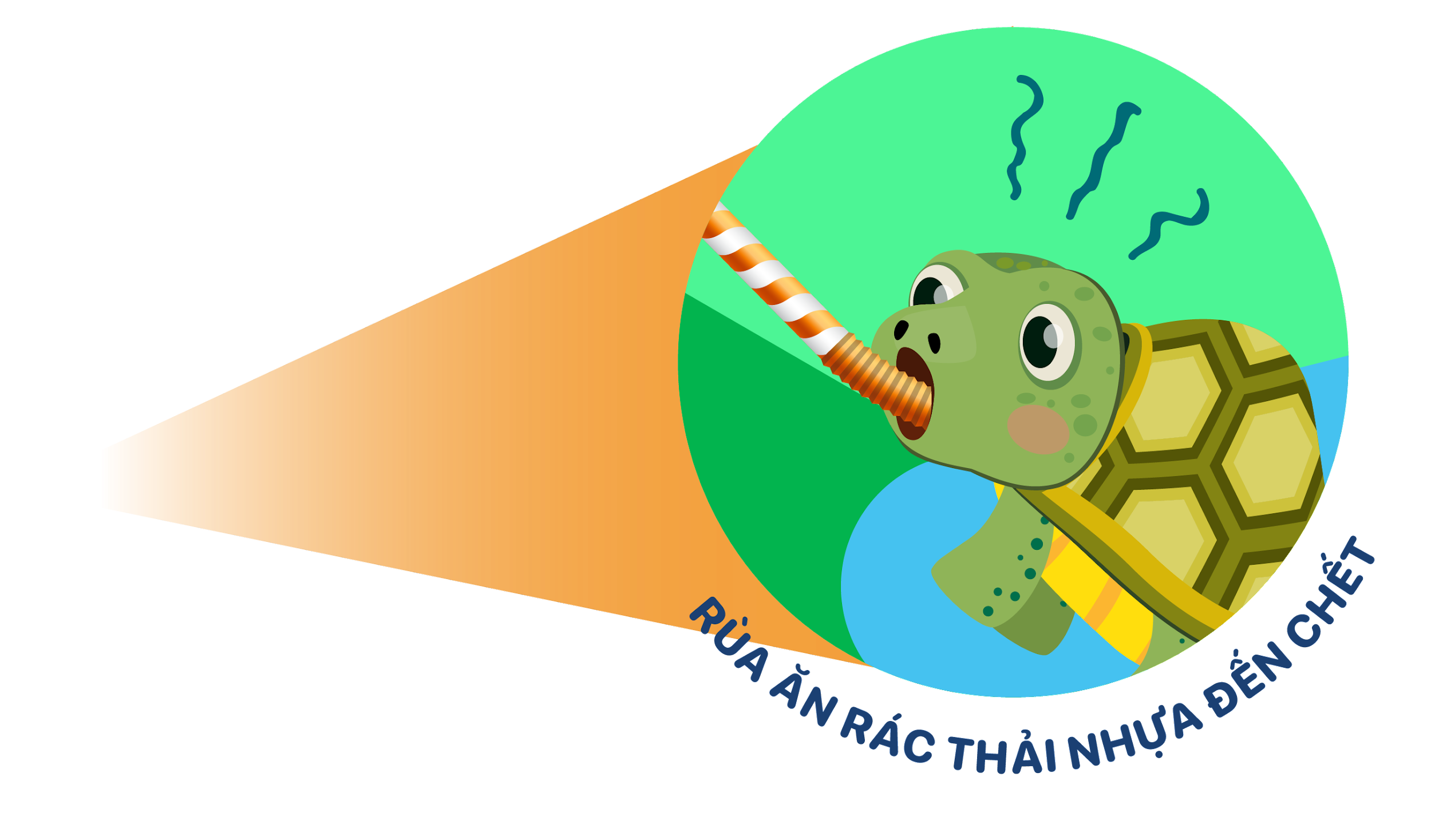 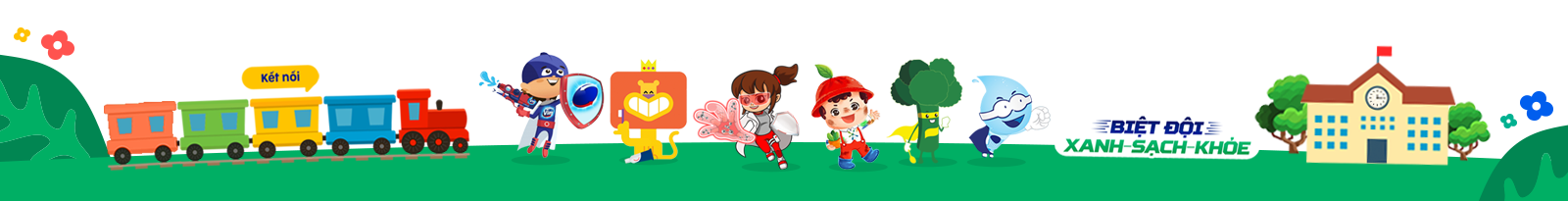 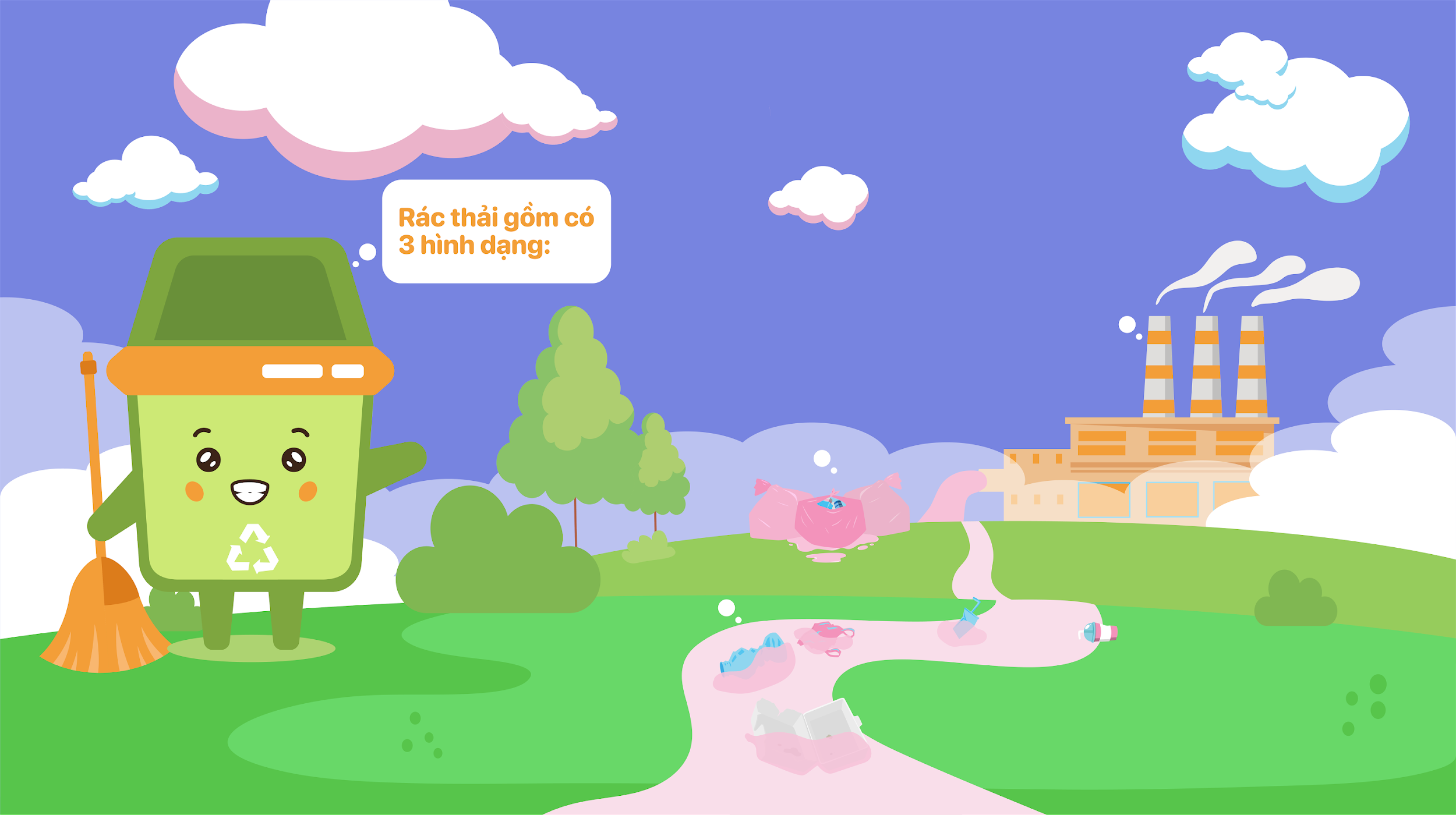 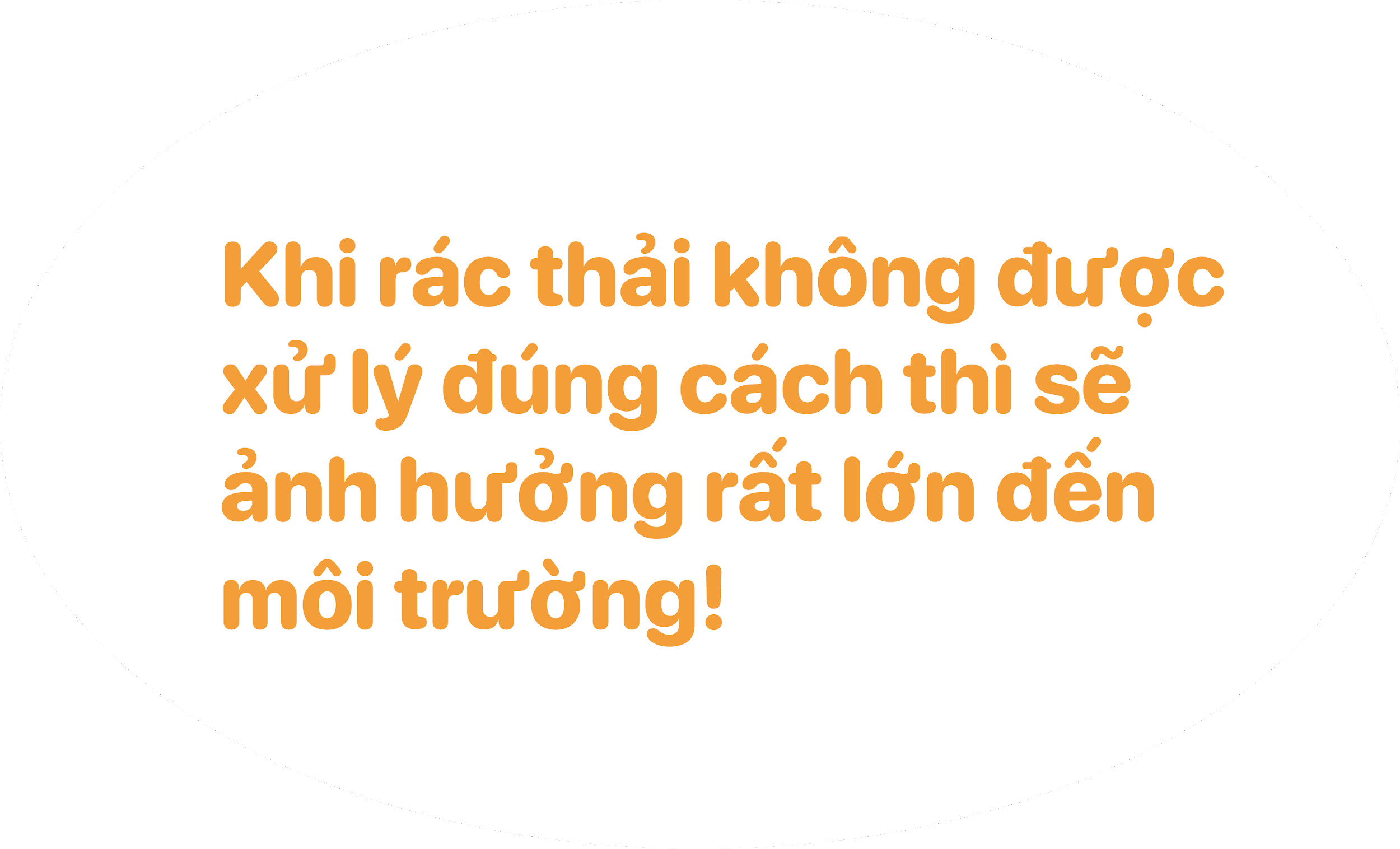 Rác thải thường tồn tại ở những trạng thái nào?
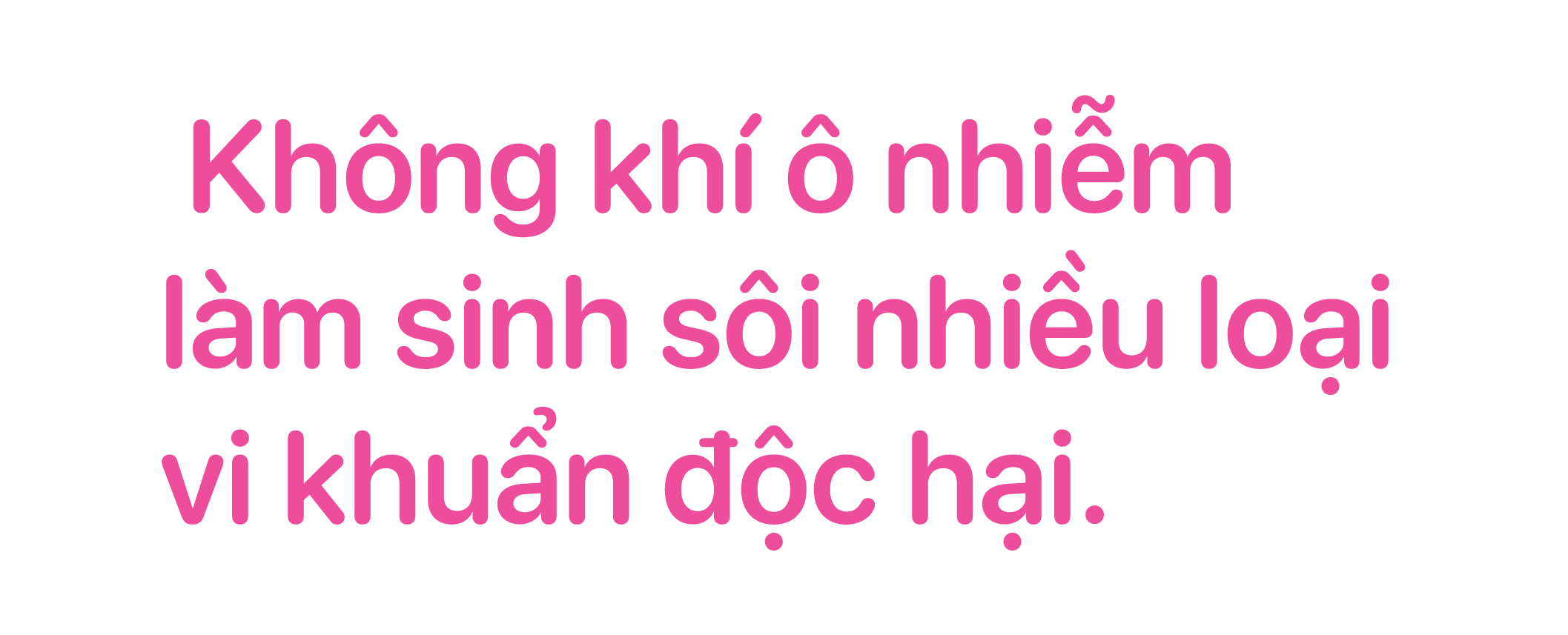 Nước ô nhiễm làm chết cá, thiếu nước sạch để sử dụng
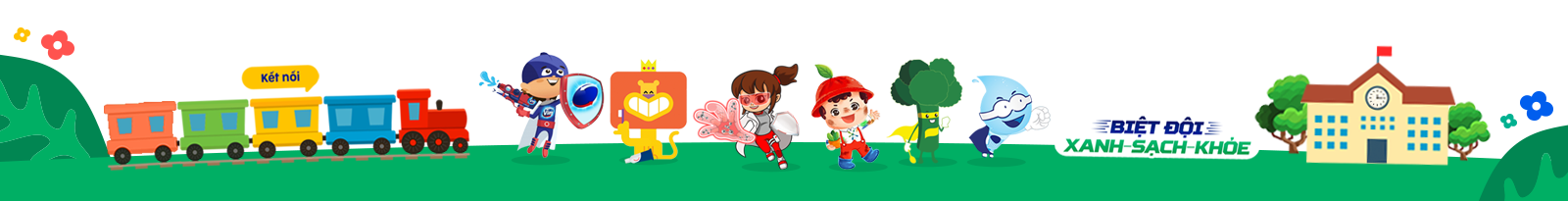 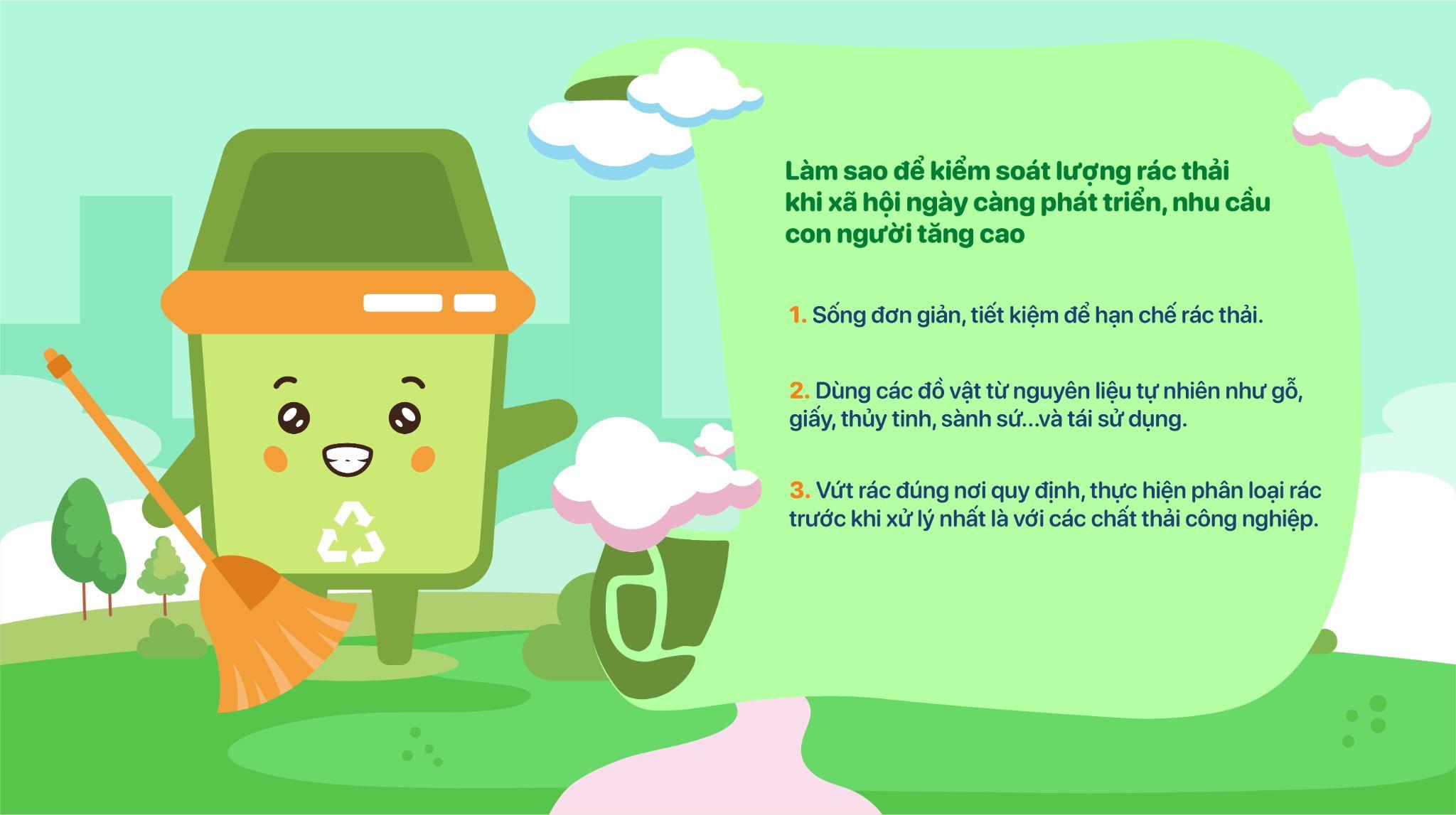 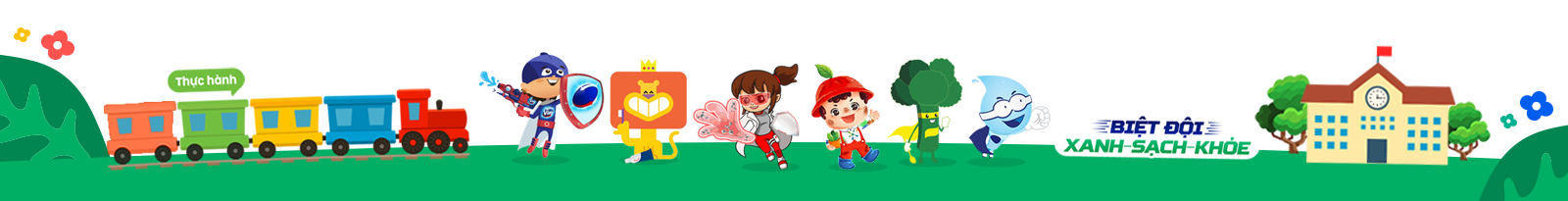 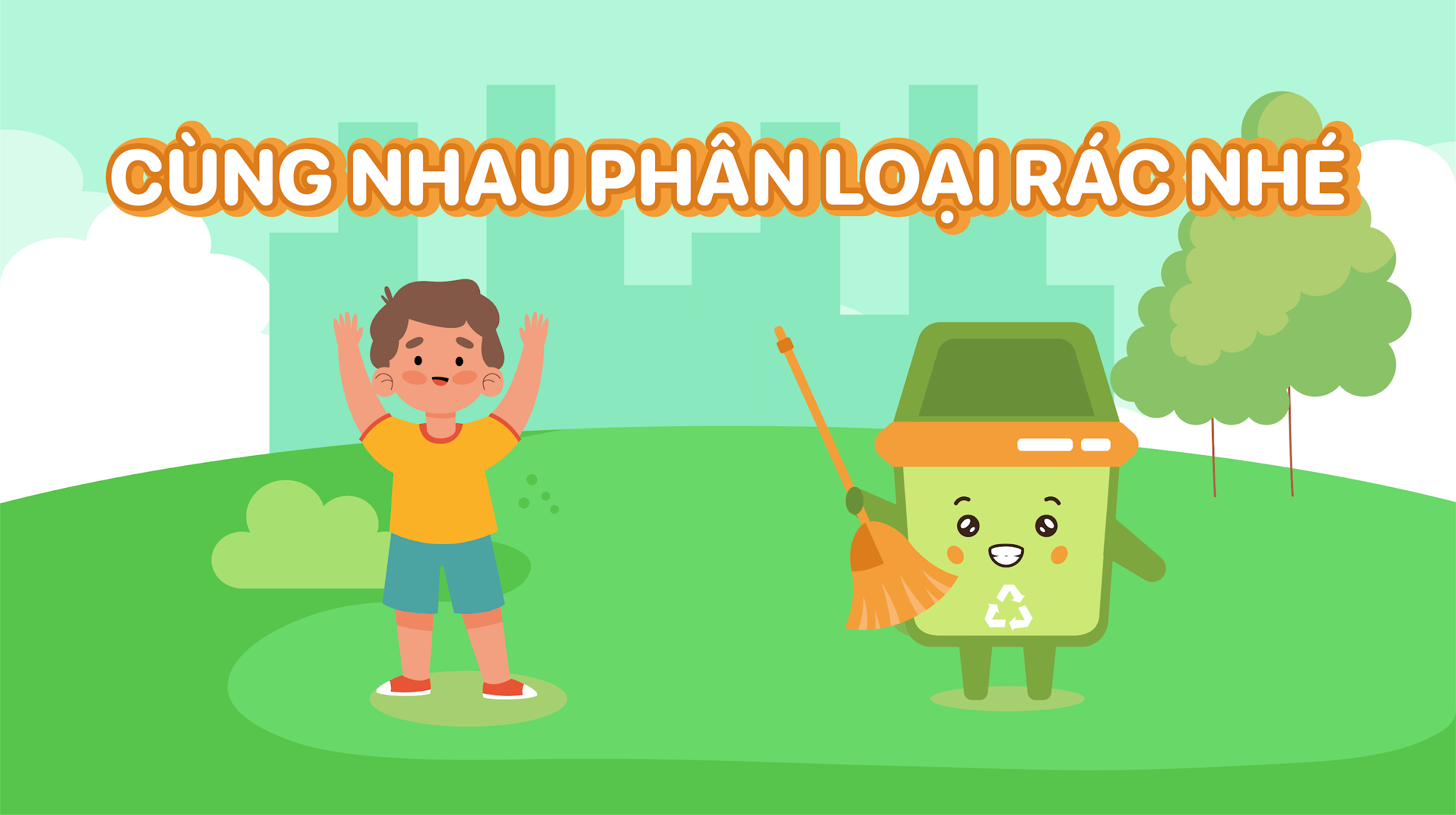 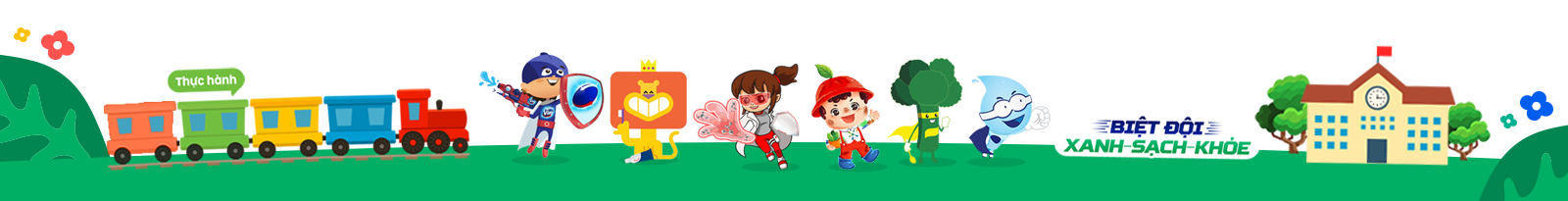 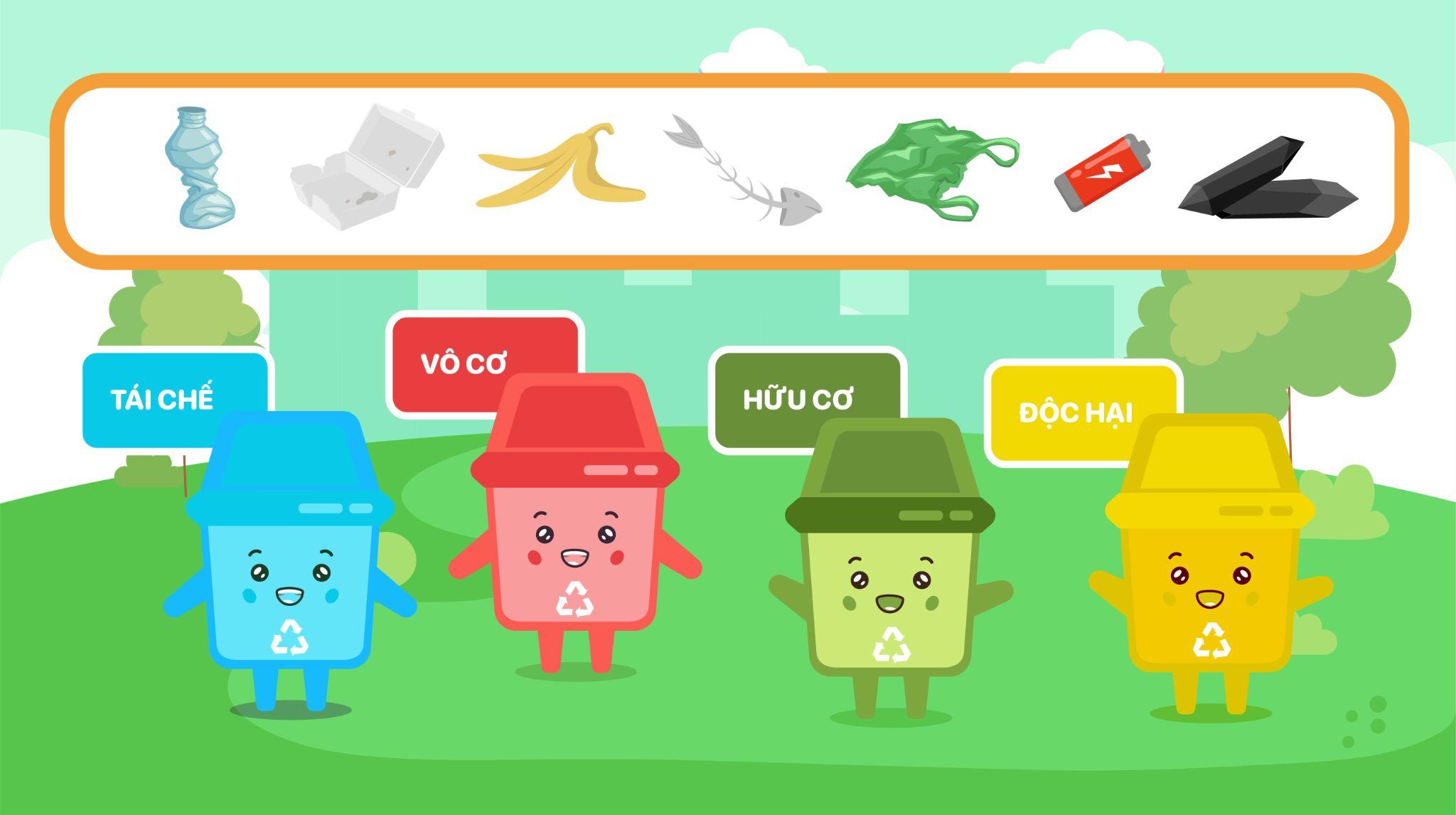 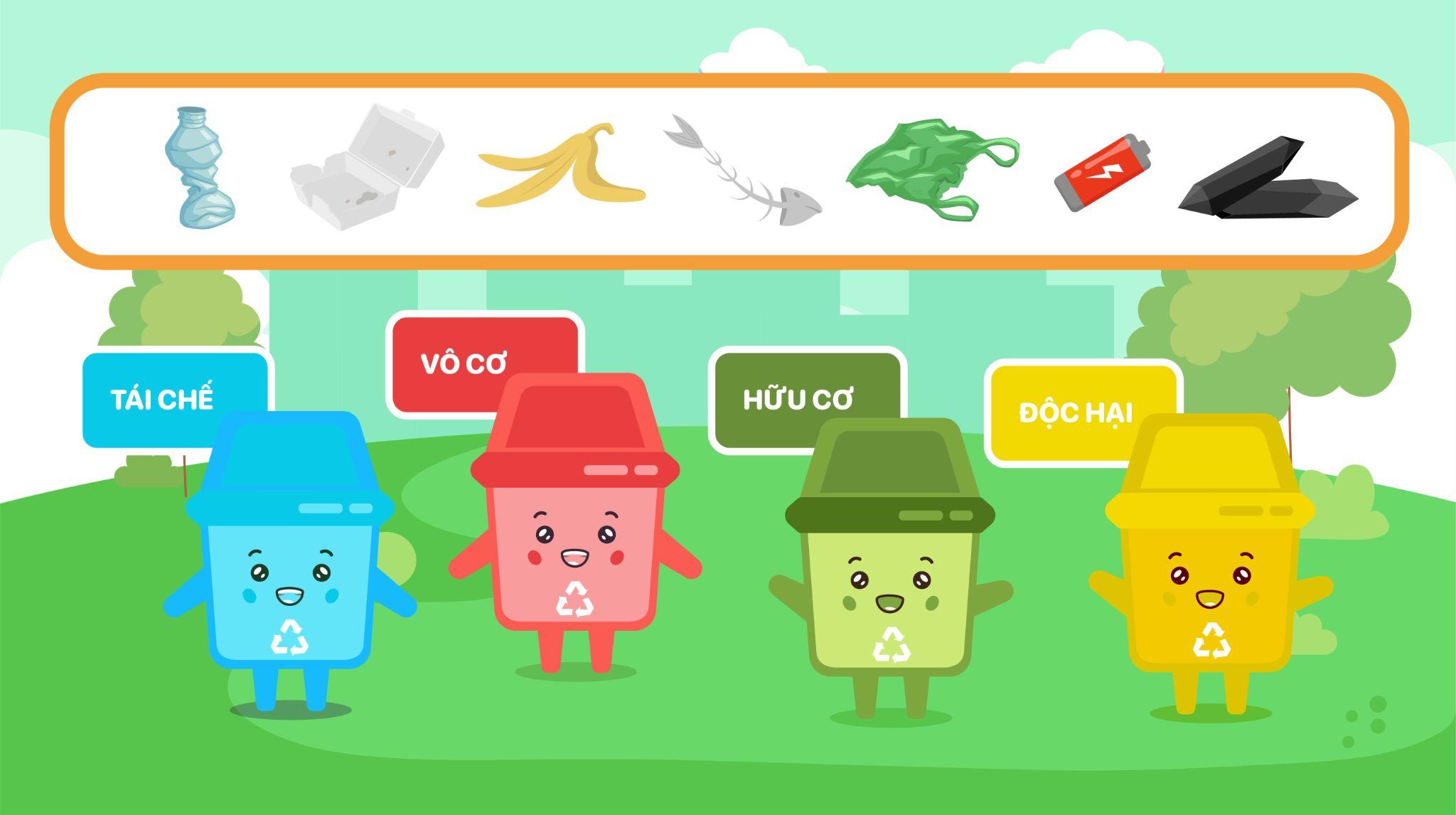 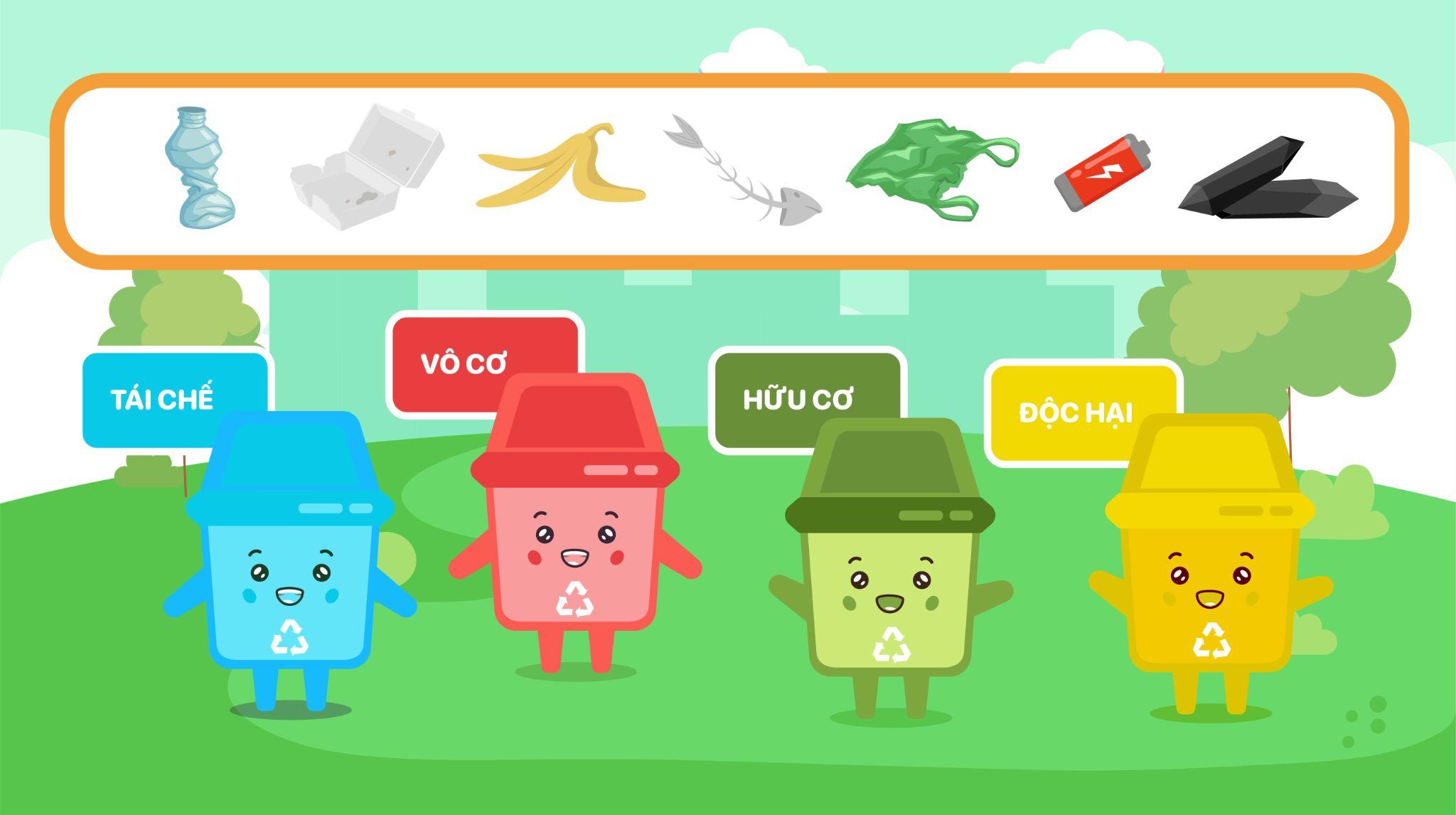 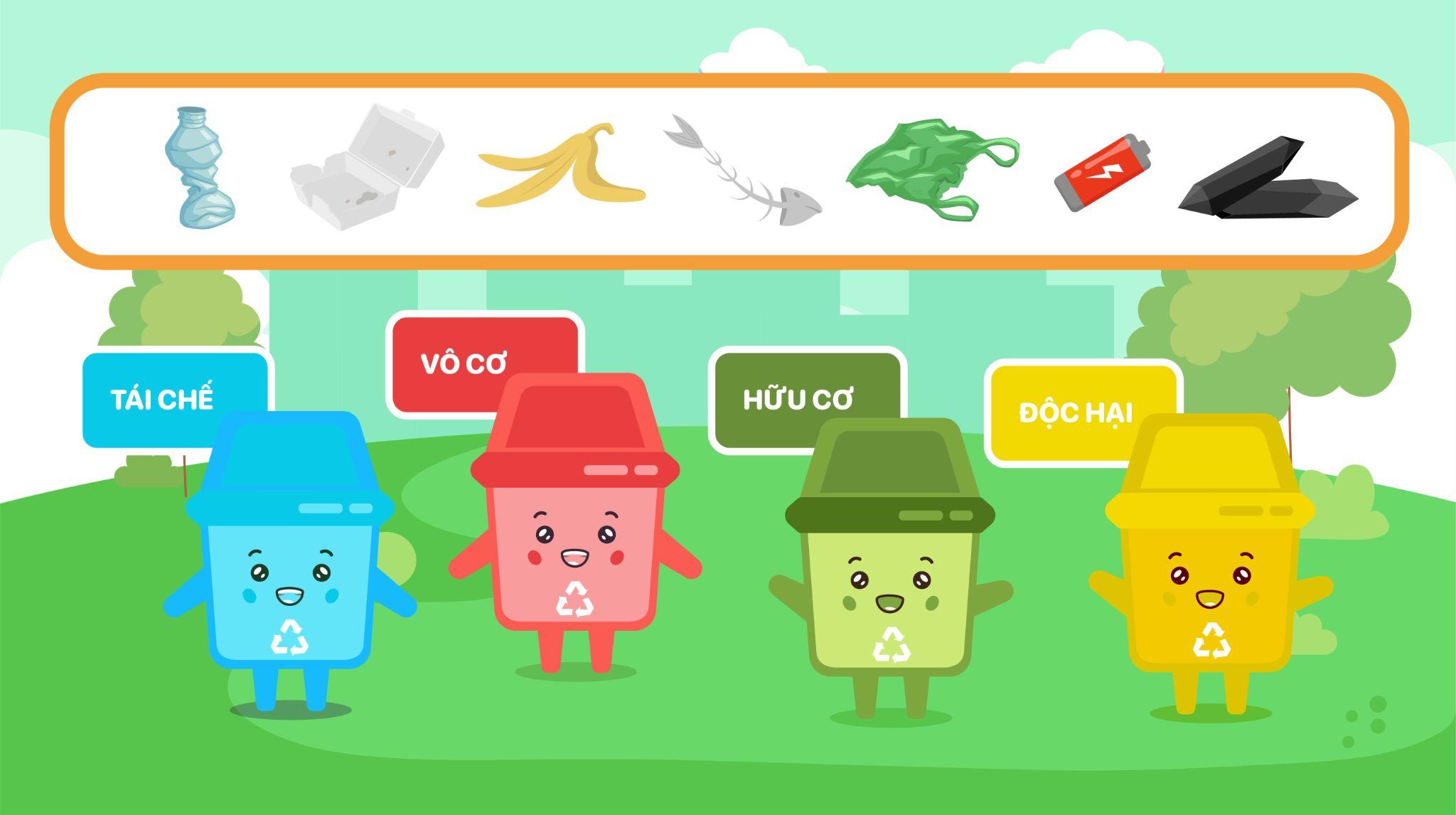 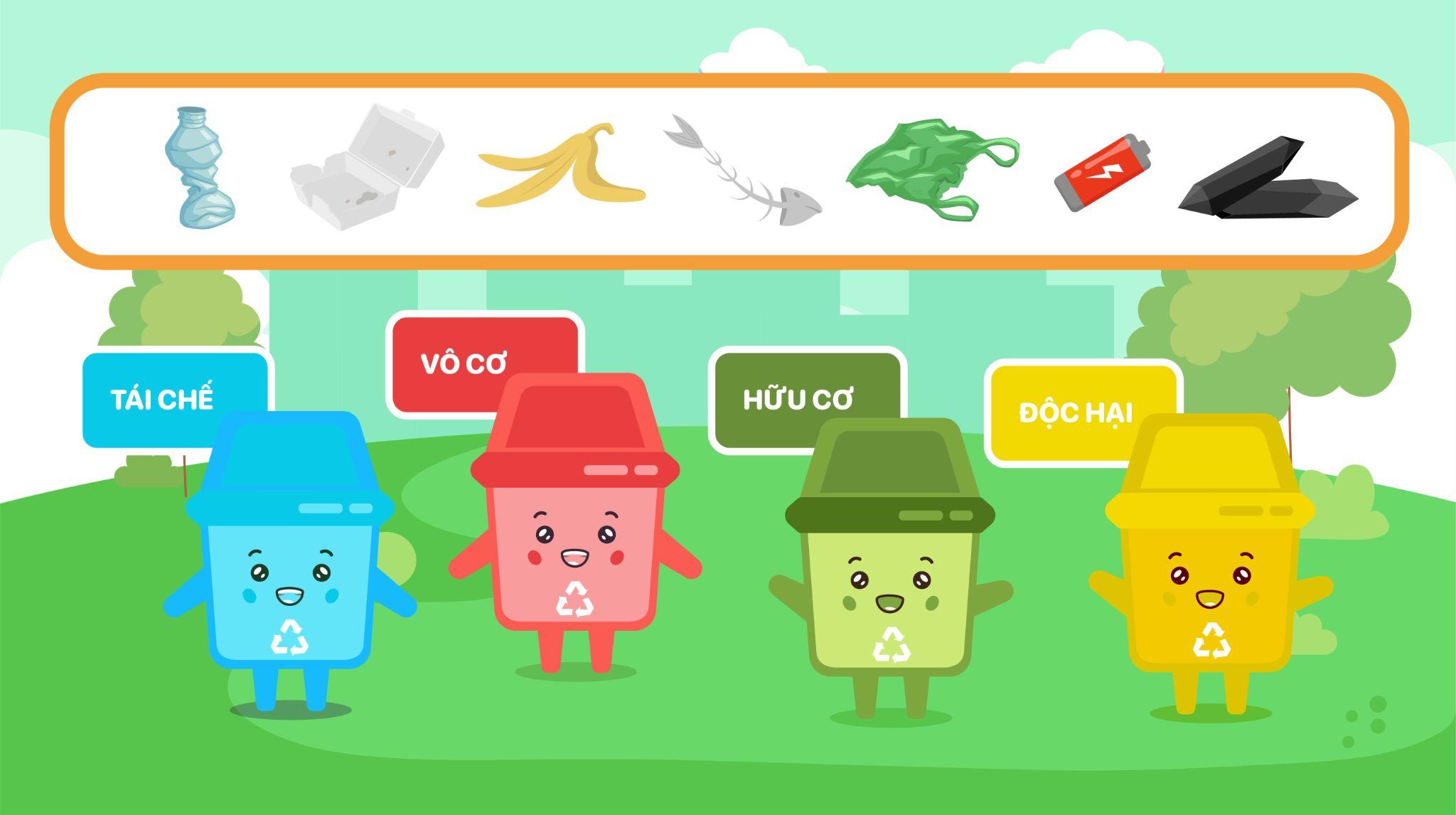 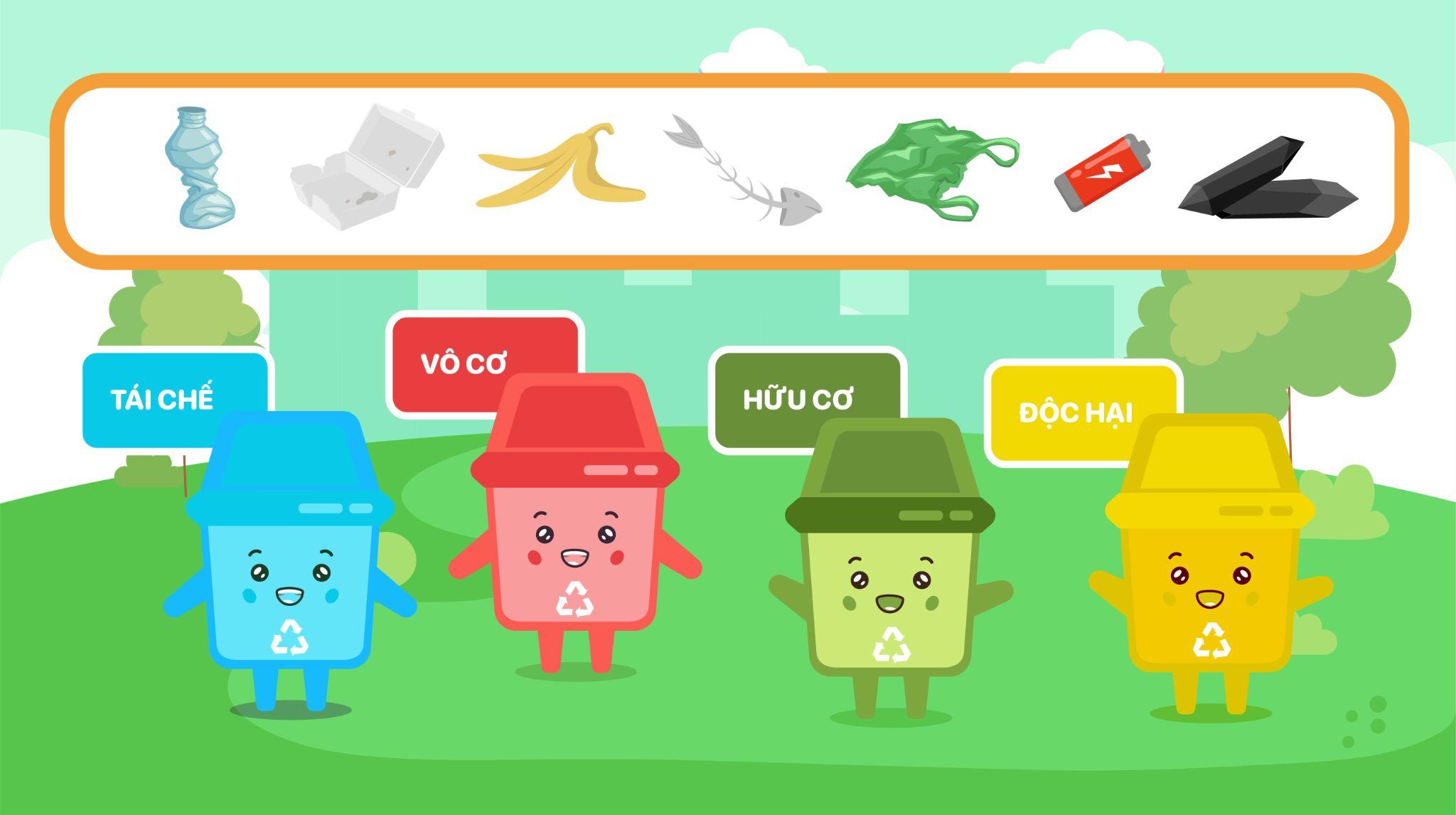 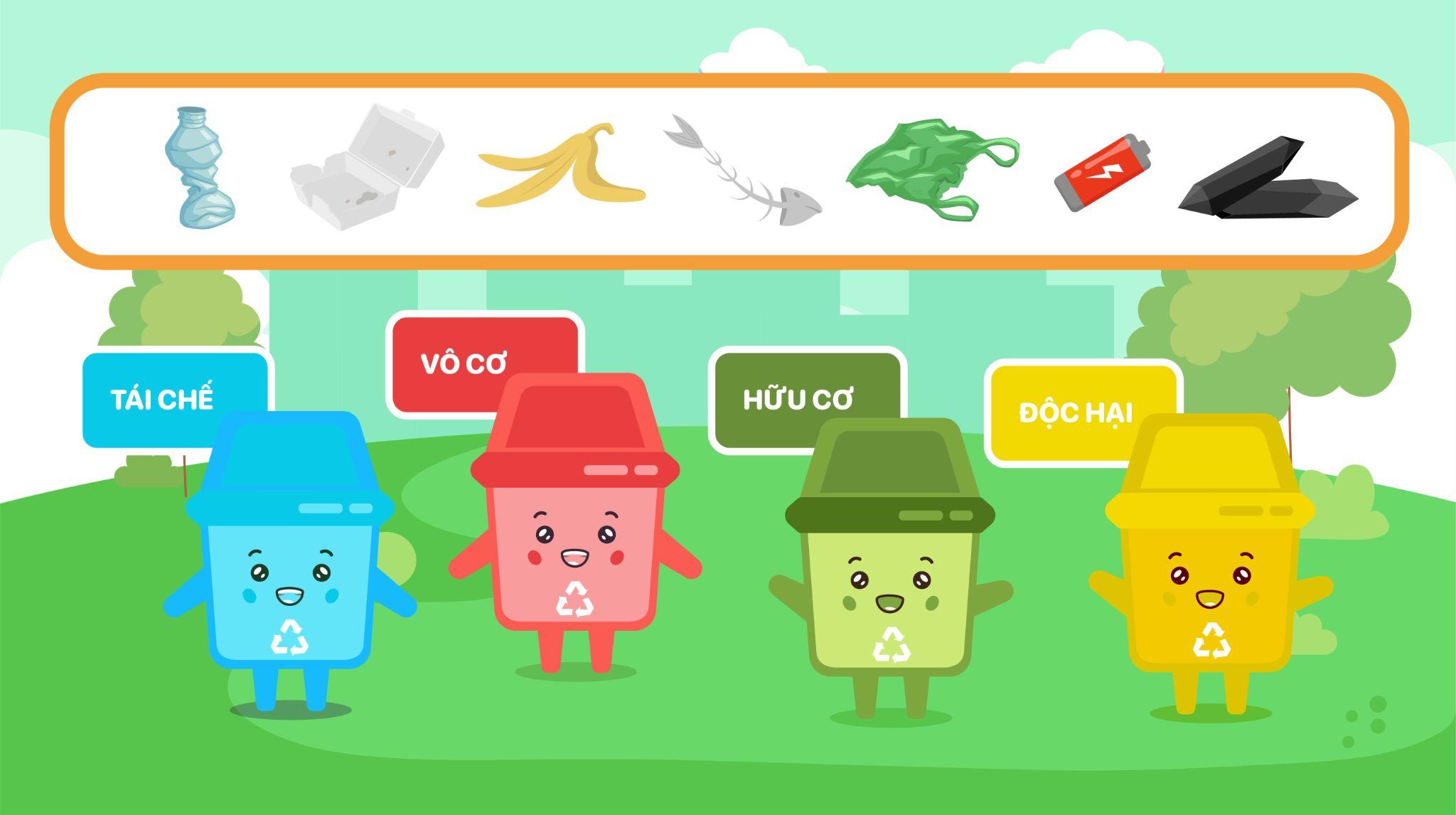 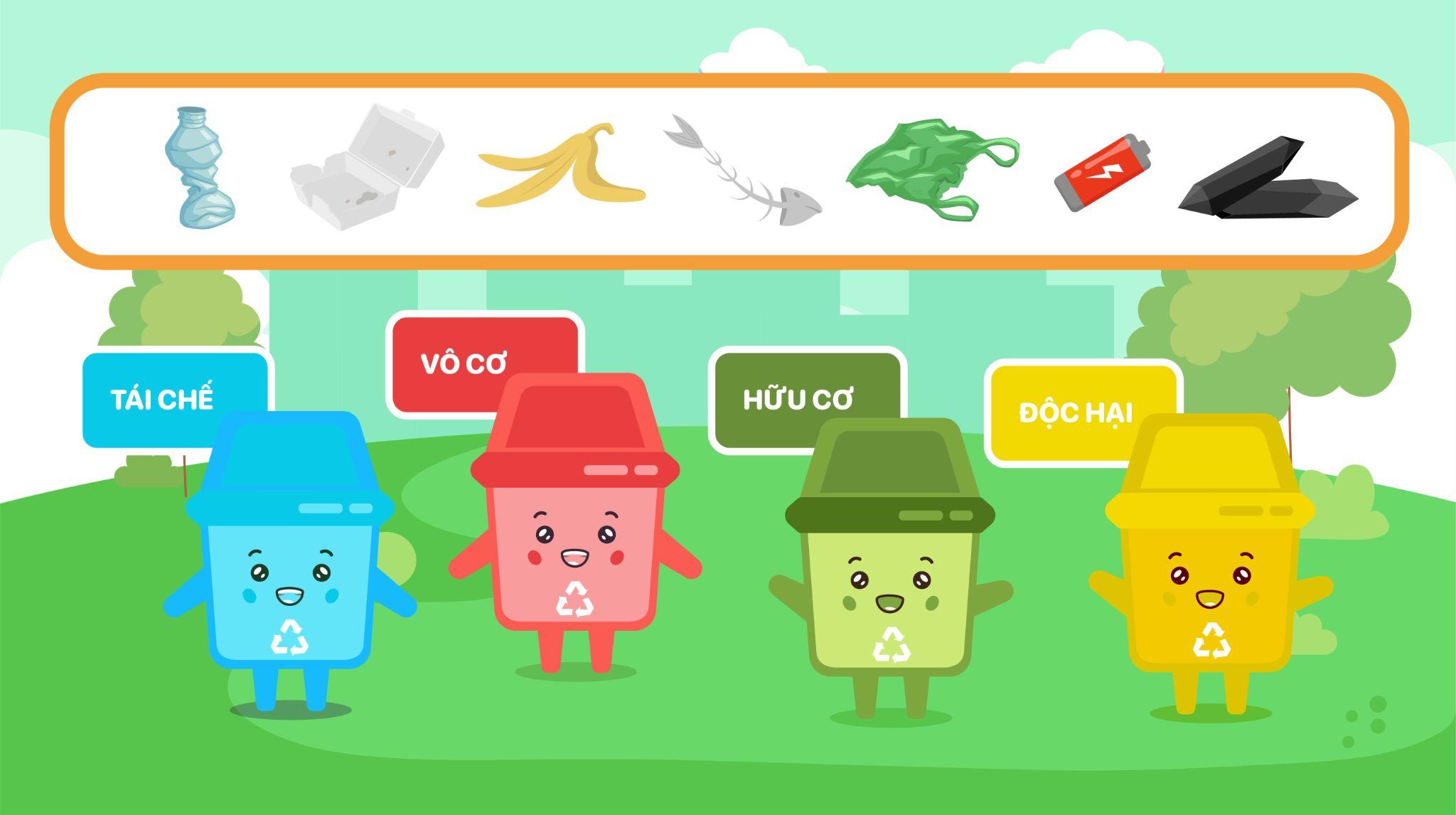 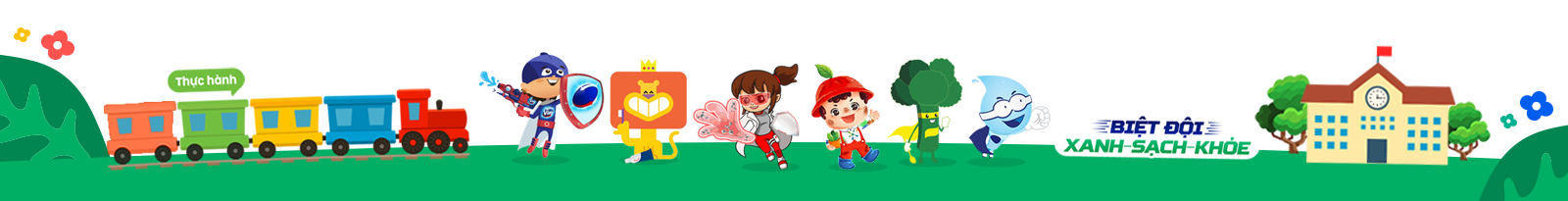 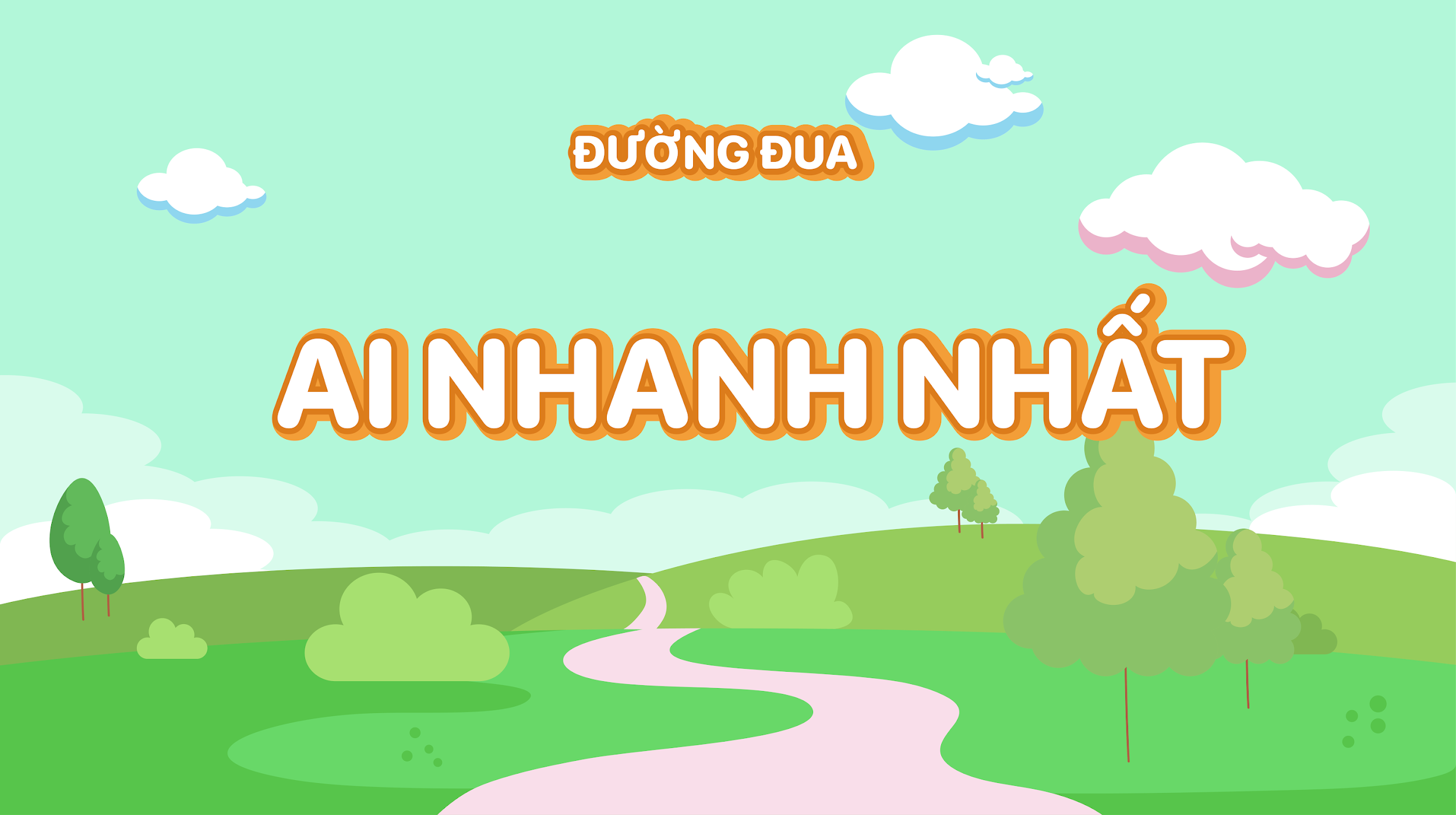 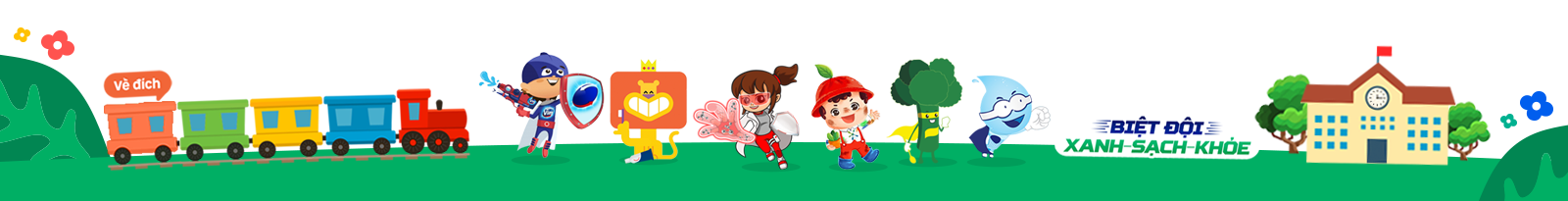 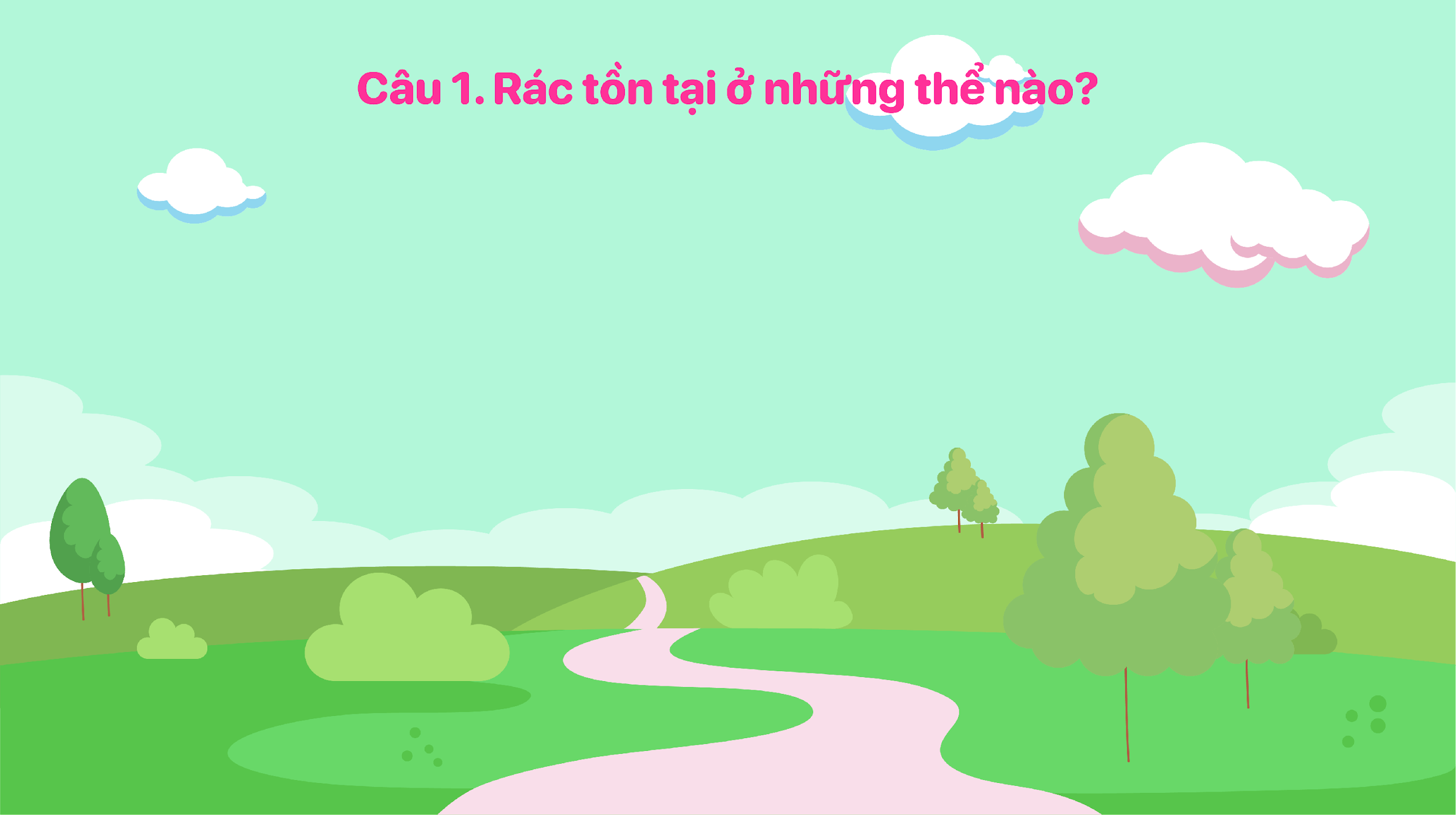 00:09
00:08
00:07
00:06
00:05
00:04
00:03
00:02
00:01
00:15
00:14
00:13
00:12
00:11
00:10
BẮT ĐẦU
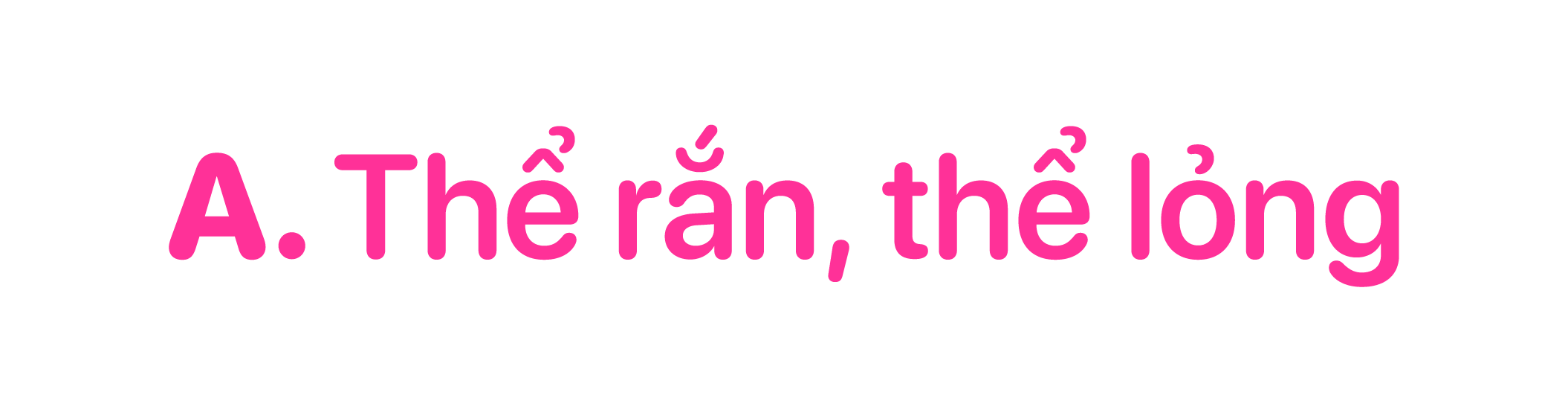 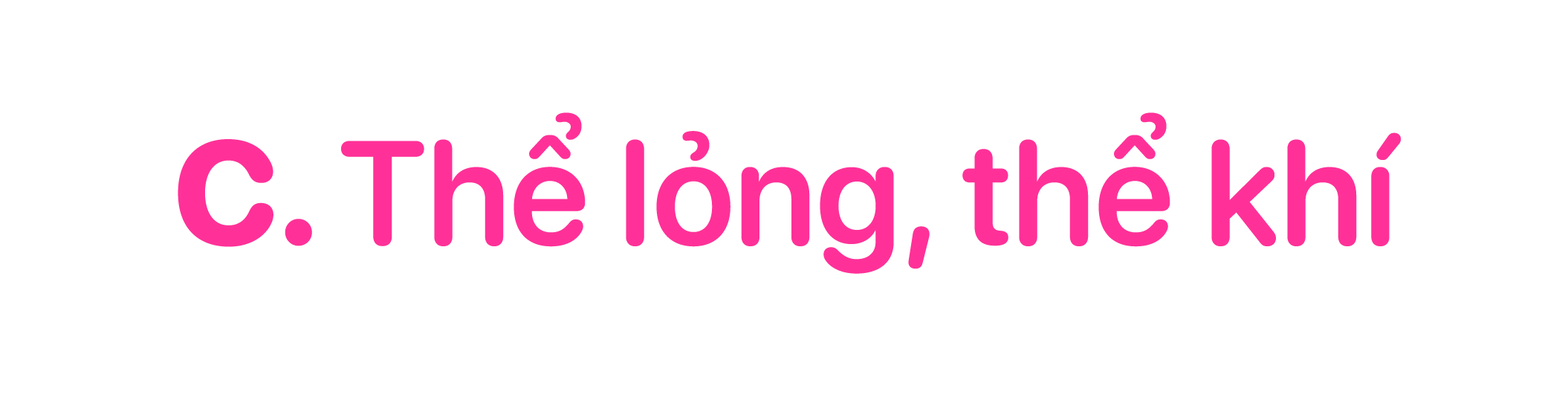 KẾT THÚC
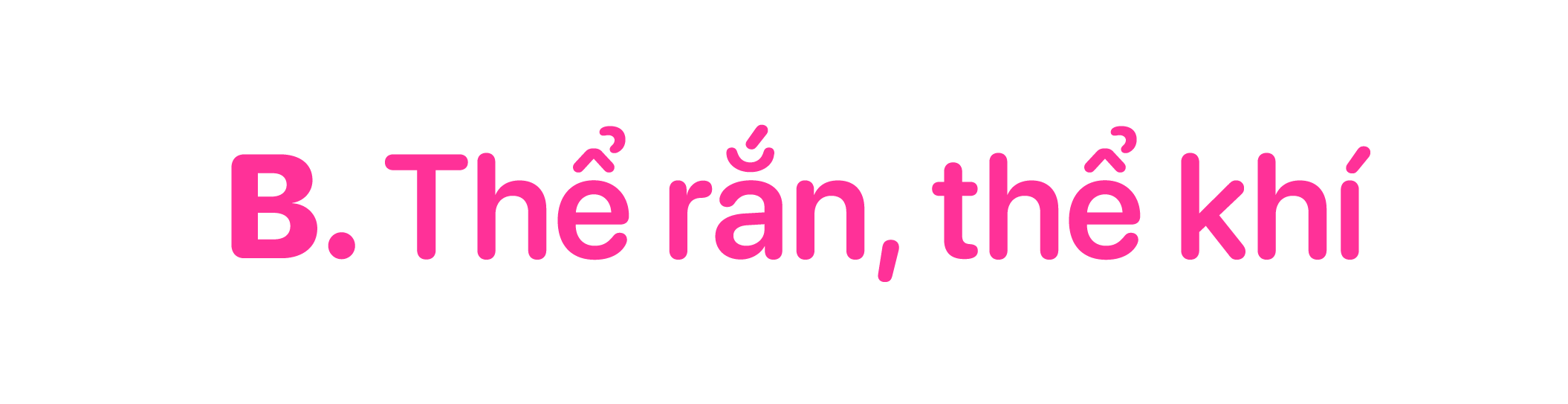 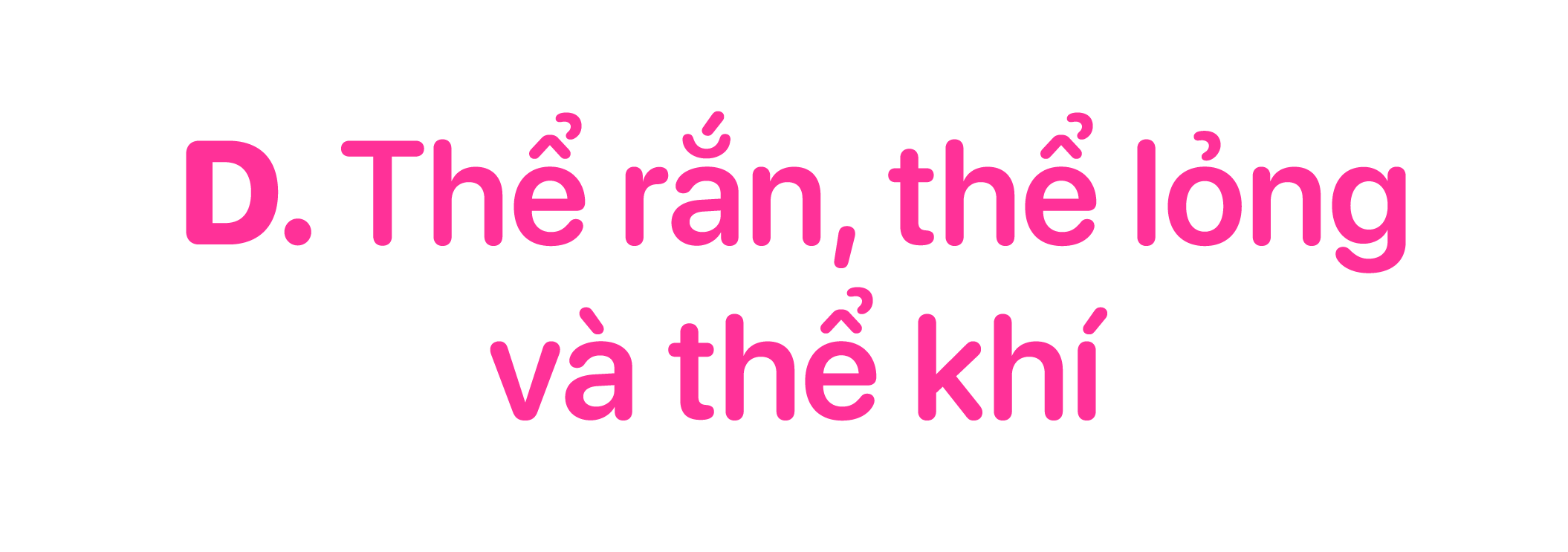 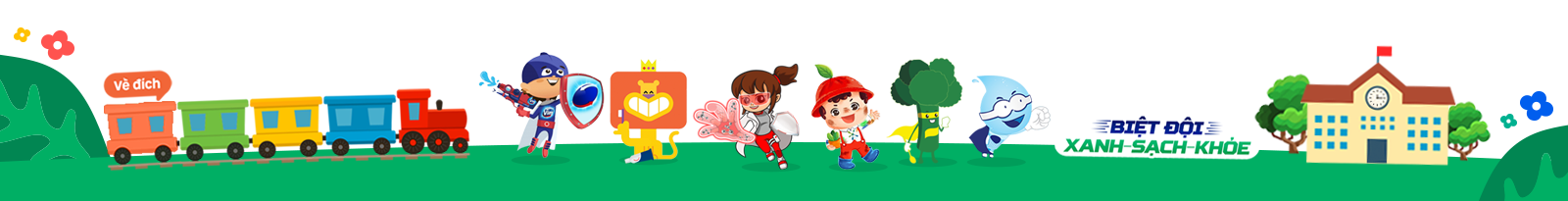 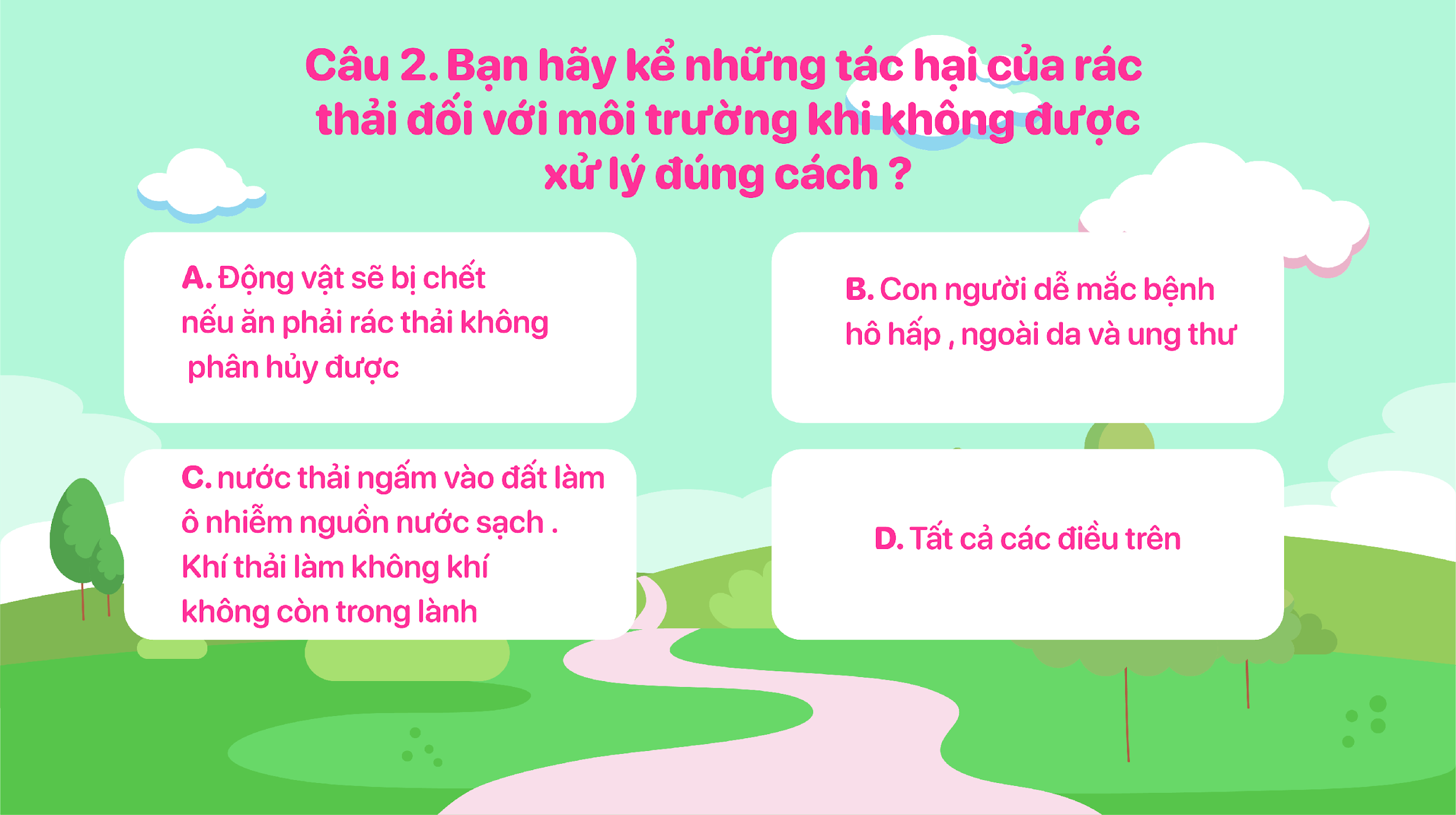 00:09
00:08
00:07
00:06
00:05
00:04
00:03
00:02
00:01
00:15
00:14
00:13
00:12
00:11
00:10
BẮT ĐẦU
KẾT THÚC
D. Tất cả các điều trên
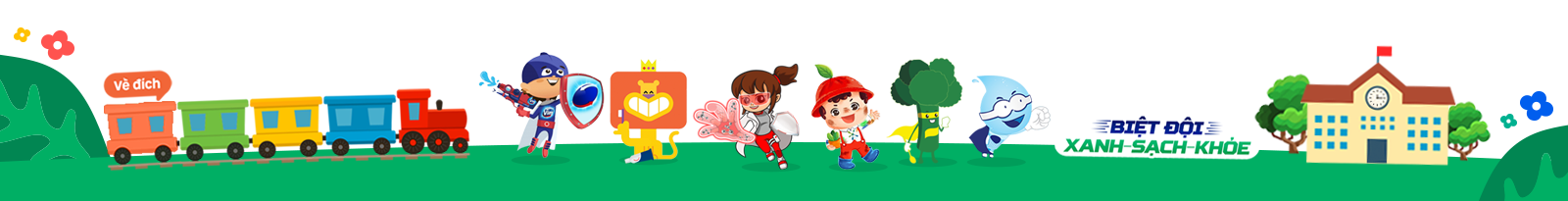 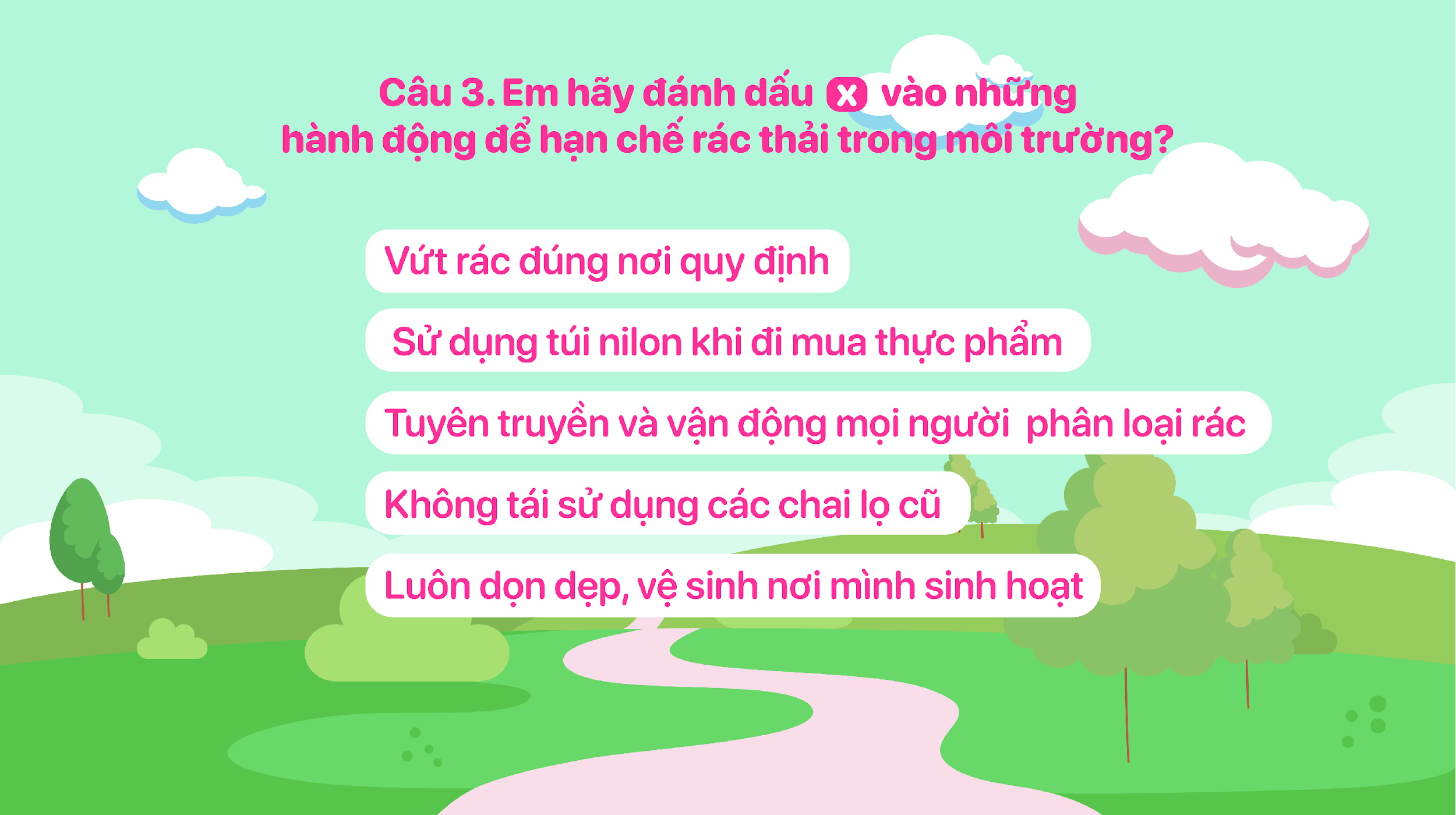 00:09
00:08
00:07
00:06
00:05
00:04
00:03
00:02
00:01
00:15
00:14
00:13
00:12
00:11
00:10
BẮT ĐẦU
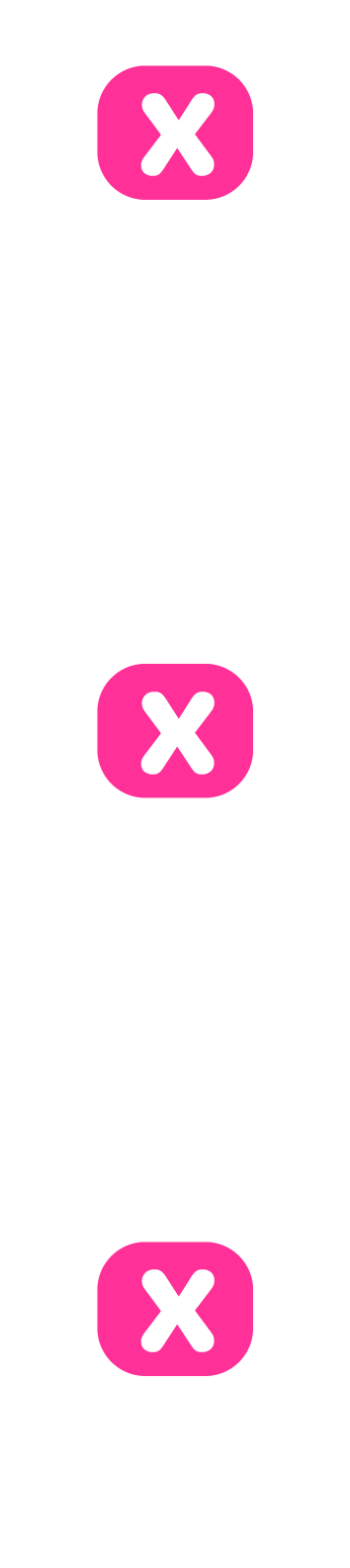 KẾT THÚC
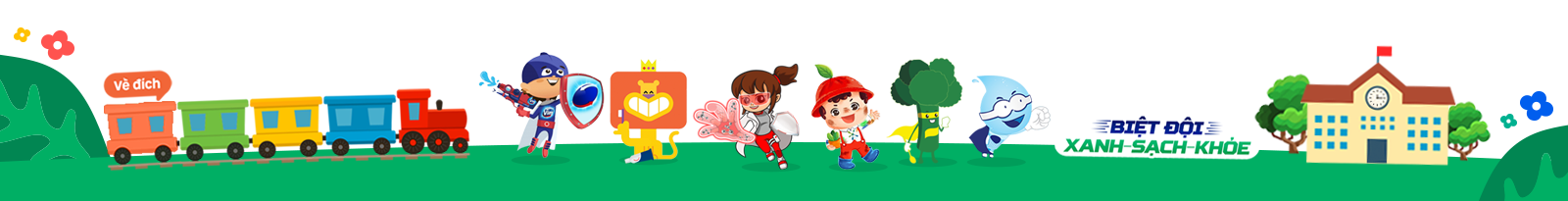 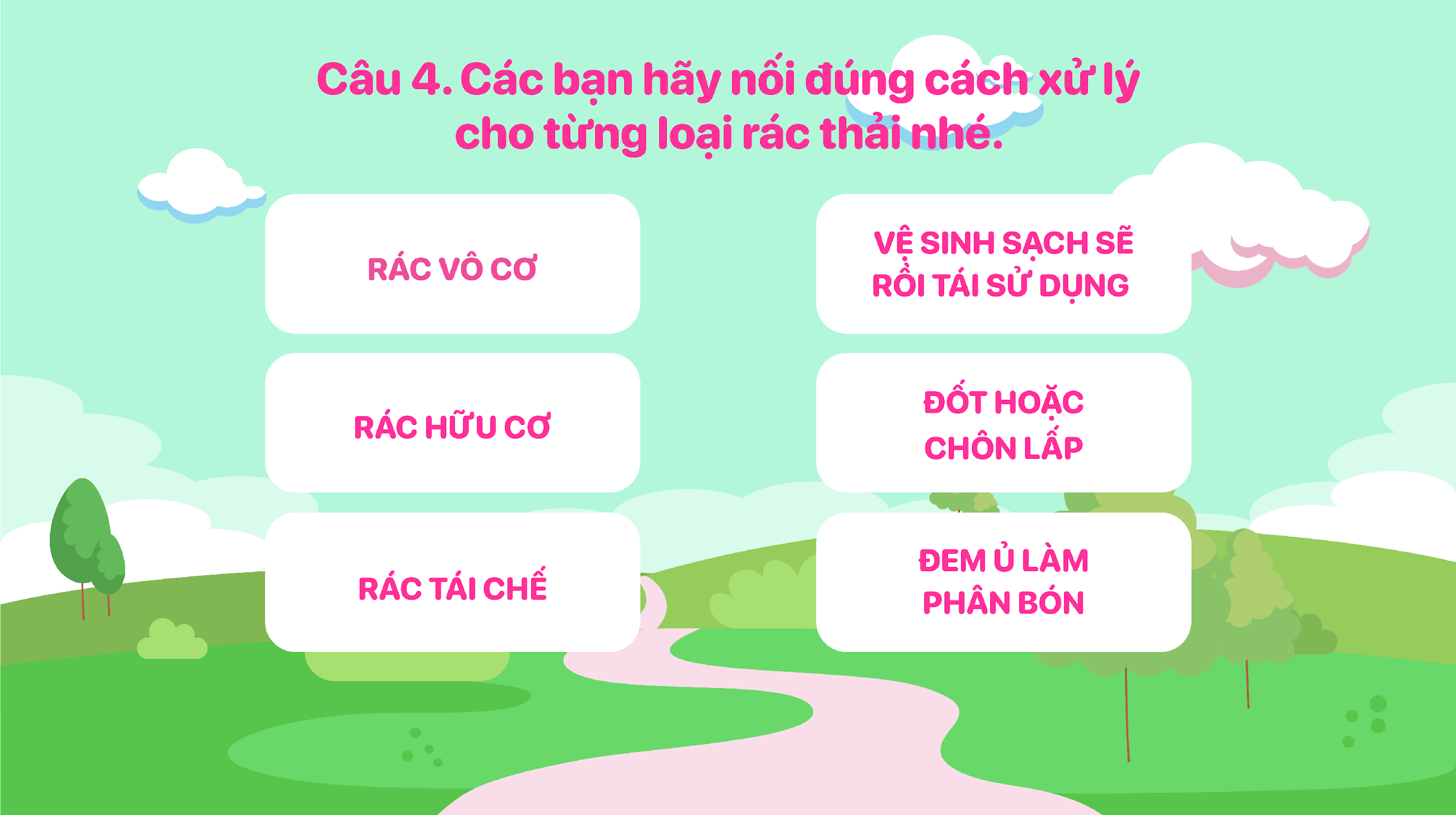 00:09
00:08
00:07
00:06
00:05
00:04
00:03
00:02
00:01
00:15
00:14
00:13
00:12
00:11
00:10
BẮT ĐẦU
KẾT THÚC
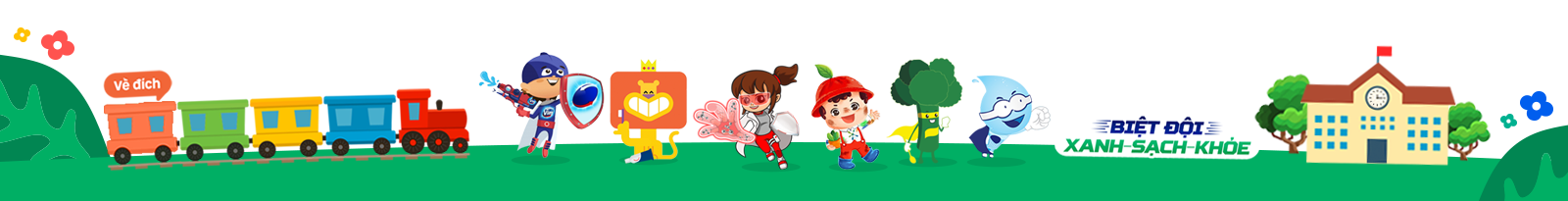 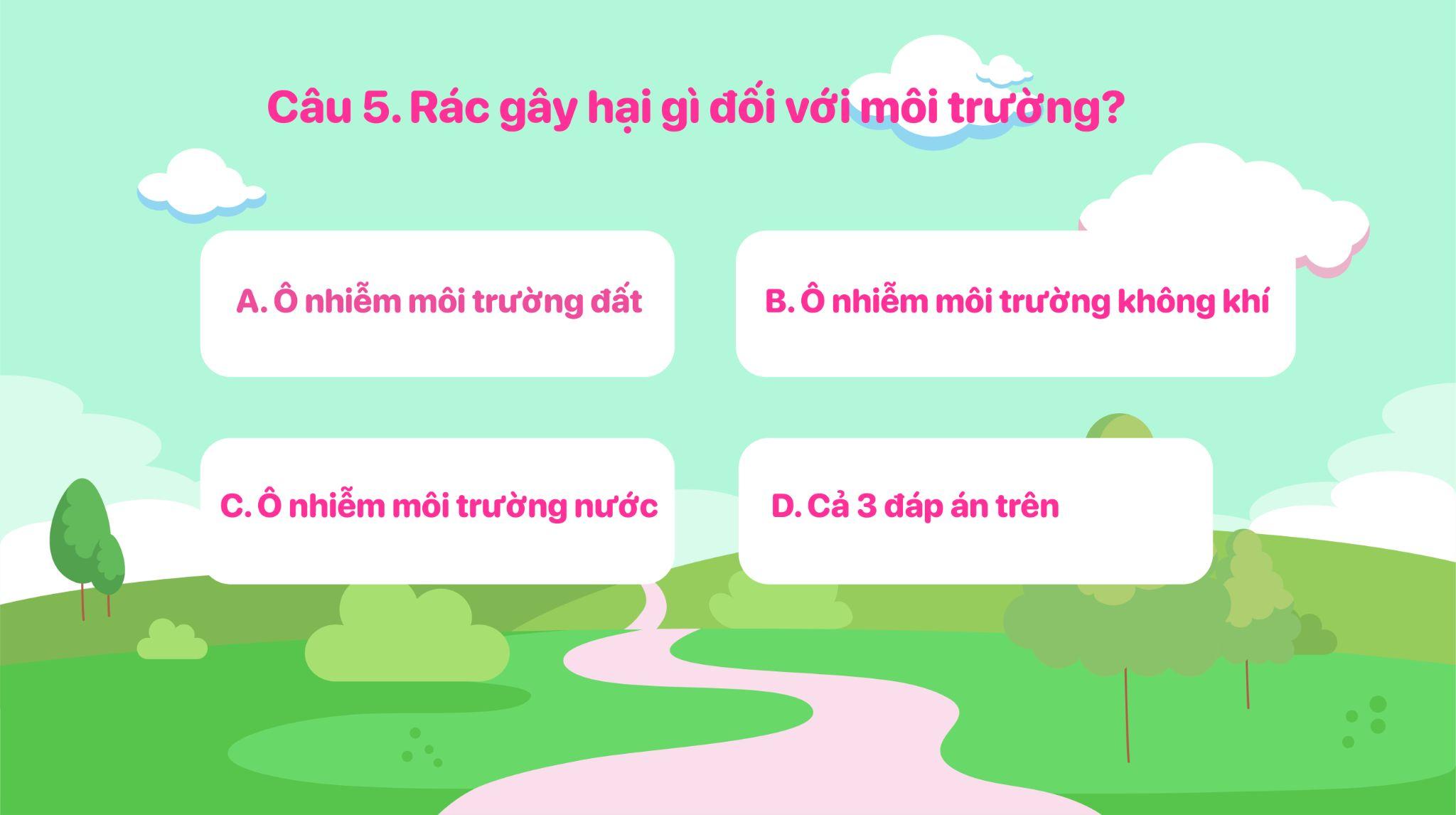 00:09
00:08
00:07
00:06
00:05
00:04
00:03
00:02
00:01
00:15
00:14
00:13
00:12
00:11
00:10
BẮT ĐẦU
KẾT THÚC
D. Cả 3 đáp án trên
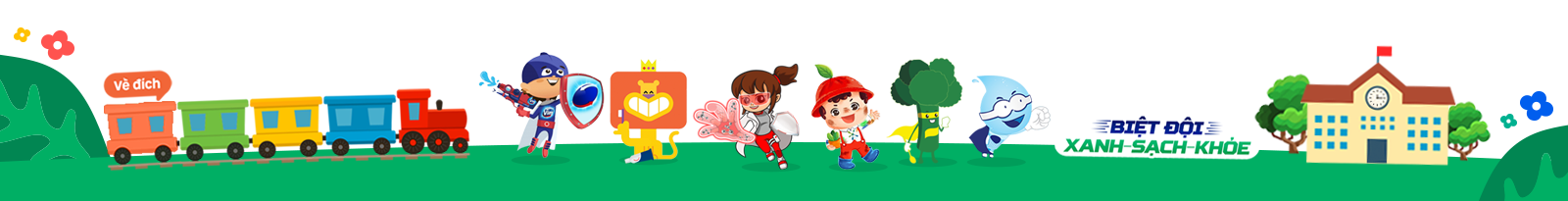 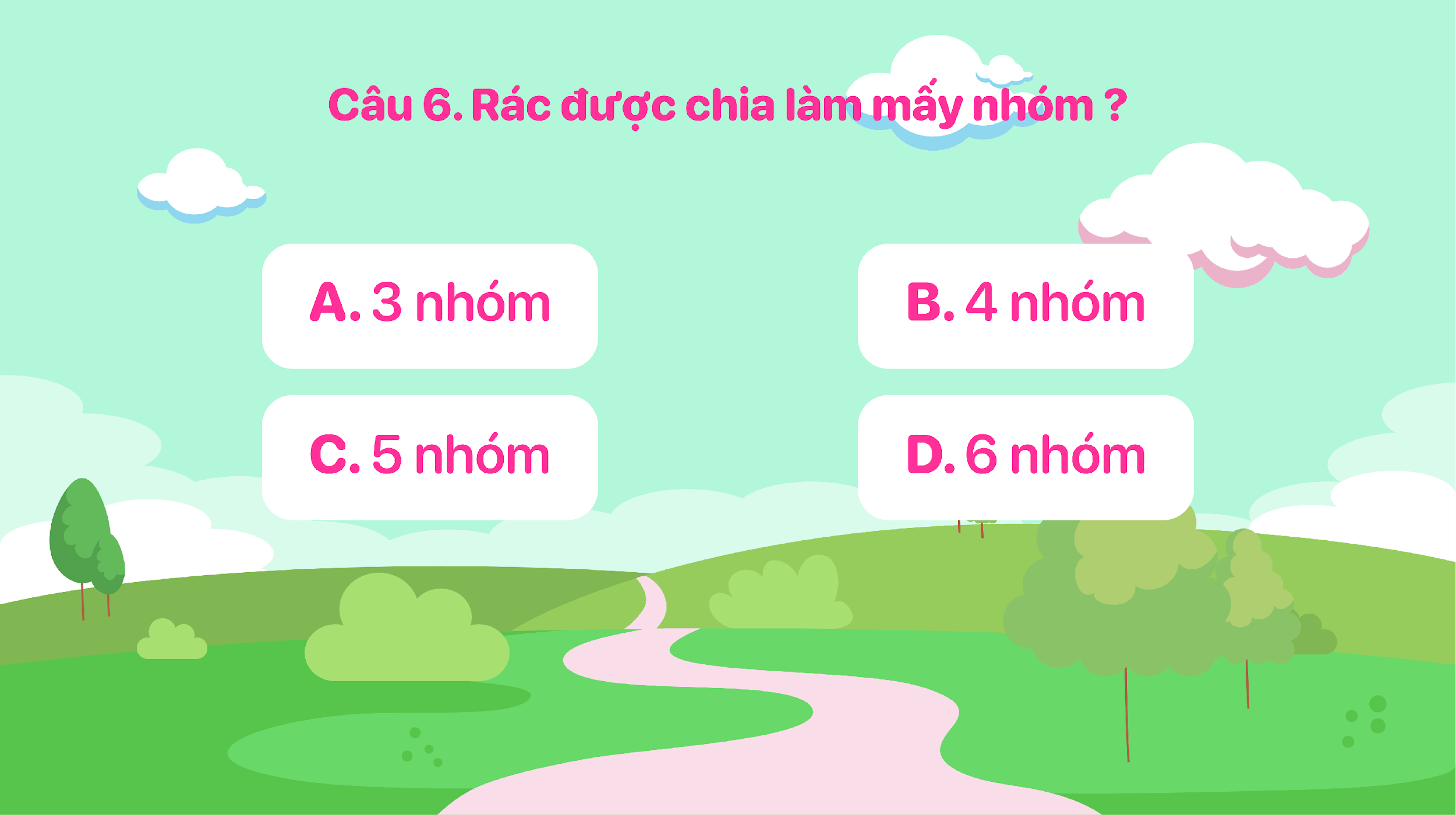 00:09
00:08
00:07
00:06
00:05
00:04
00:03
00:02
00:01
00:15
00:14
00:13
00:12
00:11
00:10
BẮT ĐẦU
B. 4 nhóm
KẾT THÚC
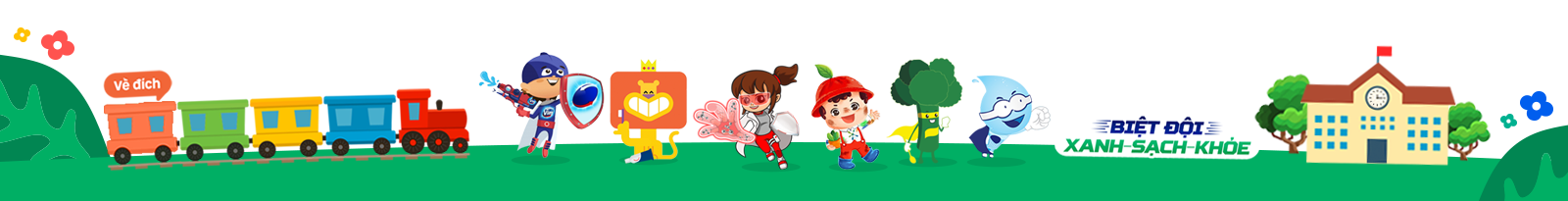 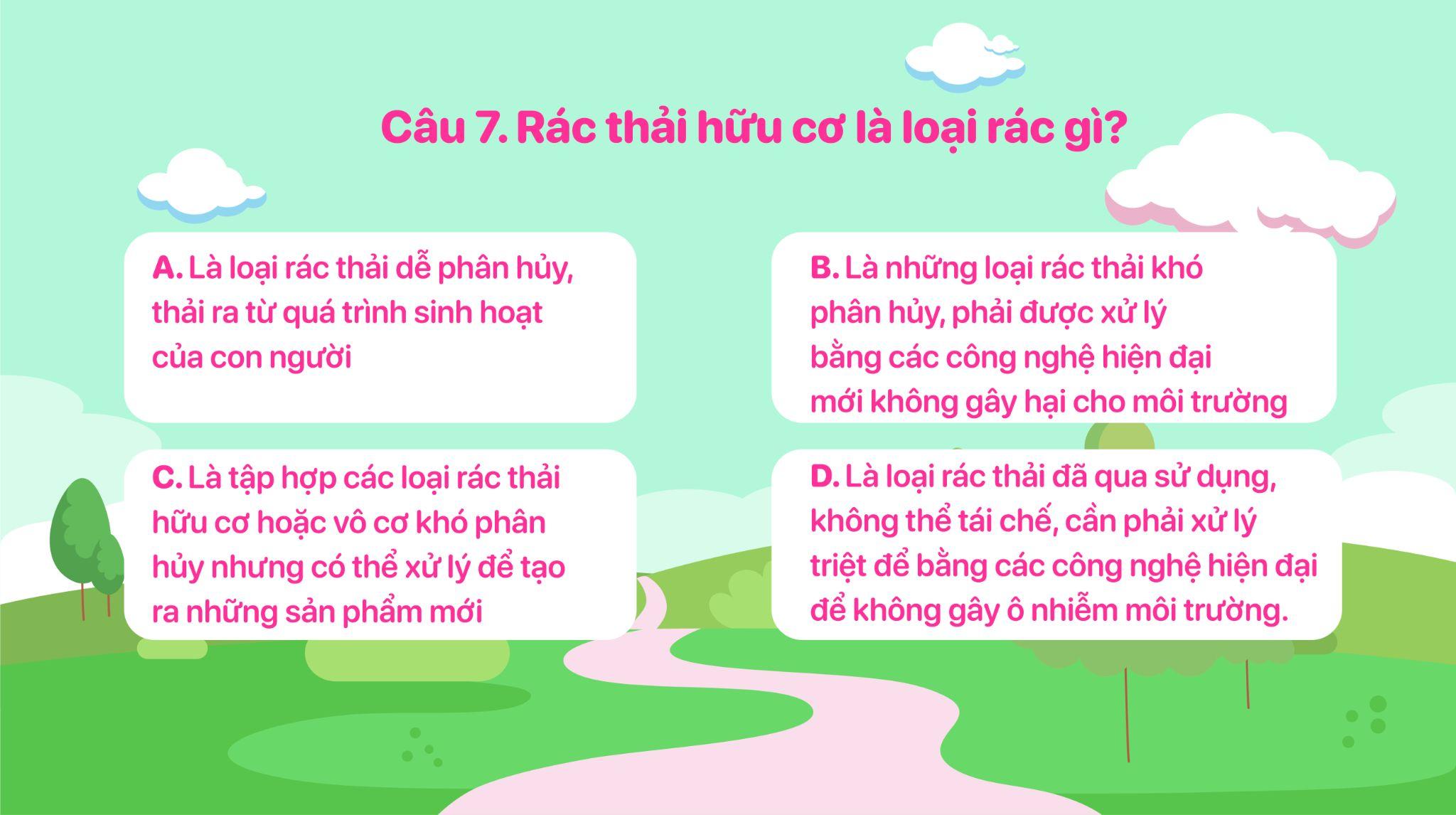 00:09
00:08
00:07
00:06
00:05
00:04
00:03
00:02
00:01
00:15
00:14
00:13
00:12
00:11
00:10
BẮT ĐẦU
A. Là loại rác thải dễ phân hủy, thải ra từ quá trình sinh hoạt của con người
KẾT THÚC
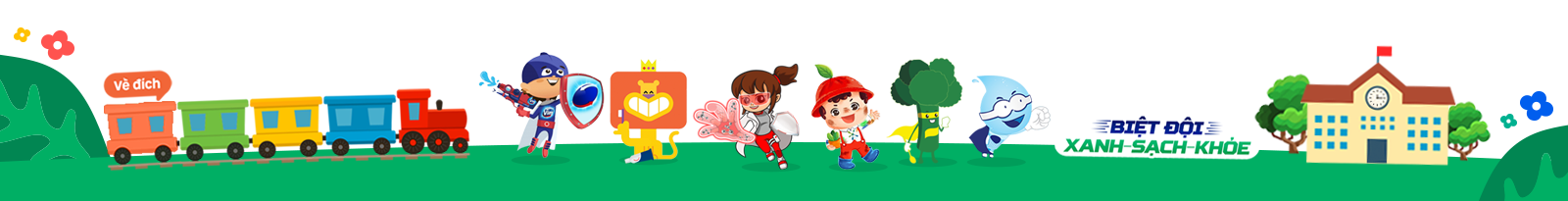 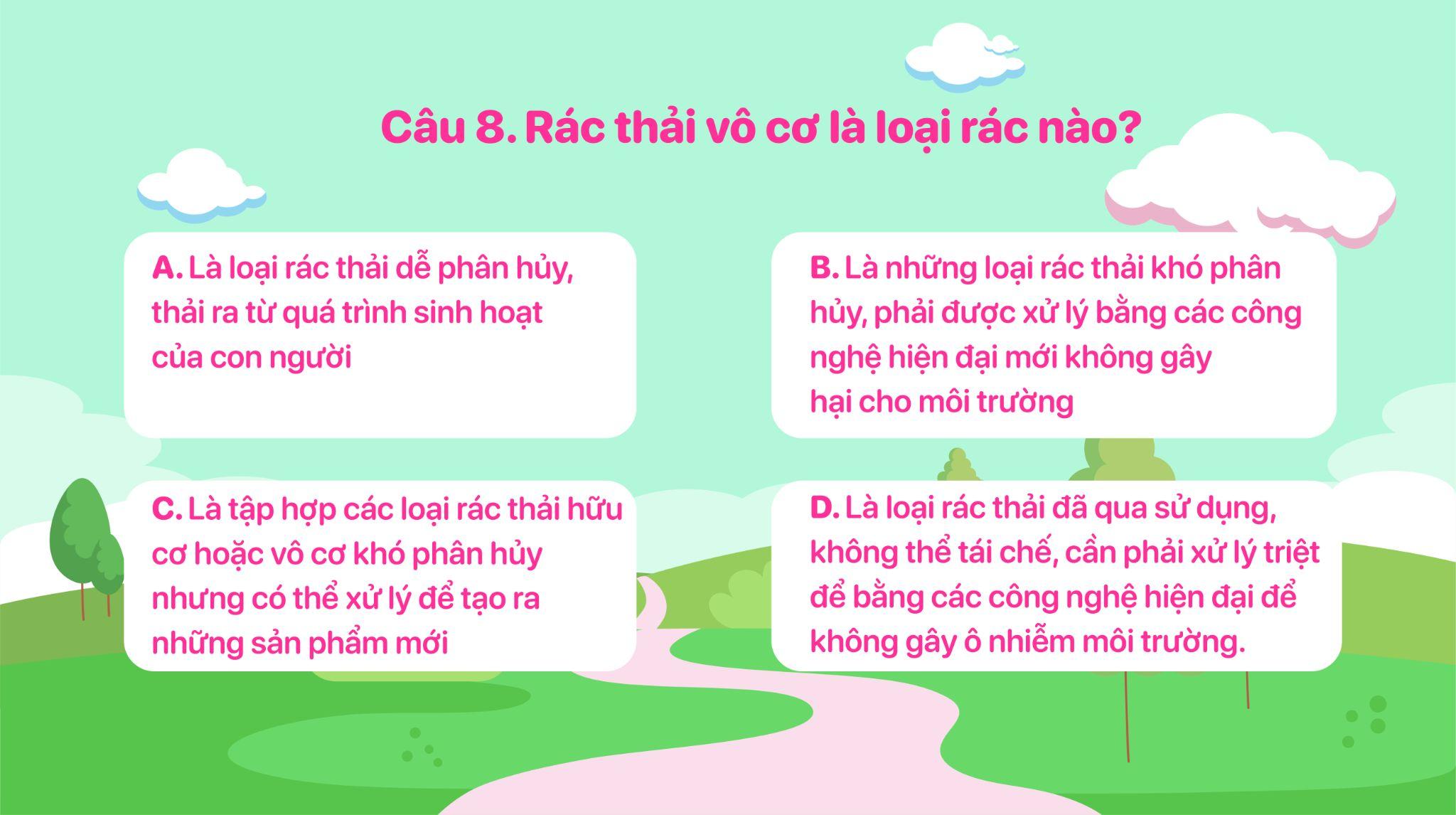 00:09
00:08
00:07
00:06
00:05
00:04
00:03
00:02
00:01
00:15
00:14
00:13
00:12
00:11
00:10
BẮT ĐẦU
B. Là những loại rác thải khó phân hủy, phải được xử lý bằng các công nghệ hiện đại mới không gây hại cho môi trường
KẾT THÚC
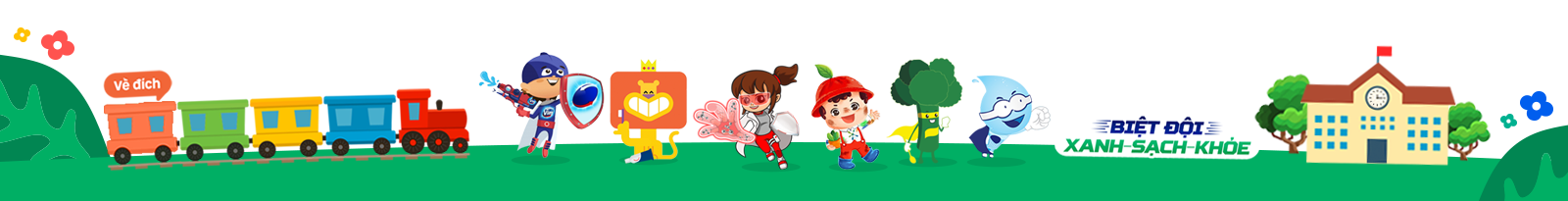 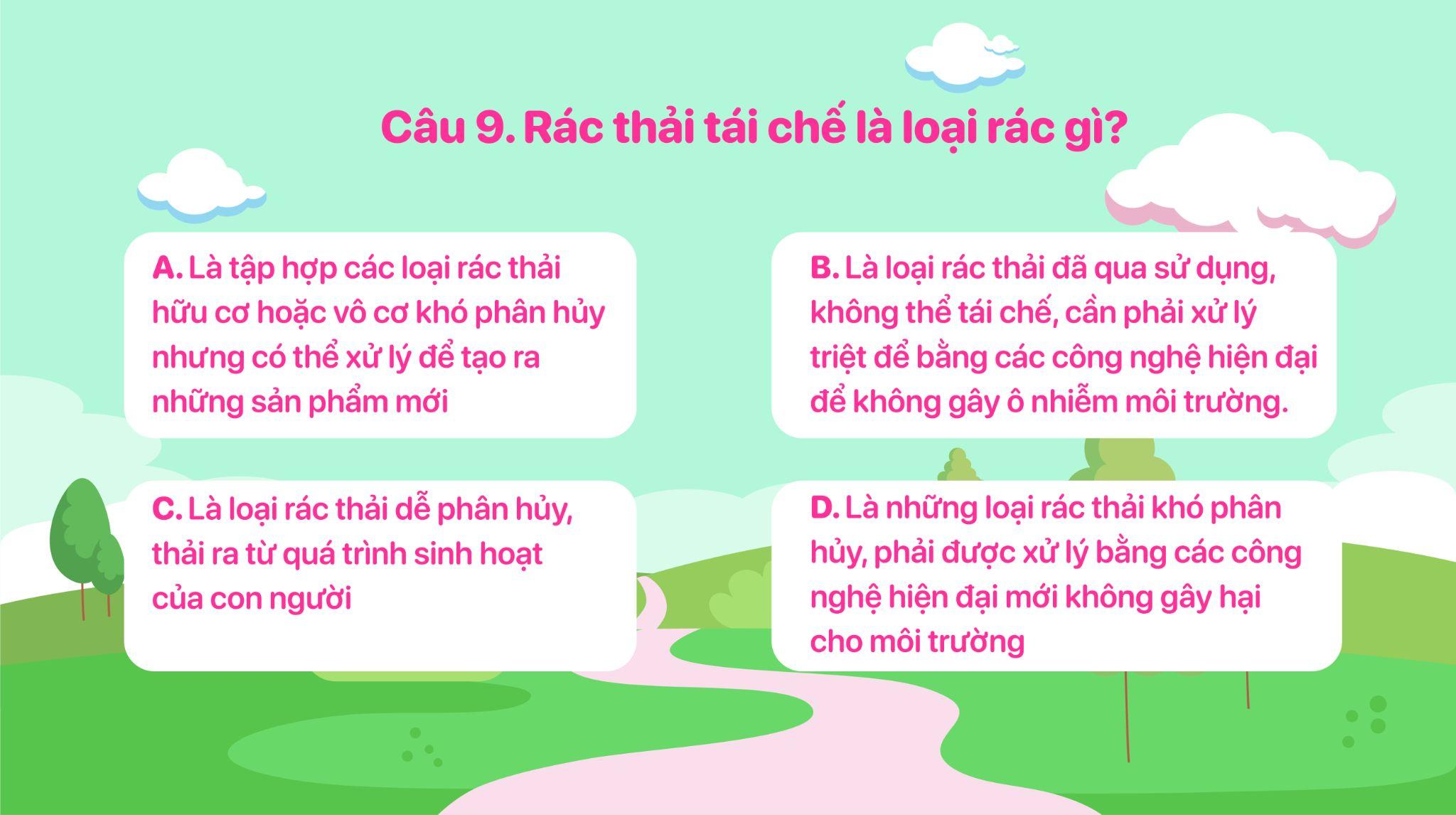 00:09
00:08
00:07
00:06
00:05
00:04
00:03
00:02
00:01
00:15
00:14
00:13
00:12
00:11
00:10
BẮT ĐẦU
A. Là tập hợp các loại rác thải hữu cơ hoặc vô cơ khó phân hủy nhưng có thể xử lý để tạo ra những sản phẩm mới.
KẾT THÚC
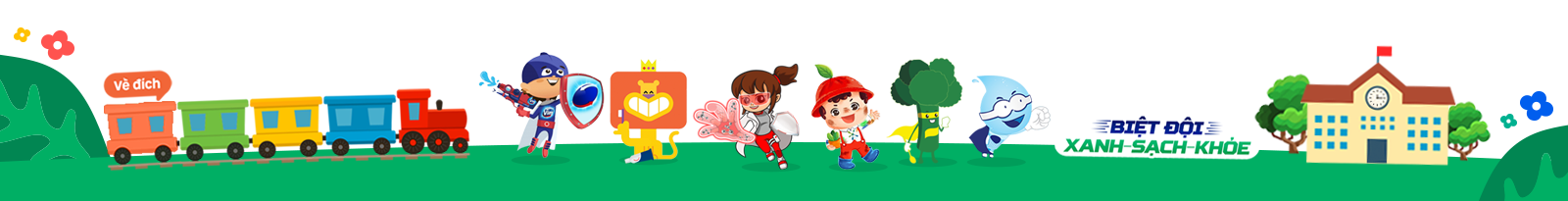 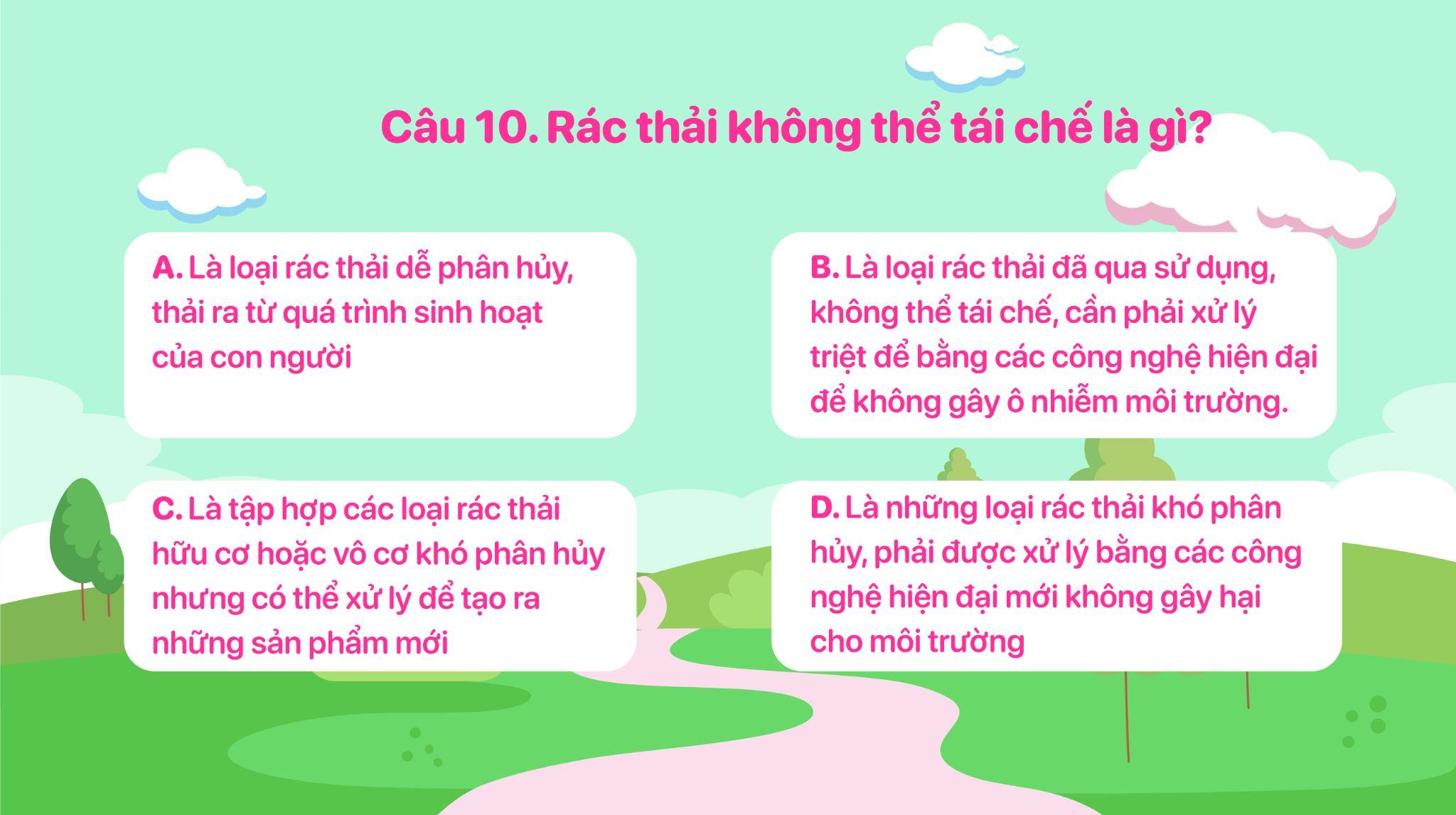 00:09
00:08
00:07
00:06
00:05
00:04
00:03
00:02
00:01
00:15
00:14
00:13
00:12
00:11
00:10
BẮT ĐẦU
B. Là loại rác thải đã qua sử dụng, không thể tái chế, cần phải xử lý triệt để bằng các công nghệ hiện đại để không gây ô nhiễm môi trường.
KẾT THÚC
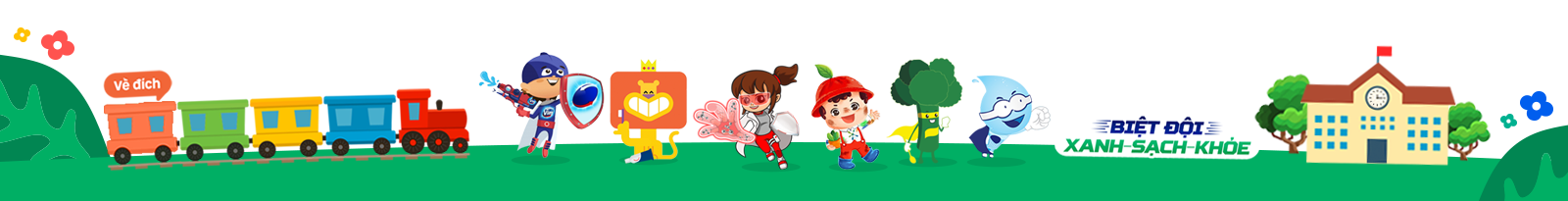 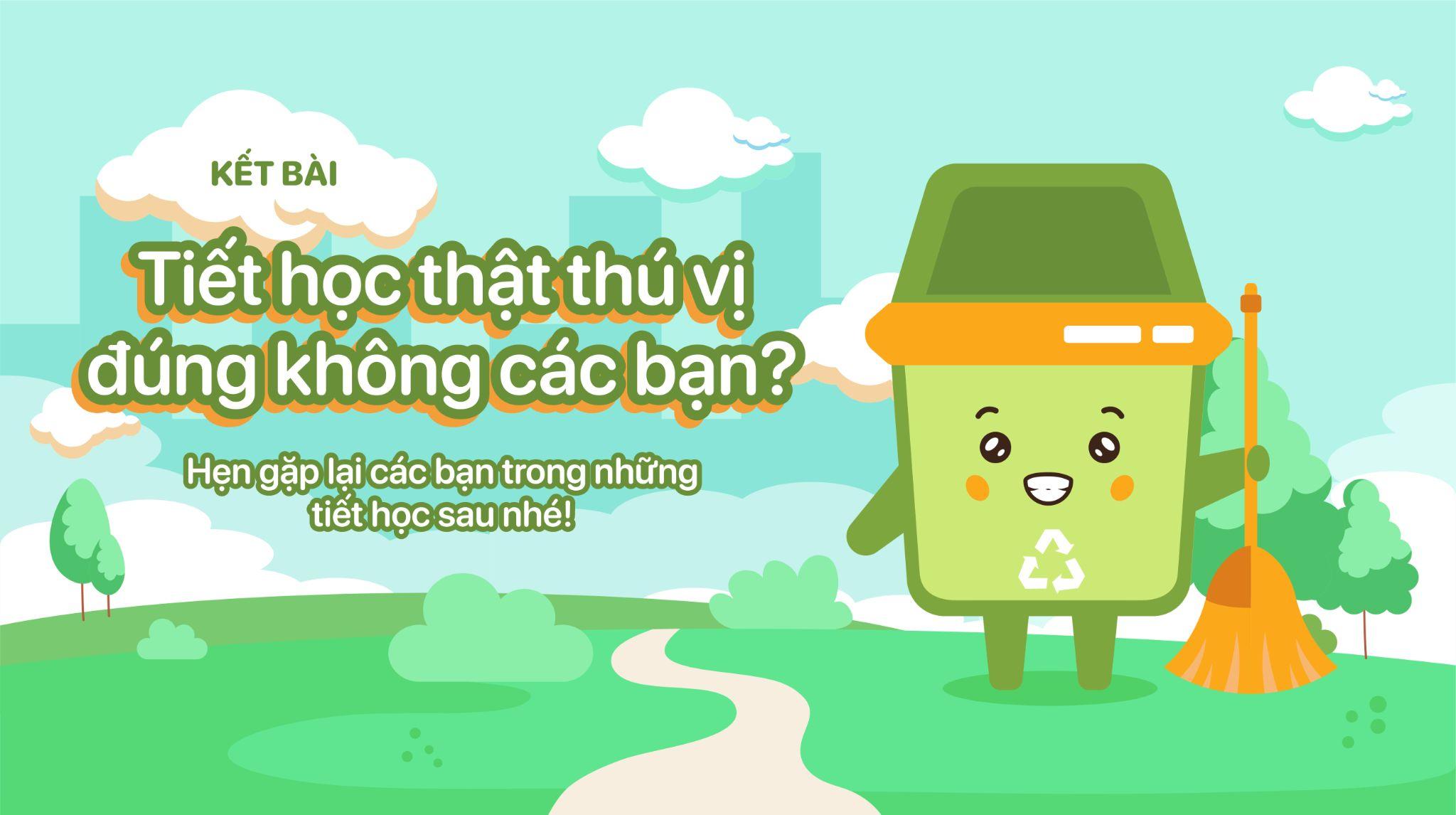 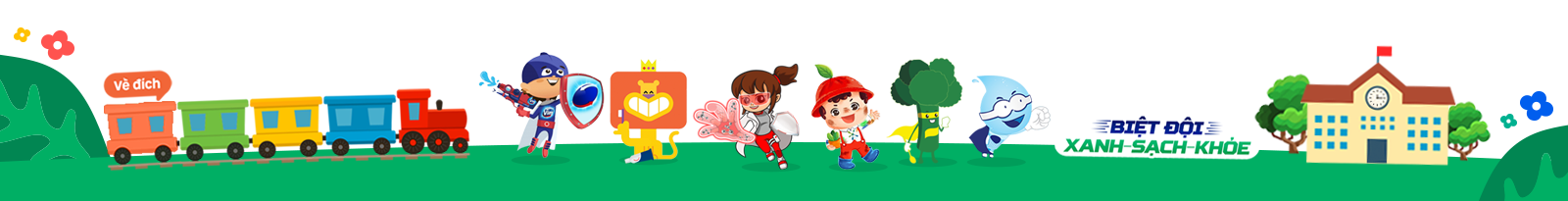 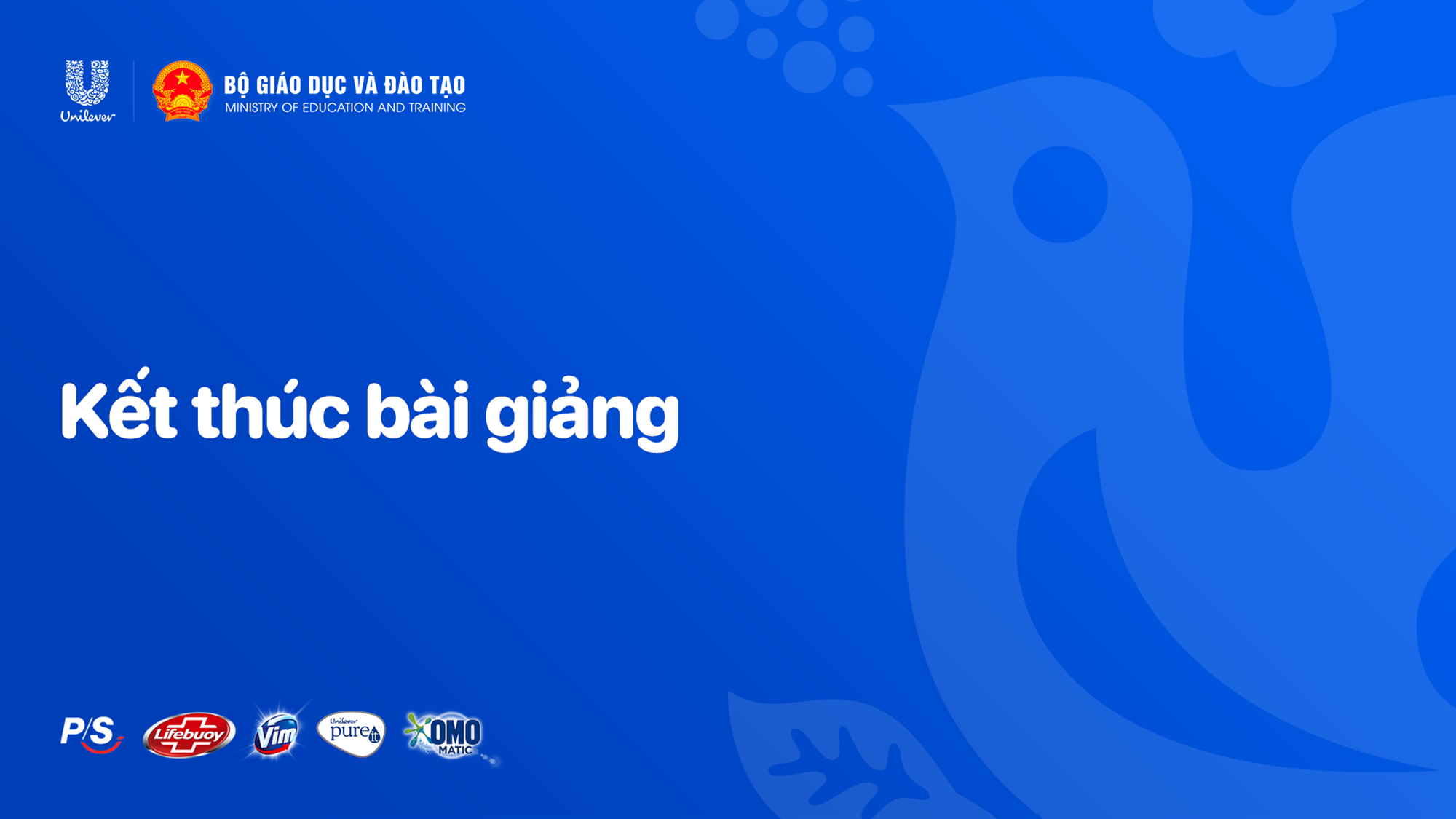 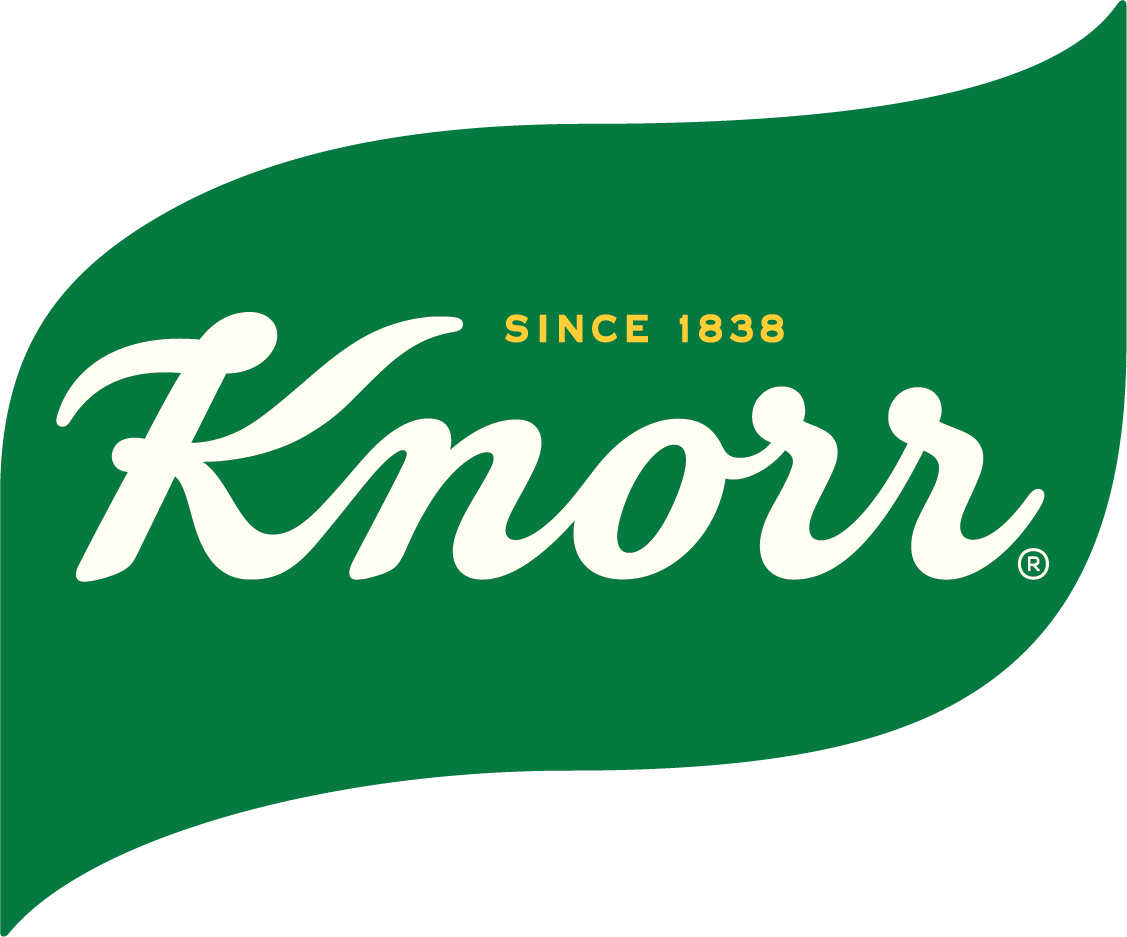